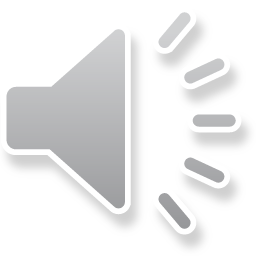 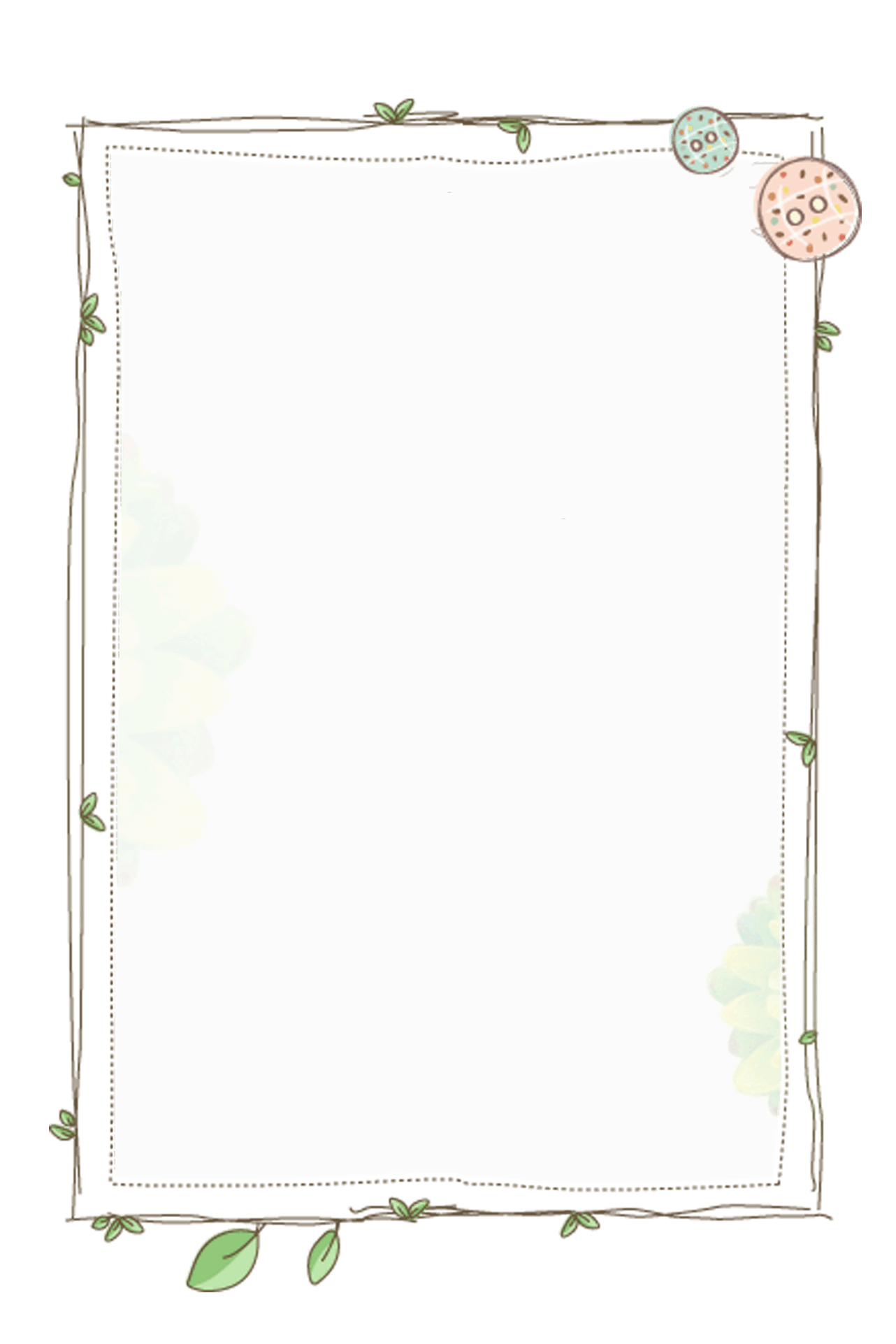 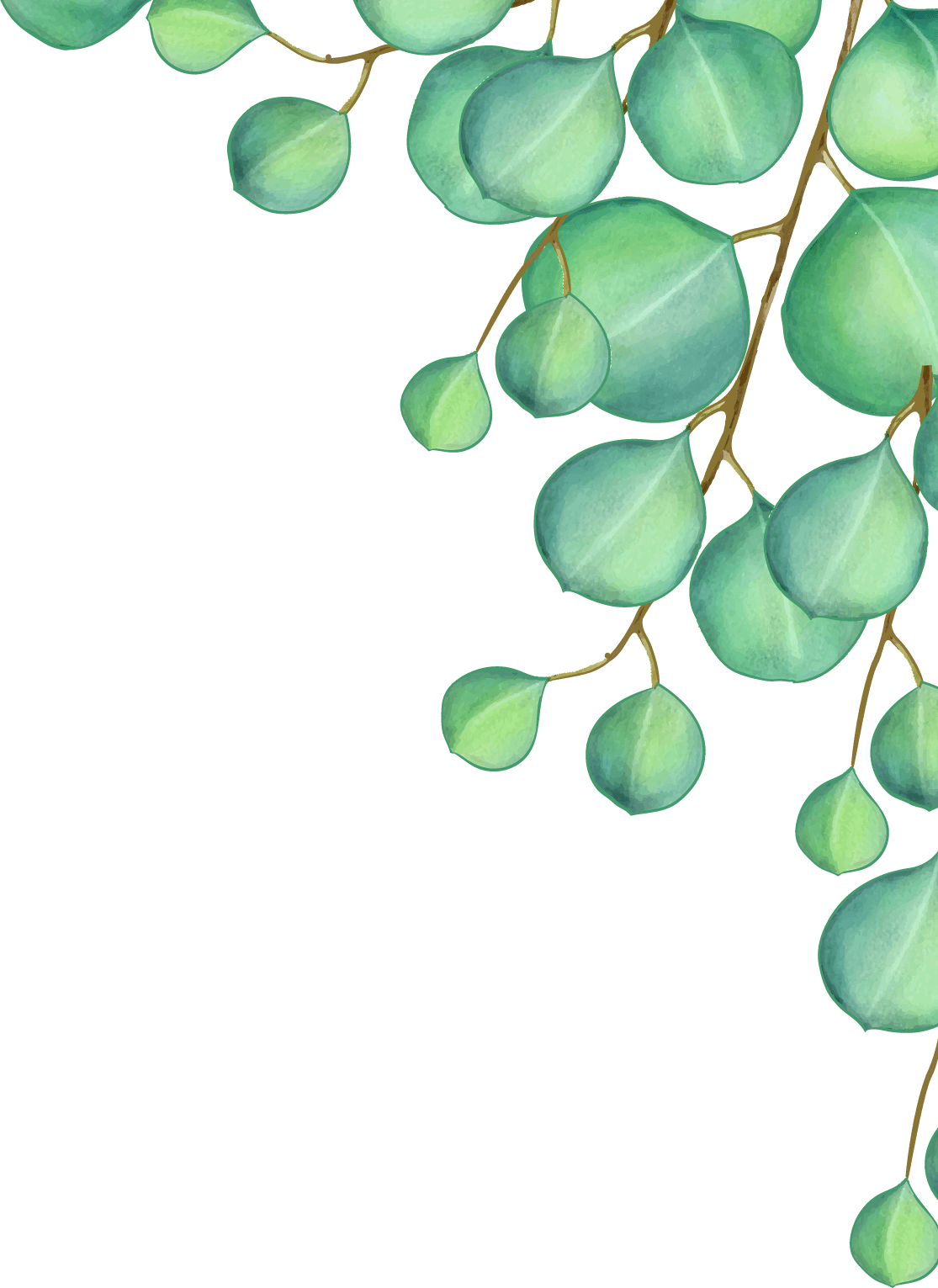 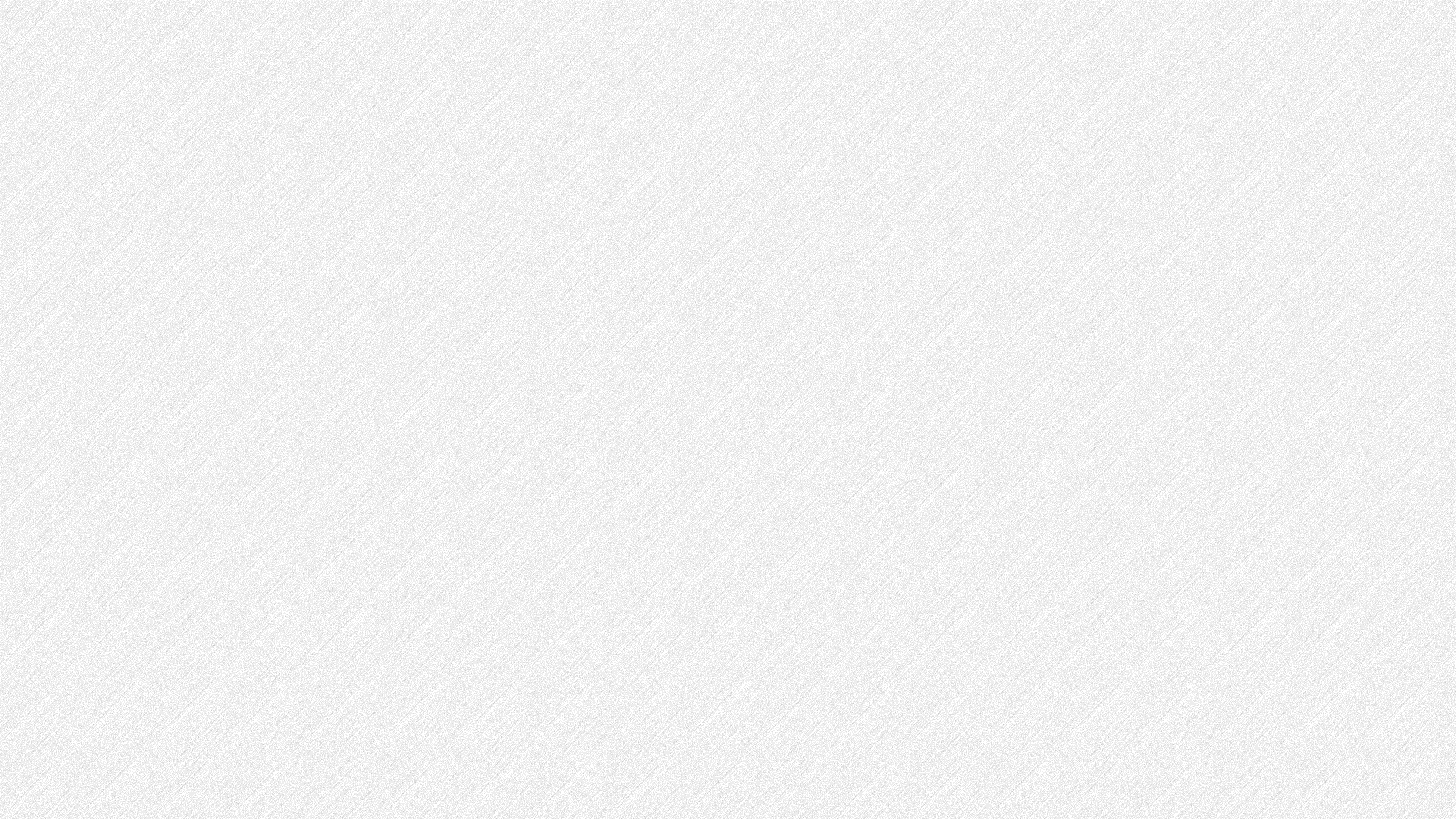 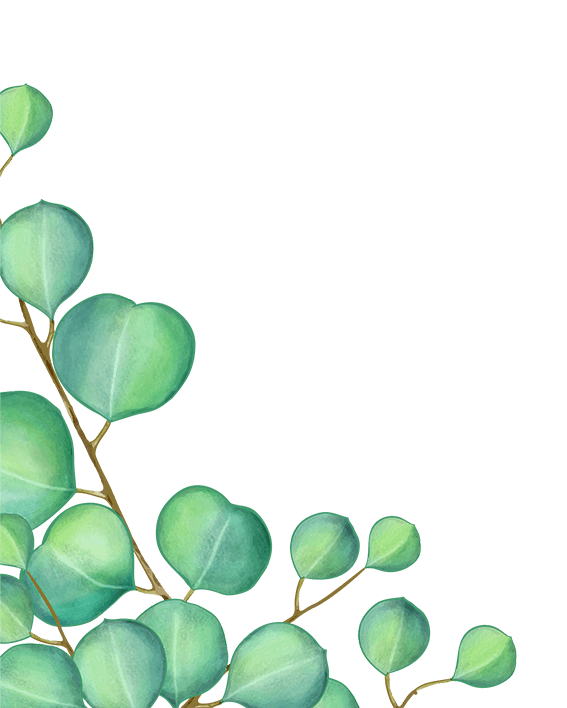 淡雅小清新模板
20
XX
POWERPOINT
Time would heal almost all wounds. If your wounds have not been healed up, please wait for a short while.
汇报人：xiazaii   时间：20XX.XX
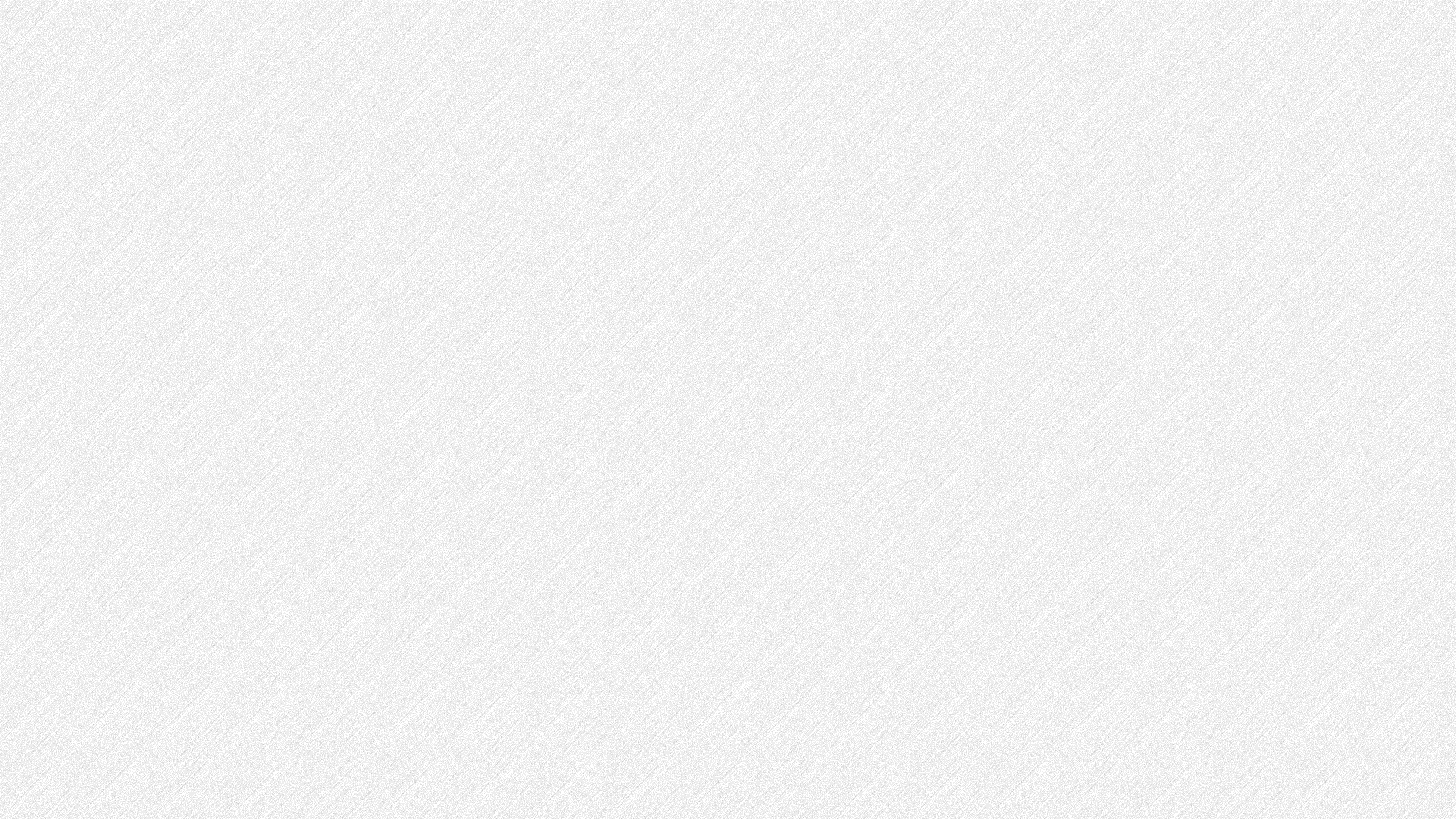 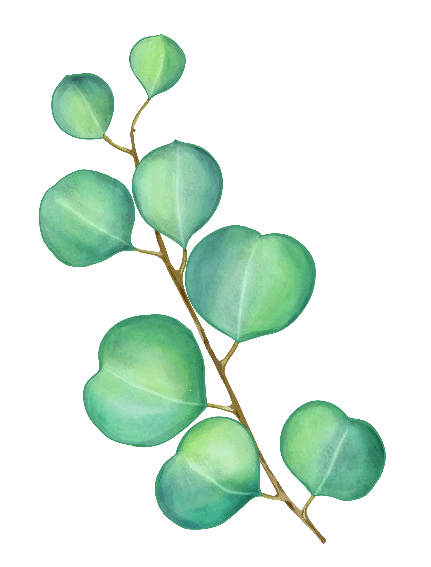 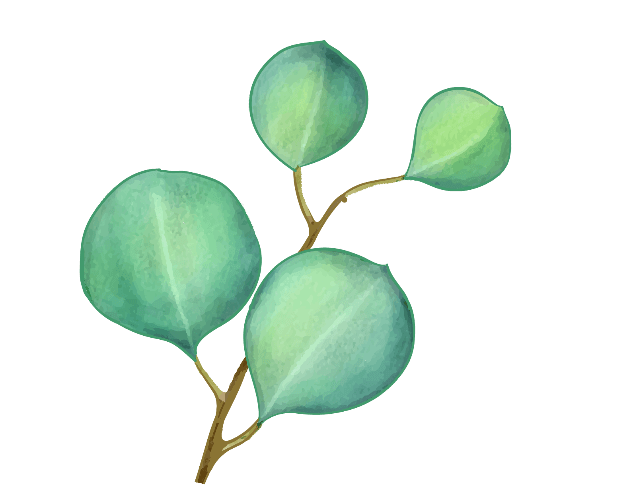 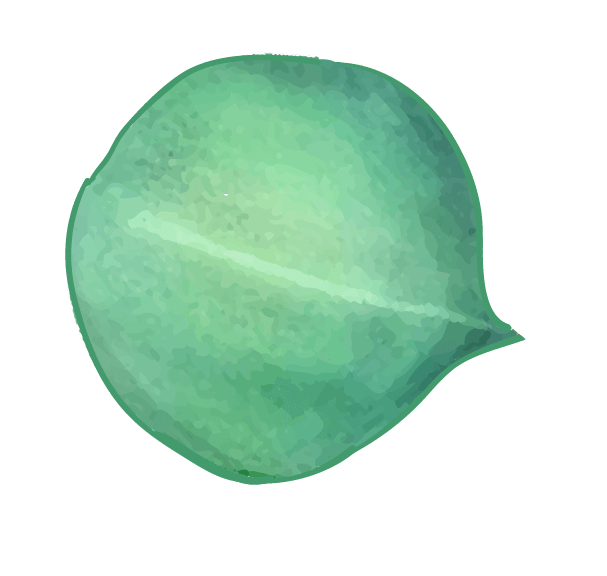 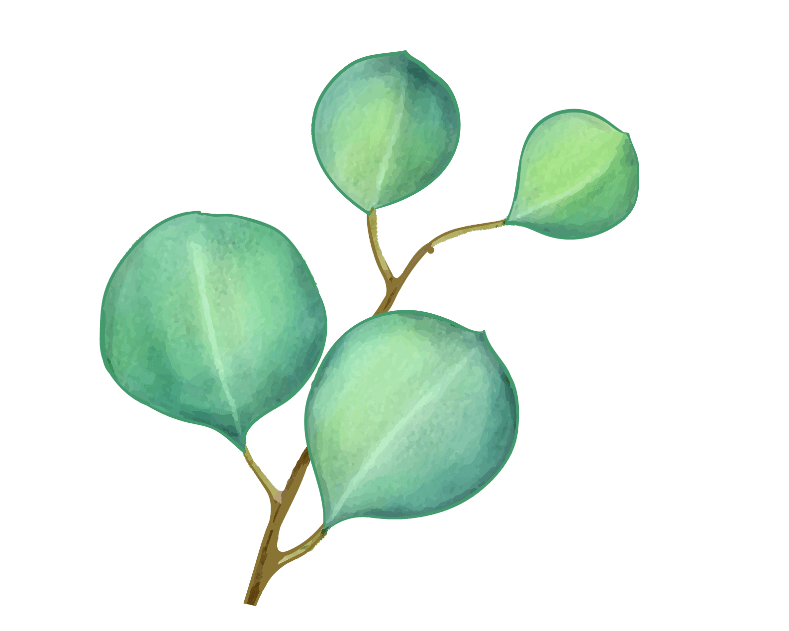 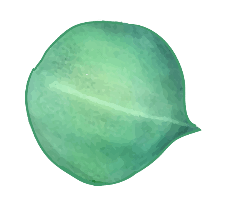 课件讲解
课件详情
教育课件
01
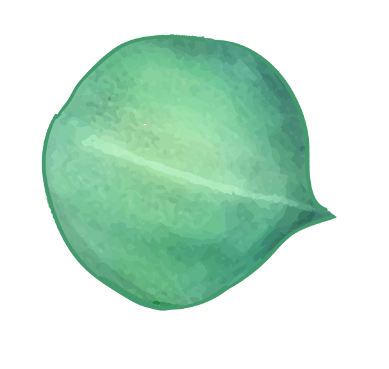 目录
CONTENTS
请在此处添加具体内容，文字尽量言简意赅，简单说明即可，不必过于繁琐，注意版面美观度。
请在此处添加具体内容，文字尽量言简意赅，简单说明即可，不必过于繁琐，注意版面美观度。
请在此处添加具体内容，文字尽量言简意赅，简单说明即可，不必过于繁琐，注意版面美观度。
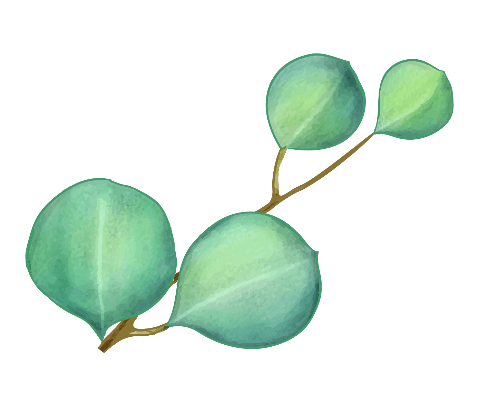 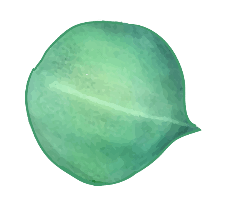 02
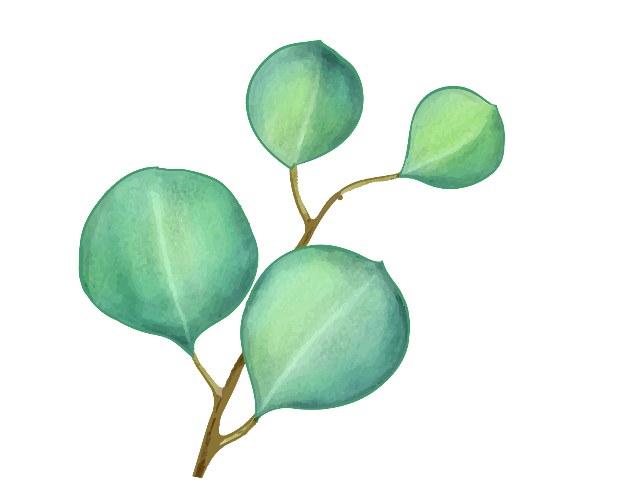 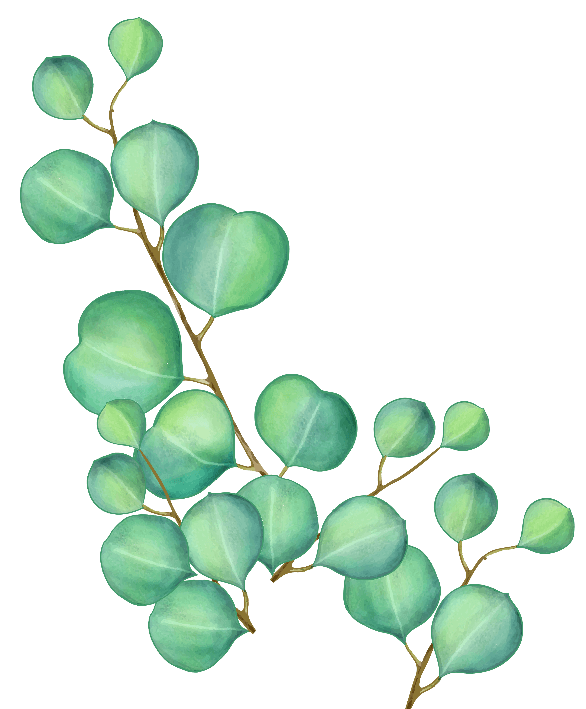 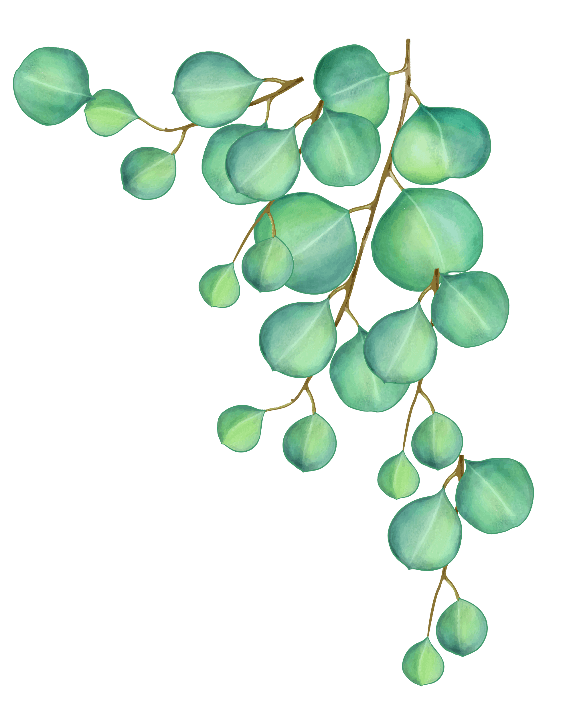 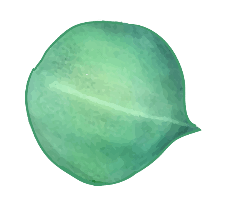 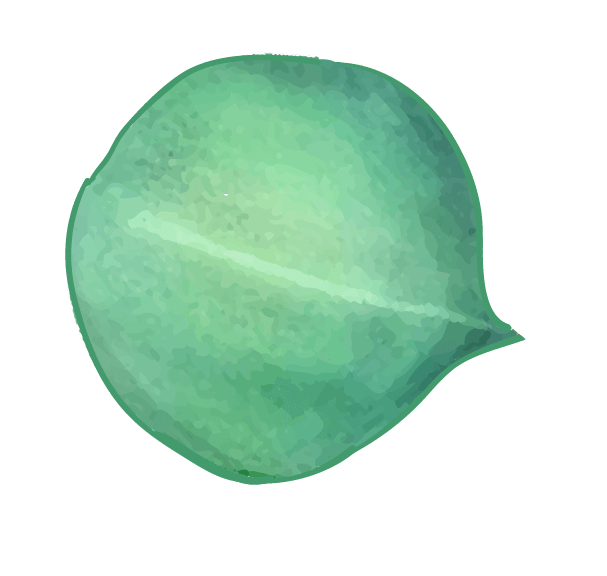 03
课后思考
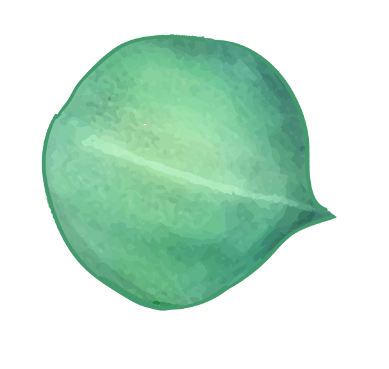 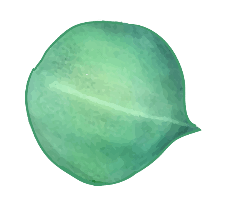 04
请在此处添加具体内容，文字尽量言简意赅，简单说明即可，不必过于繁琐，注意版面美观度。
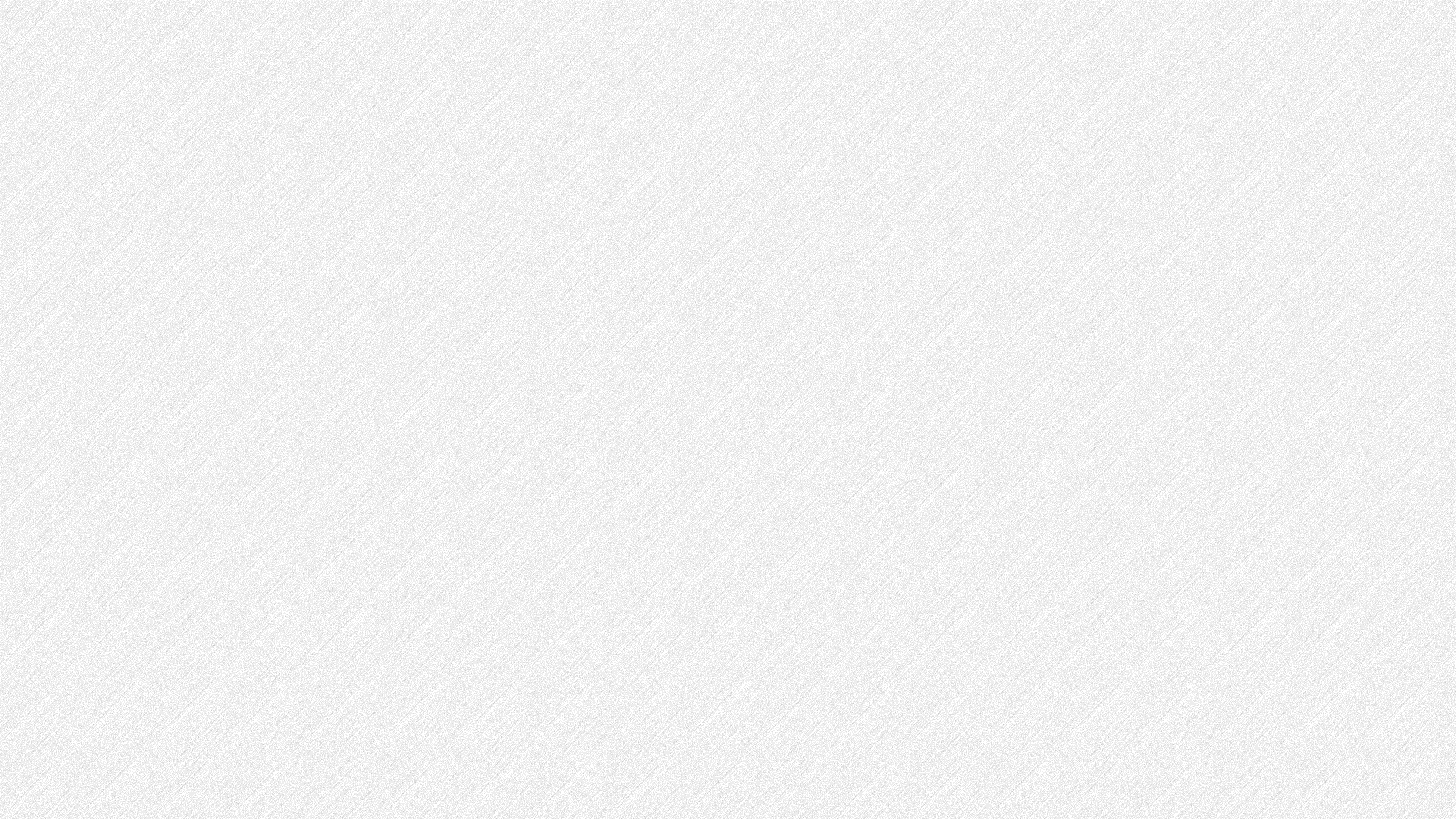 01 教育课件
请在此处添加具体内容，文字尽量言简意赅，简单说明即可，不必过于繁琐，注意版面美观度。
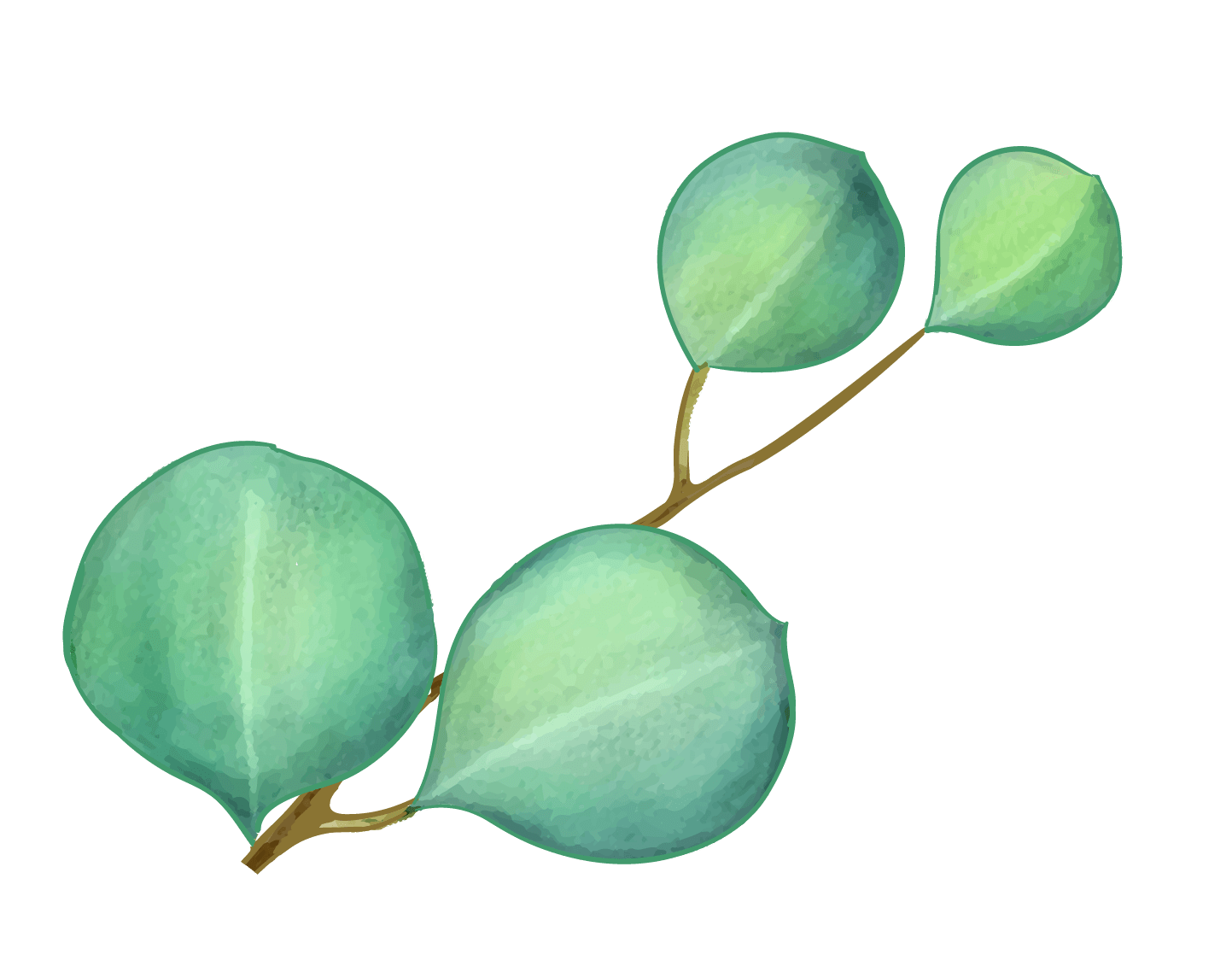 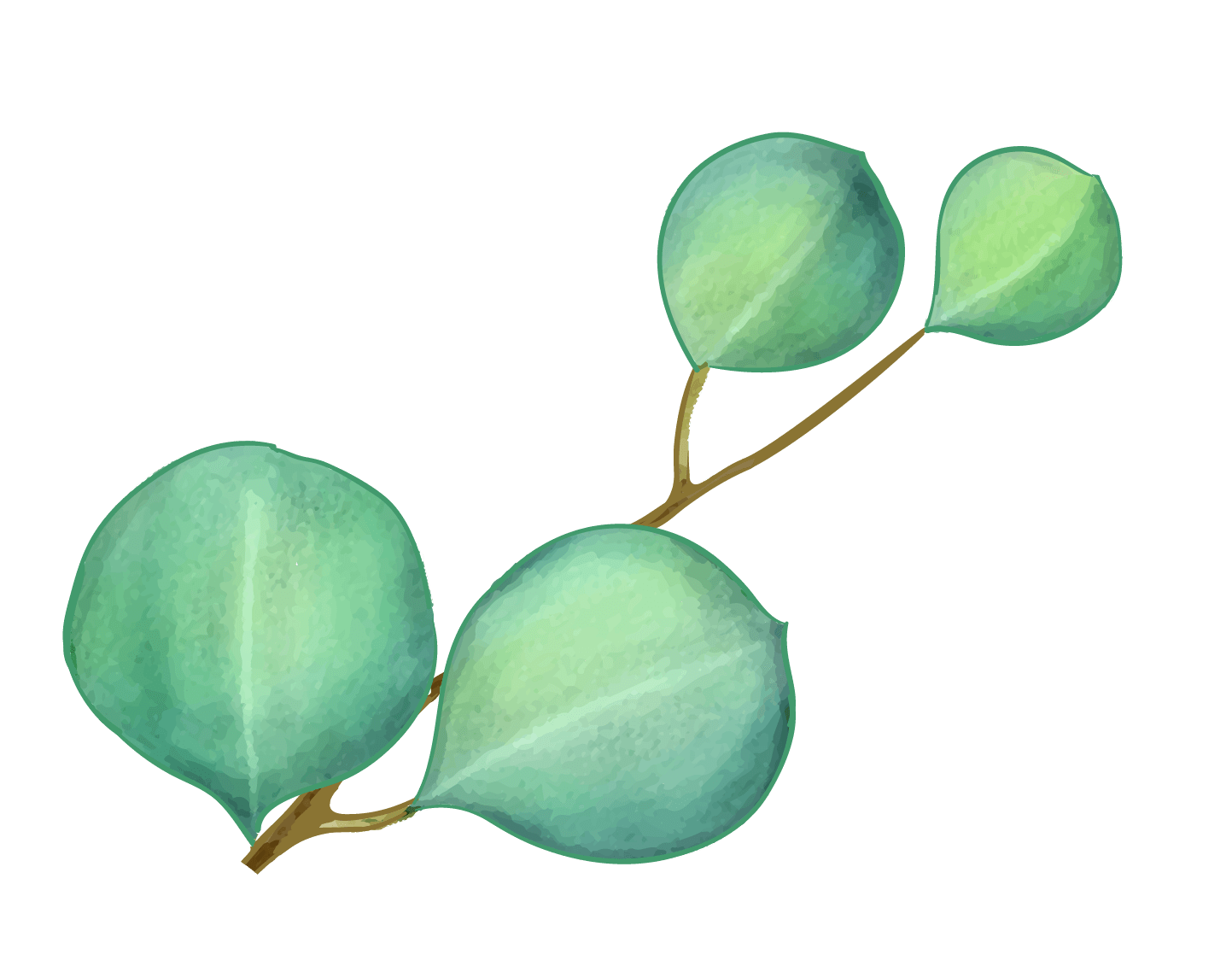 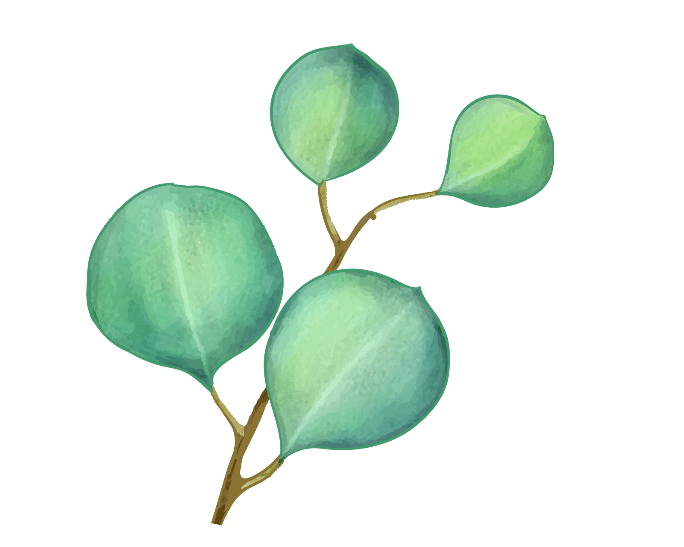 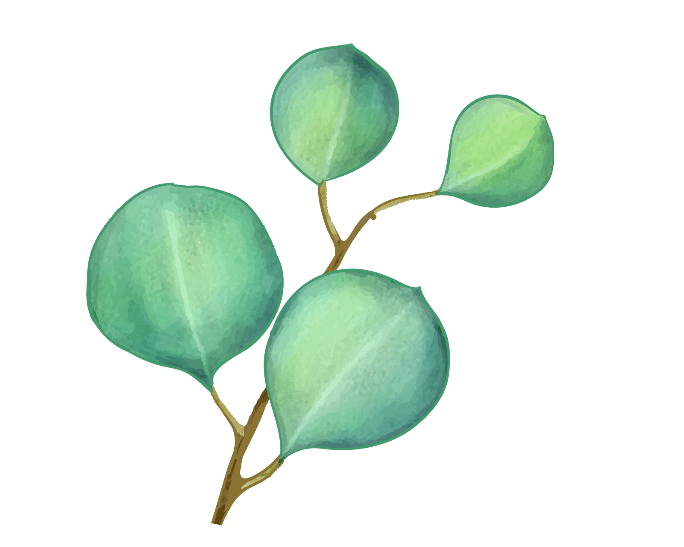 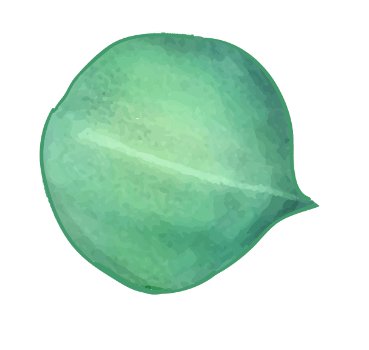 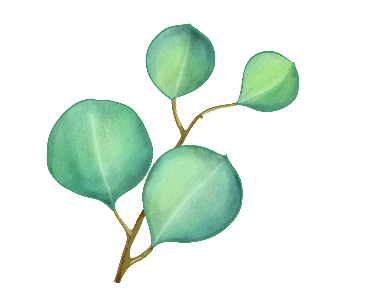 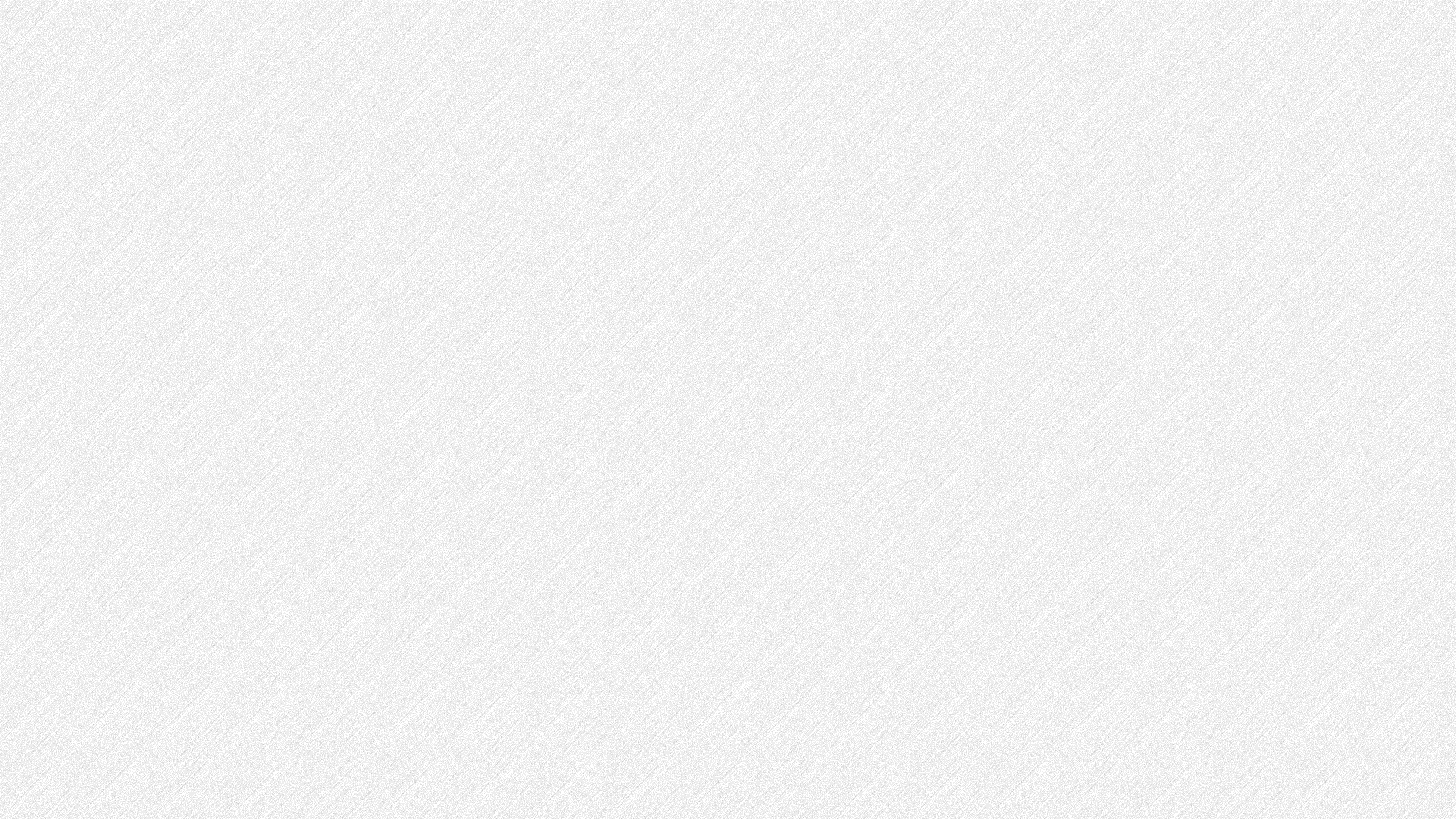 01教育课件
添加标题
添加标题
添加标题
添加标题
请在此处添加具体内容，文字尽量言简意赅，简单说明即可，不必过于繁琐，注意版面美观度。
请在此处添加具体内容，文字尽量言简意赅，简单说明即可，不必过于繁琐，注意版面美观度。
请在此处添加具体内容，文字尽量言简意赅，简单说明即可，不必过于繁琐，注意版面美观度。
请在此处添加具体内容，文字尽量言简意赅，简单说明即可，不必过于繁琐，注意版面美观度。
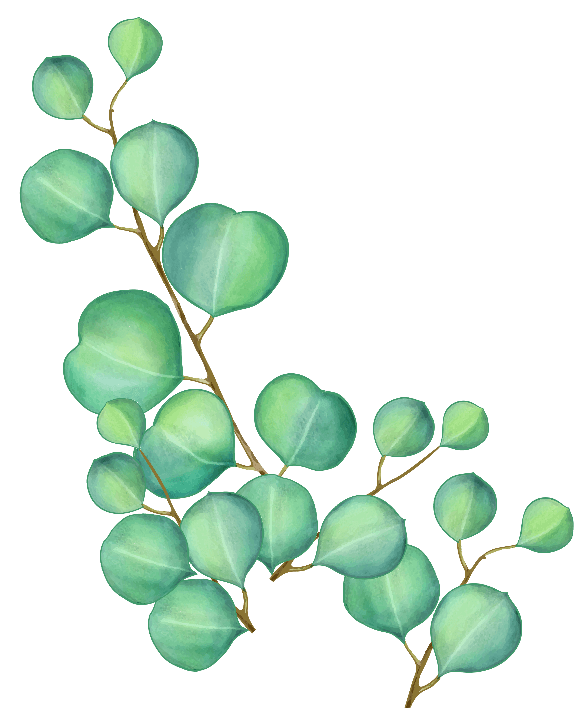 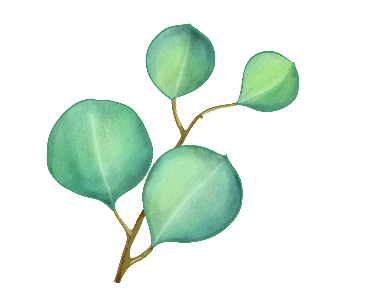 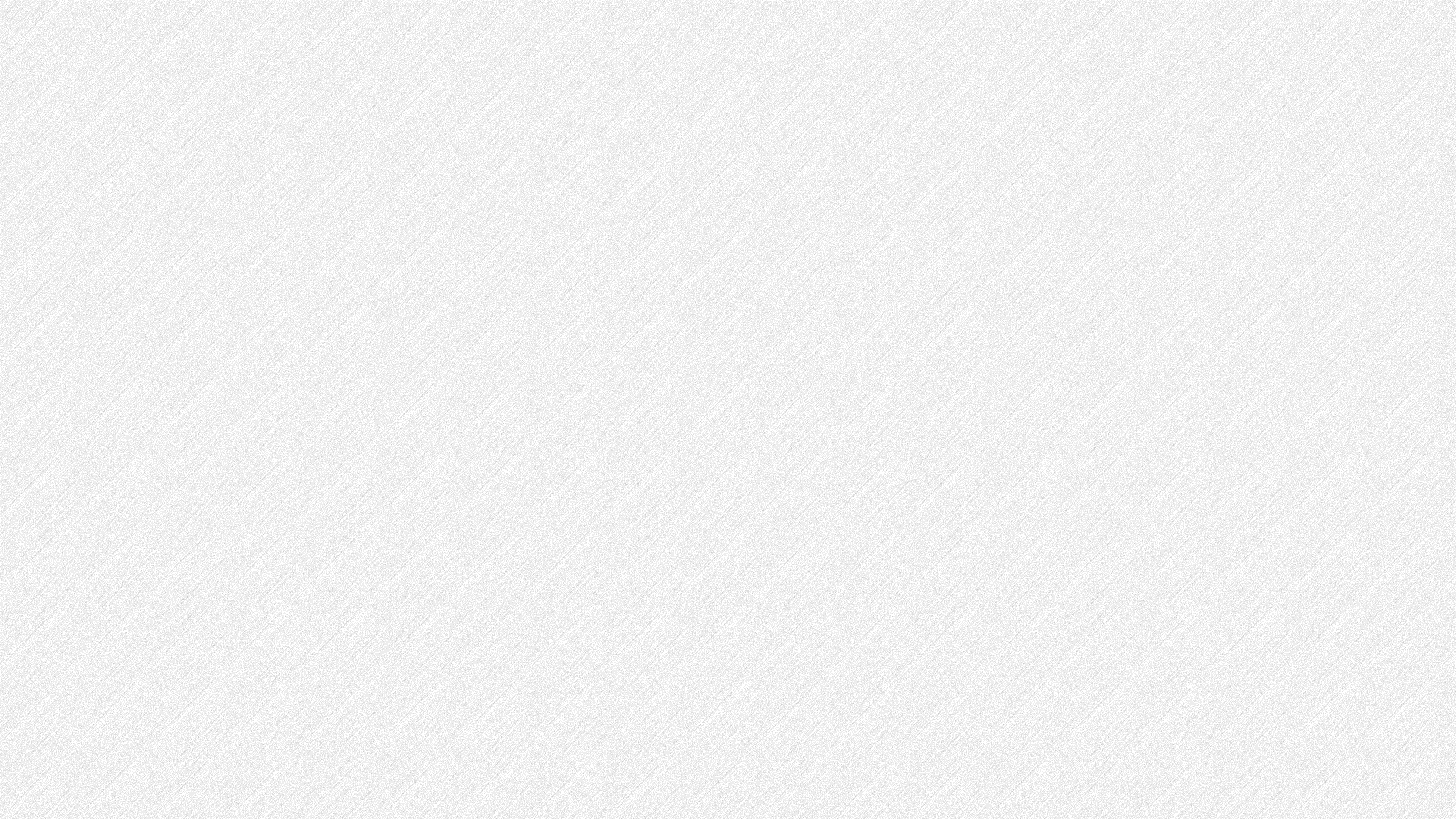 01教育课件
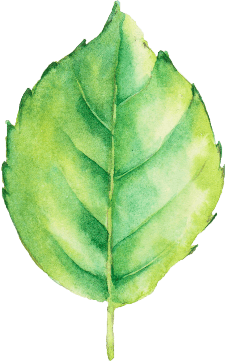 添  加  标  题
请在此处添加具体内容，文字尽量言简意赅，简单说明即可，不必过于繁琐，注意版面美观度。请在此处添加具体内容，文字尽量言简意赅，简单说明即可，不必过于繁琐，注意版面美观度。
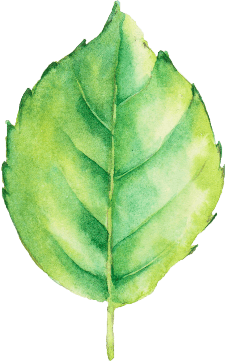 添  加  标  题
请在此处添加具体内容，文字尽量言简意赅，简单说明即可，不必过于繁琐，注意版面美观度。请在此处添加具体内容，文字尽量言简意赅，简单说明即可，不必过于繁琐，注意版面美观度。
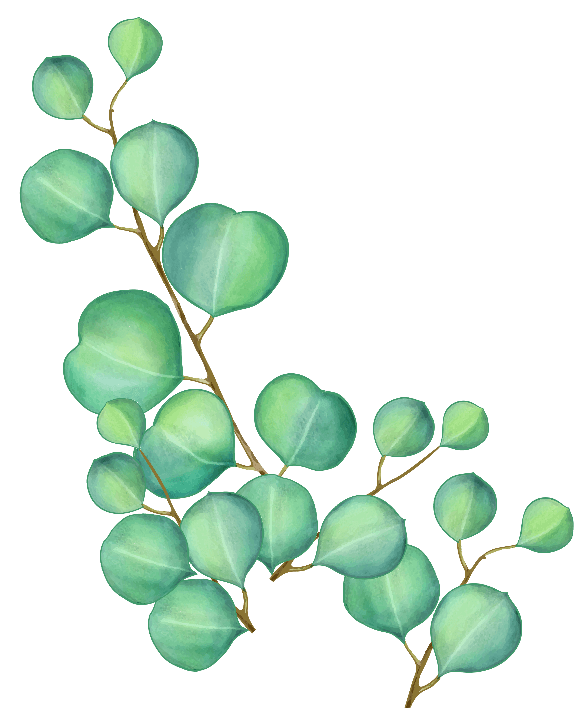 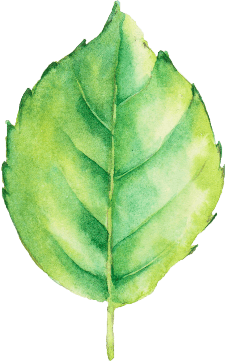 添  加  标  题
请在此处添加具体内容，文字尽量言简意赅，简单说明即可，不必过于繁琐，注意版面美观度。请在此处添加具体内容，文字尽量言简意赅，简单说明即可，不必过于繁琐，注意版面美观度。
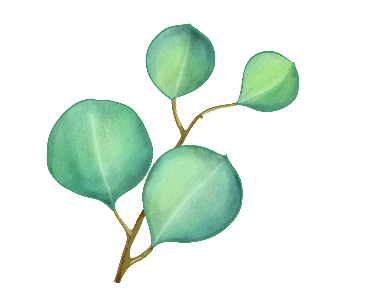 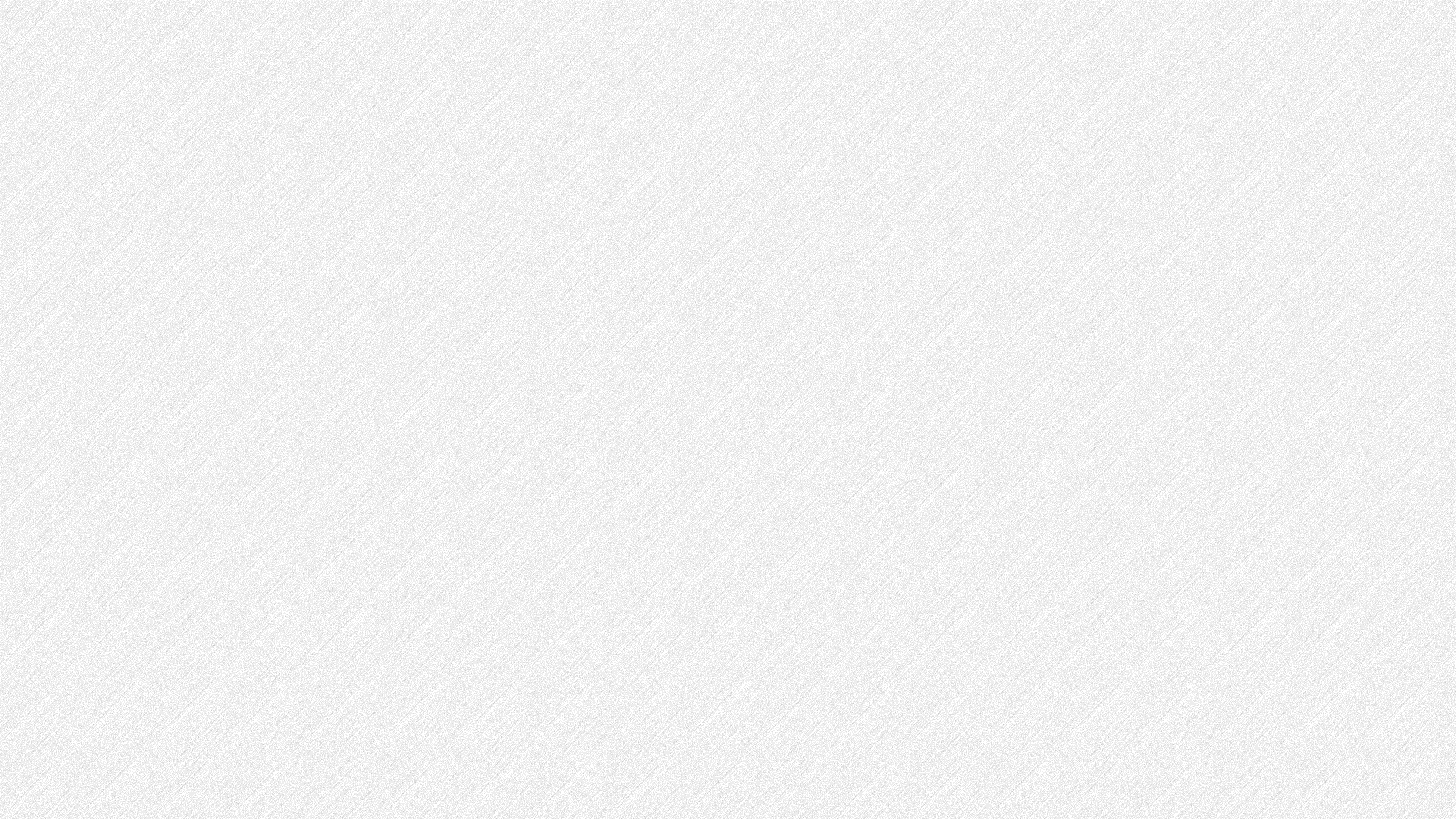 01教育课件
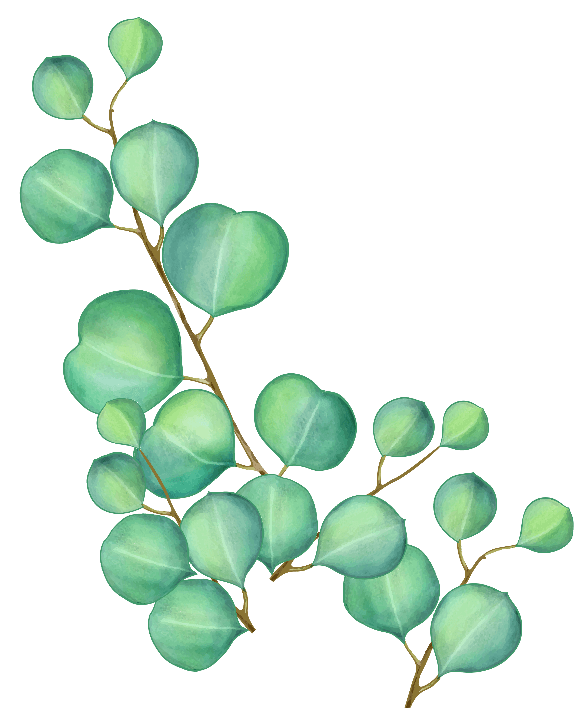 85 %
75 %
95 %
75 %
添加标题
添加标题
添加标题
添加标题
请在此处添加具体内容，文字尽量言简意赅，简单说明即可，不必过于繁琐，注意版面美观度。
请在此处添加具体内容，文字尽量言简意赅，简单说明即可，不必过于繁琐，注意版面美观度。
请在此处添加具体内容，文字尽量言简意赅，简单说明即可，不必过于繁琐，注意版面美观度。
请在此处添加具体内容，文字尽量言简意赅，简单说明即可，不必过于繁琐，注意版面美观度。
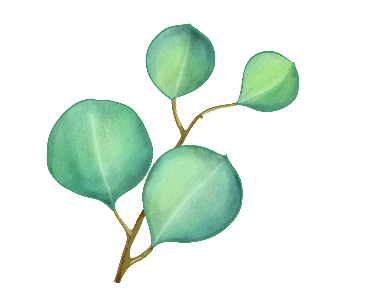 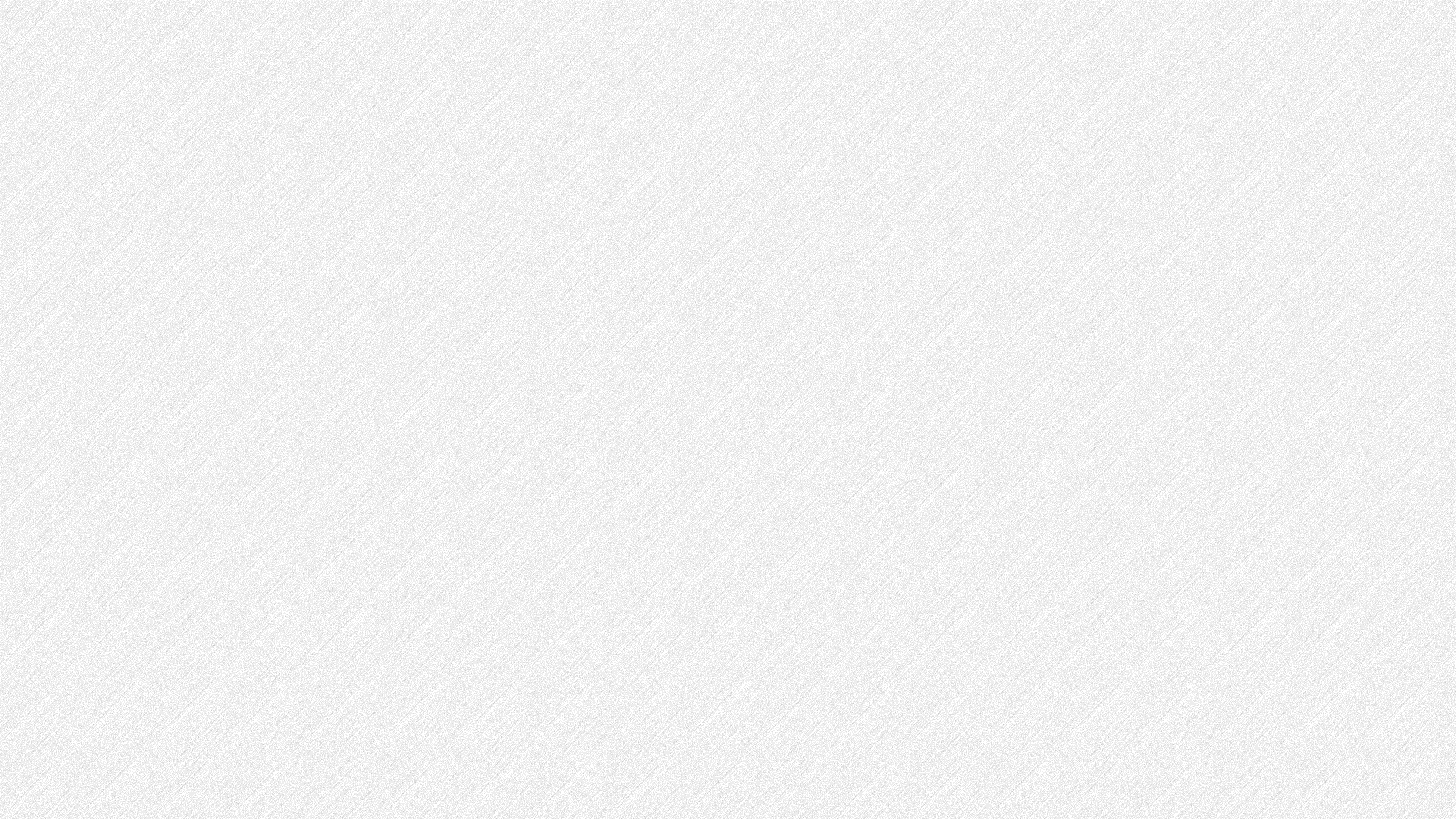 01教育课件
请在此处添加具体内容，文字尽量言简意赅，简单说明即可，不必过于繁琐，注意版面美观度。
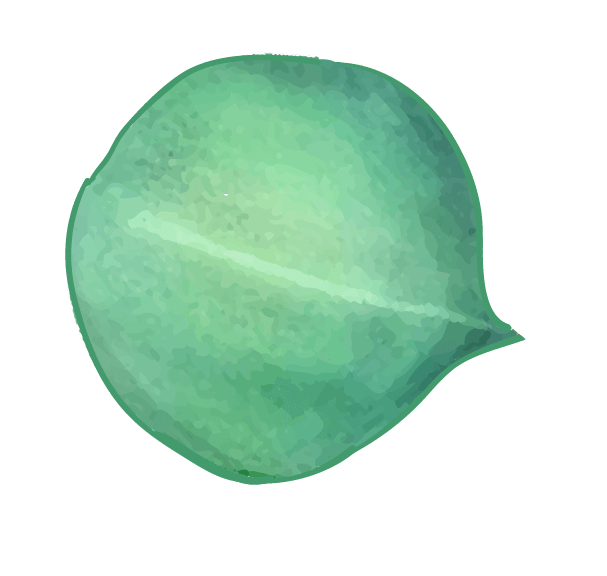 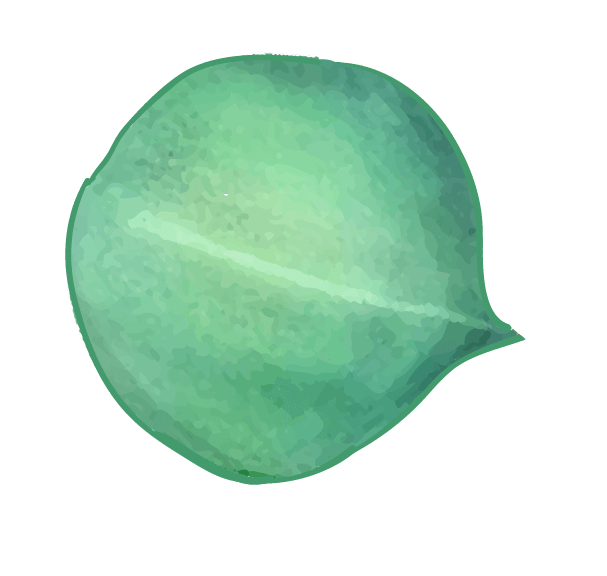 请在此处添加具体内容，文字尽量言简意赅，简单说明即可，不必过于繁琐，注意版面美观度。
请在此处添加具体内容，文字尽量言简意赅，简单说明即可，不必过于繁琐，注意版面美观度。
请在此处添加具体内容，文字尽量言简意赅，简单说明即可，不必过于繁琐，注意版面美观度。
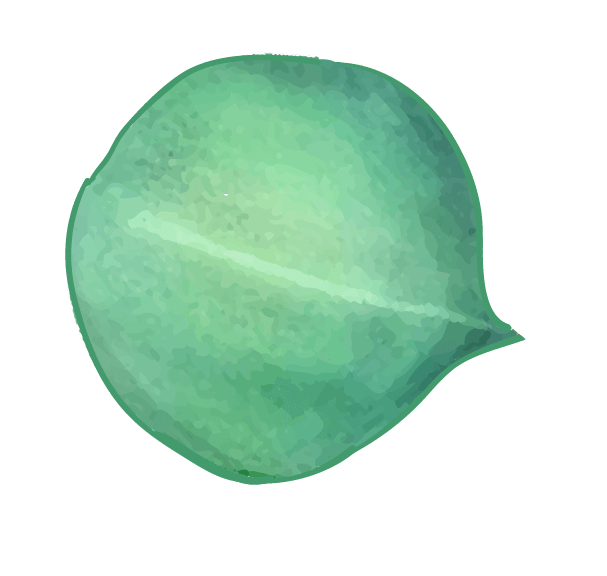 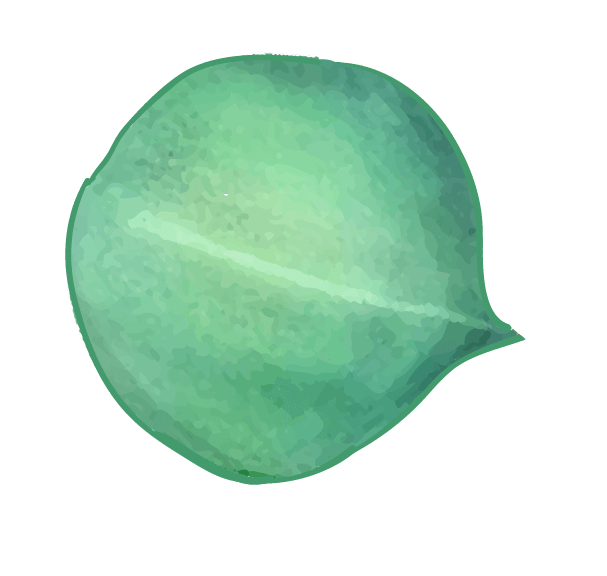 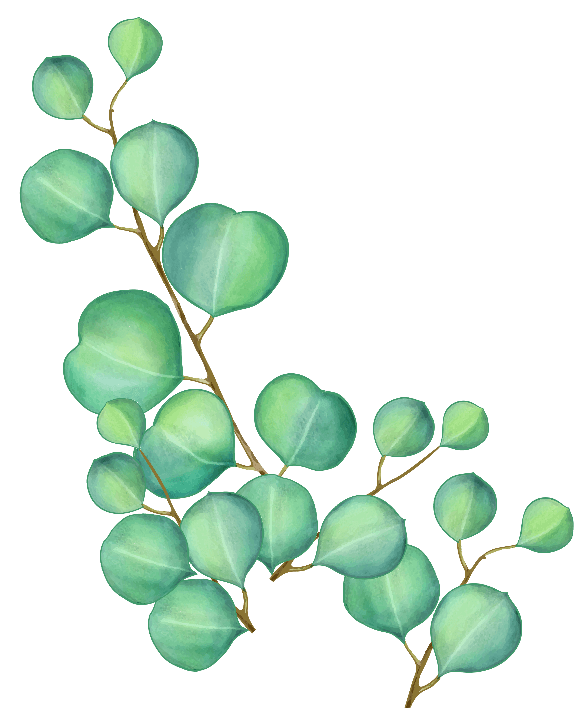 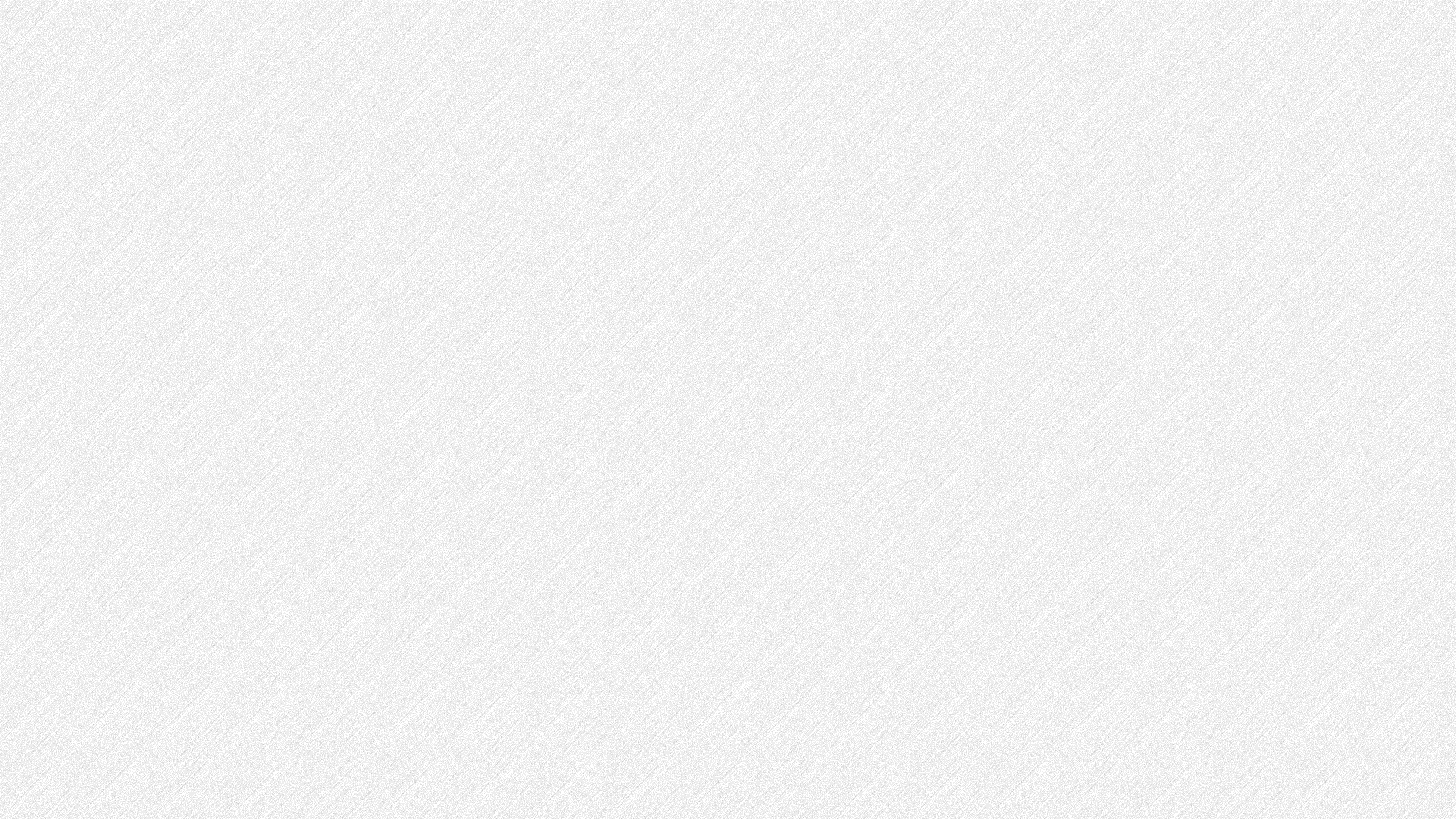 02 课件详情
请在此处添加具体内容，文字尽量言简意赅，简单说明即可，不必过于繁琐，注意版面美观度。
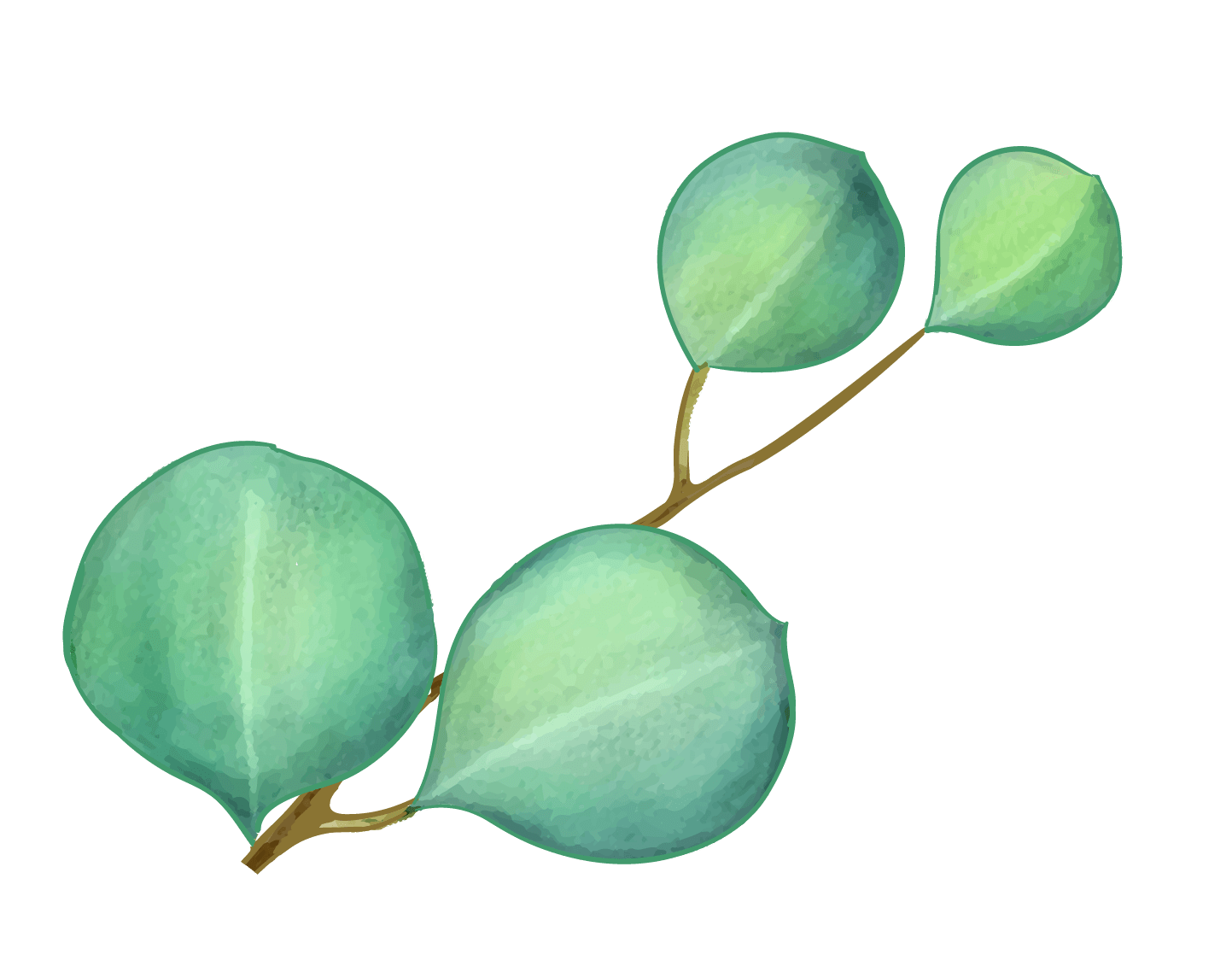 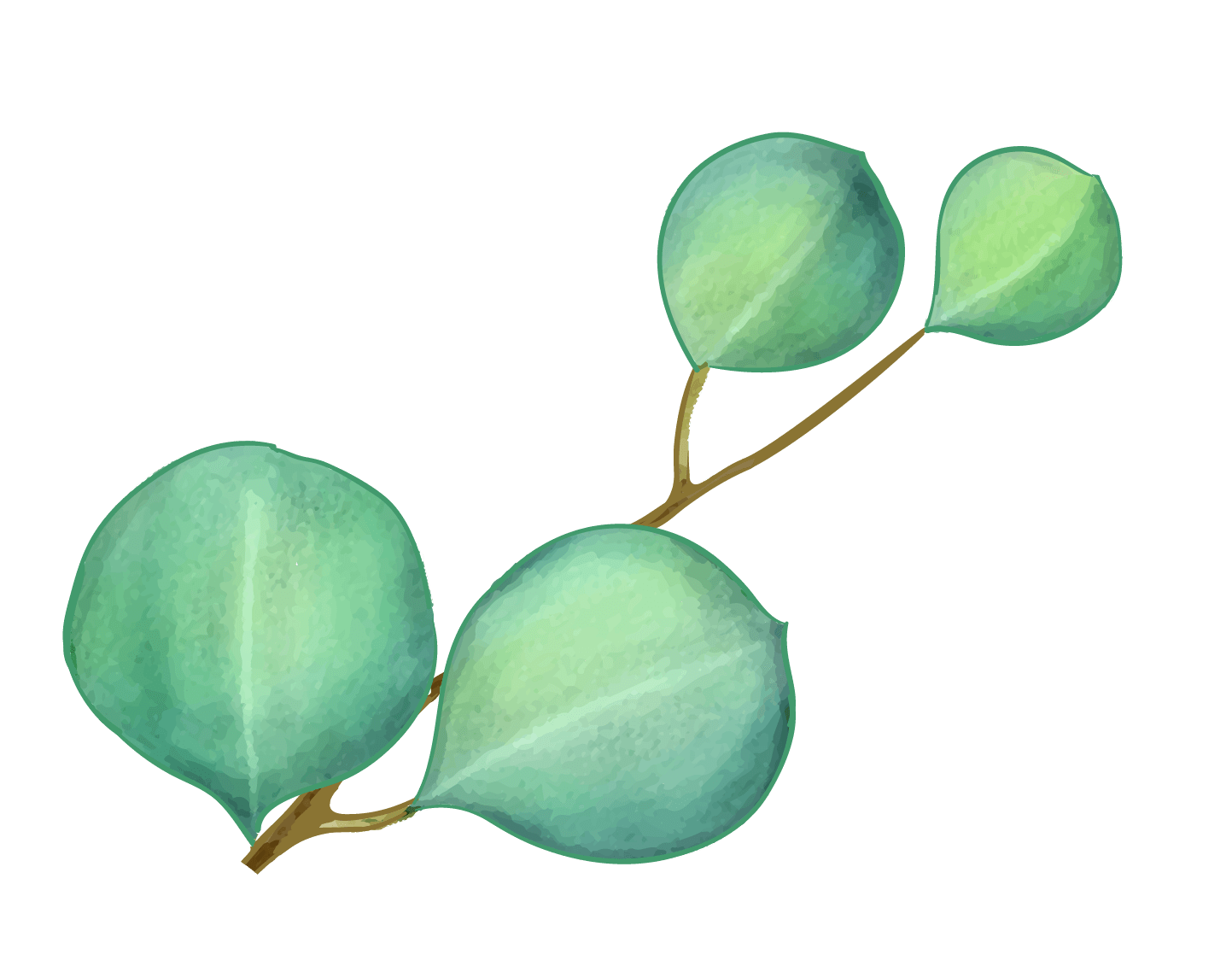 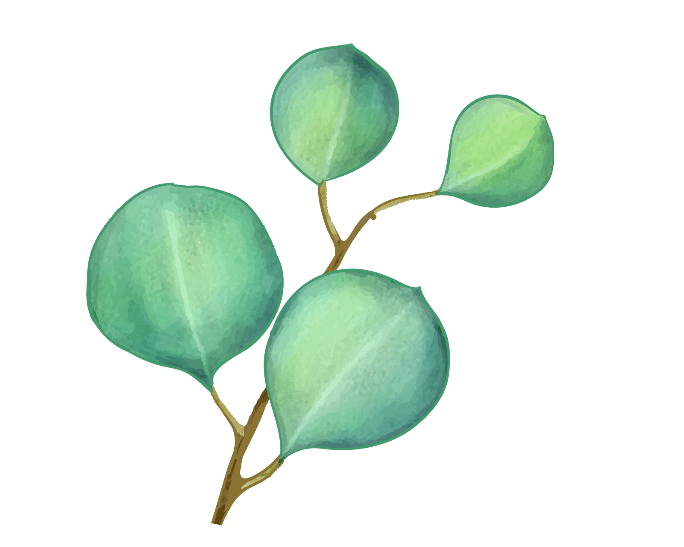 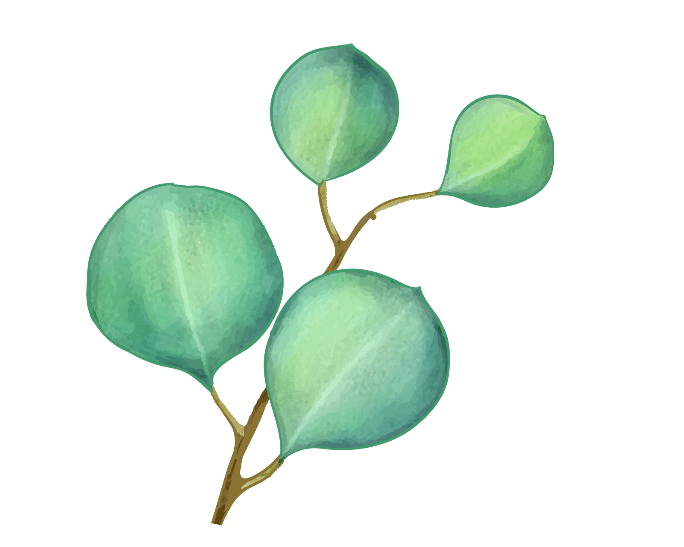 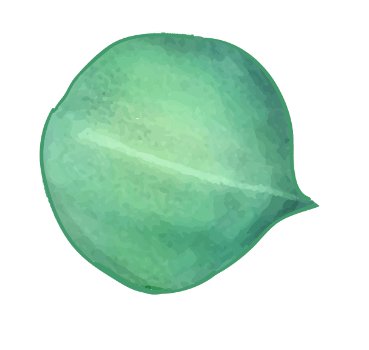 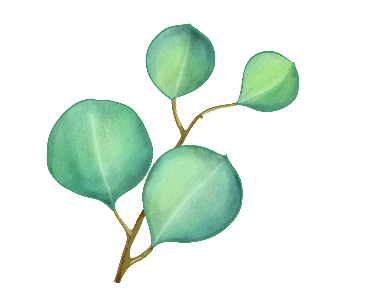 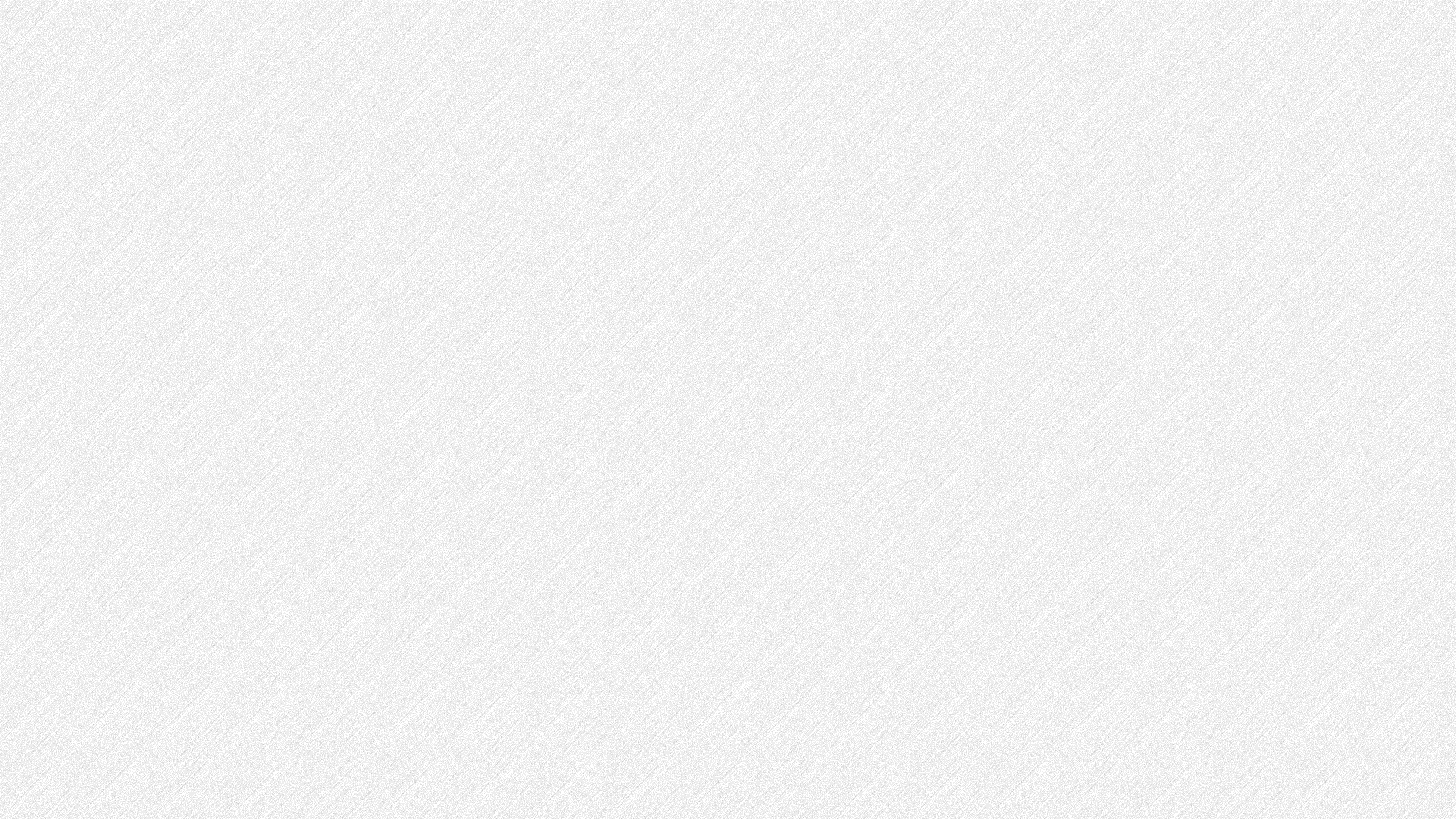 02课件详情
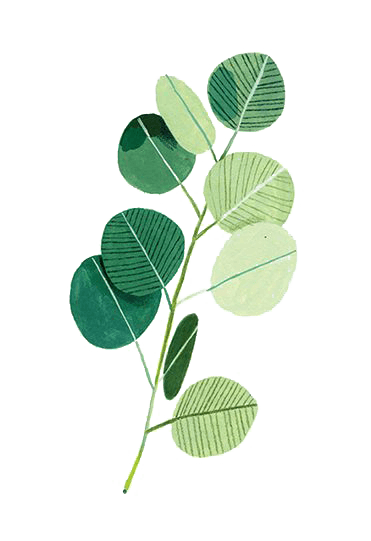 添  加  标  题
请在此处添加具体内容，文字尽量言简意赅，简单说明即可，不必过于繁琐，注意版面美观度。
添  加  标  题
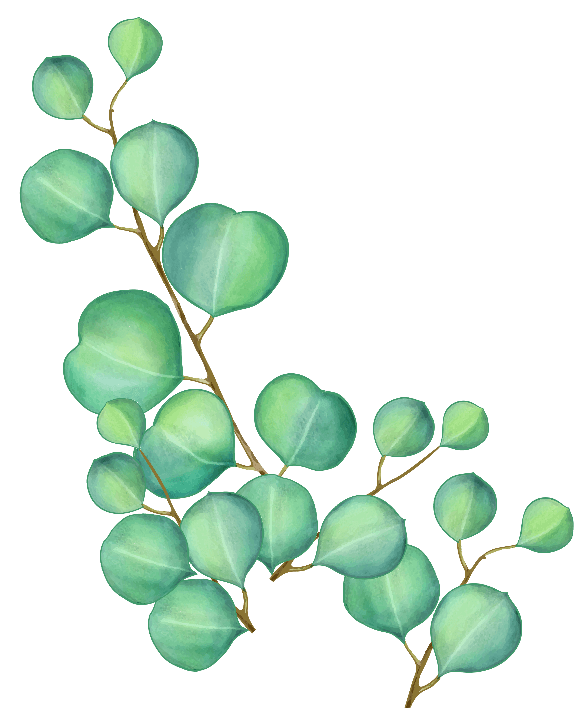 请在此处添加具体内容，文字尽量言简意赅，简单说明即可，不必过于繁琐，注意版面美观度。
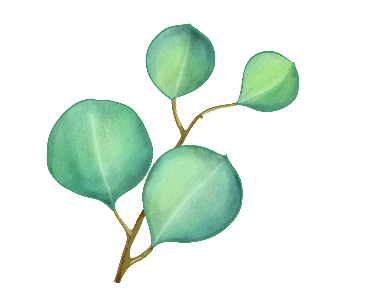 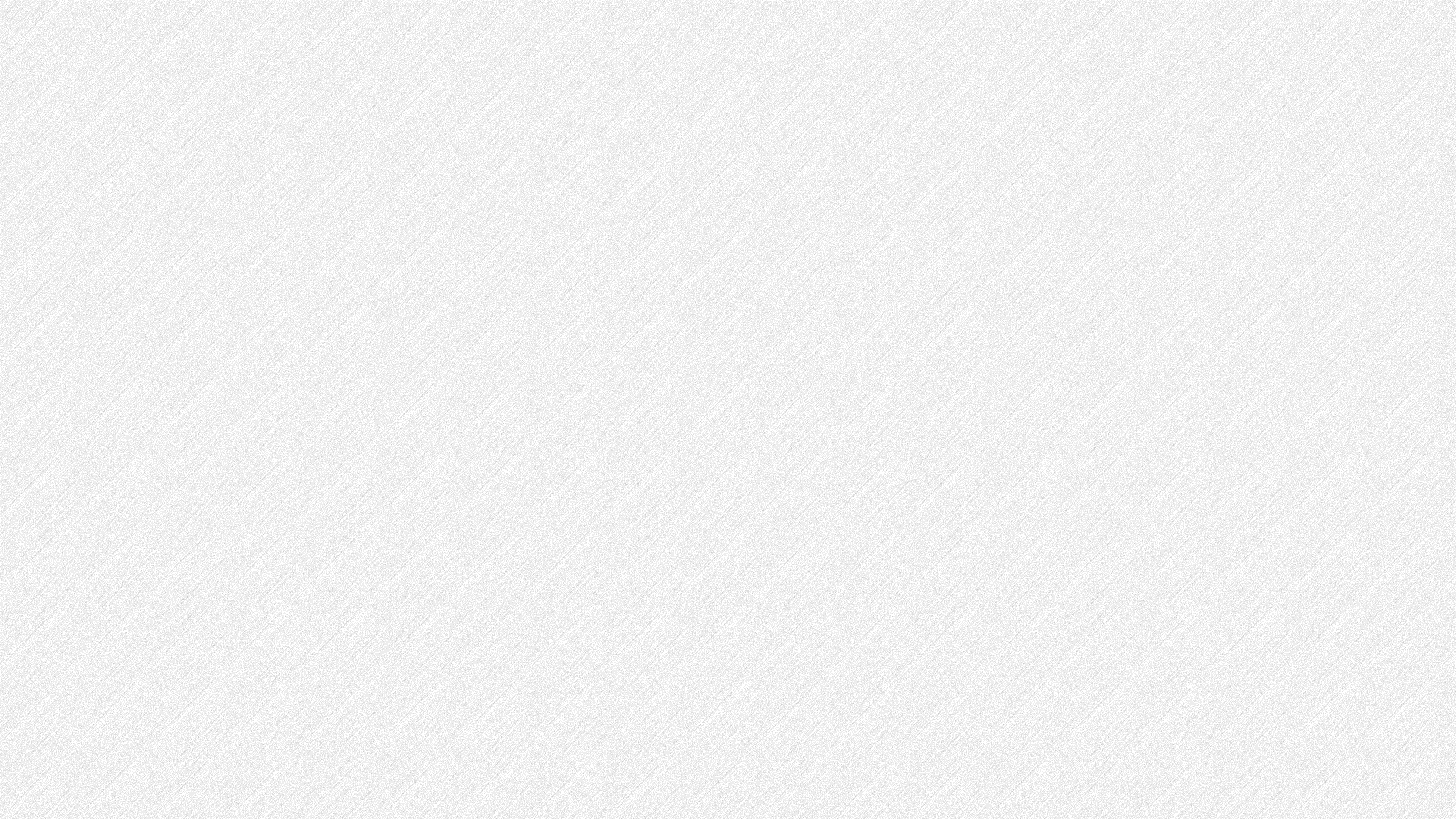 02课件详情
添加标题
添加标题
1
3
请在此处添加具体内容，文字尽量言简意赅，简单说明即可，不必过于繁琐，注意版面美观度。
请在此处添加具体内容，文字尽量言简意赅，简单说明即可，不必过于繁琐，注意版面美观度。
添加标题
添加标题
2
4
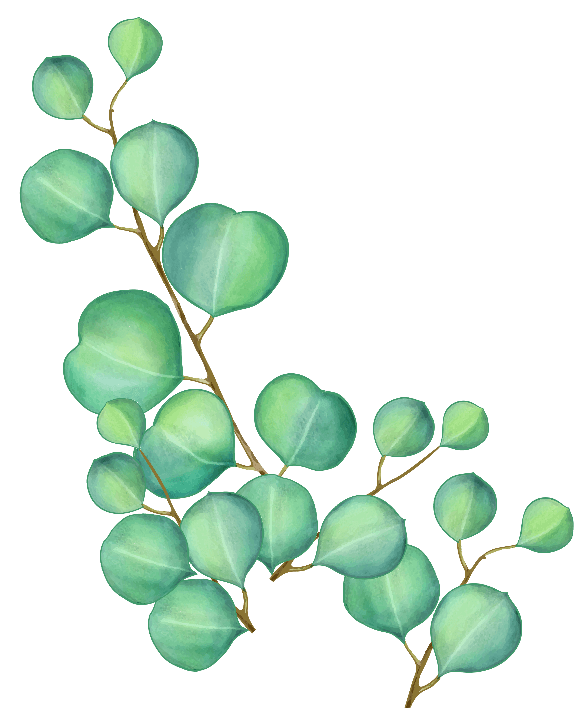 请在此处添加具体内容，文字尽量言简意赅，简单说明即可，不必过于繁琐，注意版面美观度。
请在此处添加具体内容，文字尽量言简意赅，简单说明即可，不必过于繁琐，注意版面美观度。
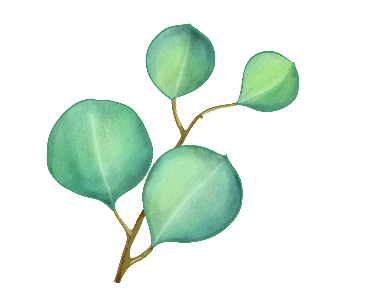 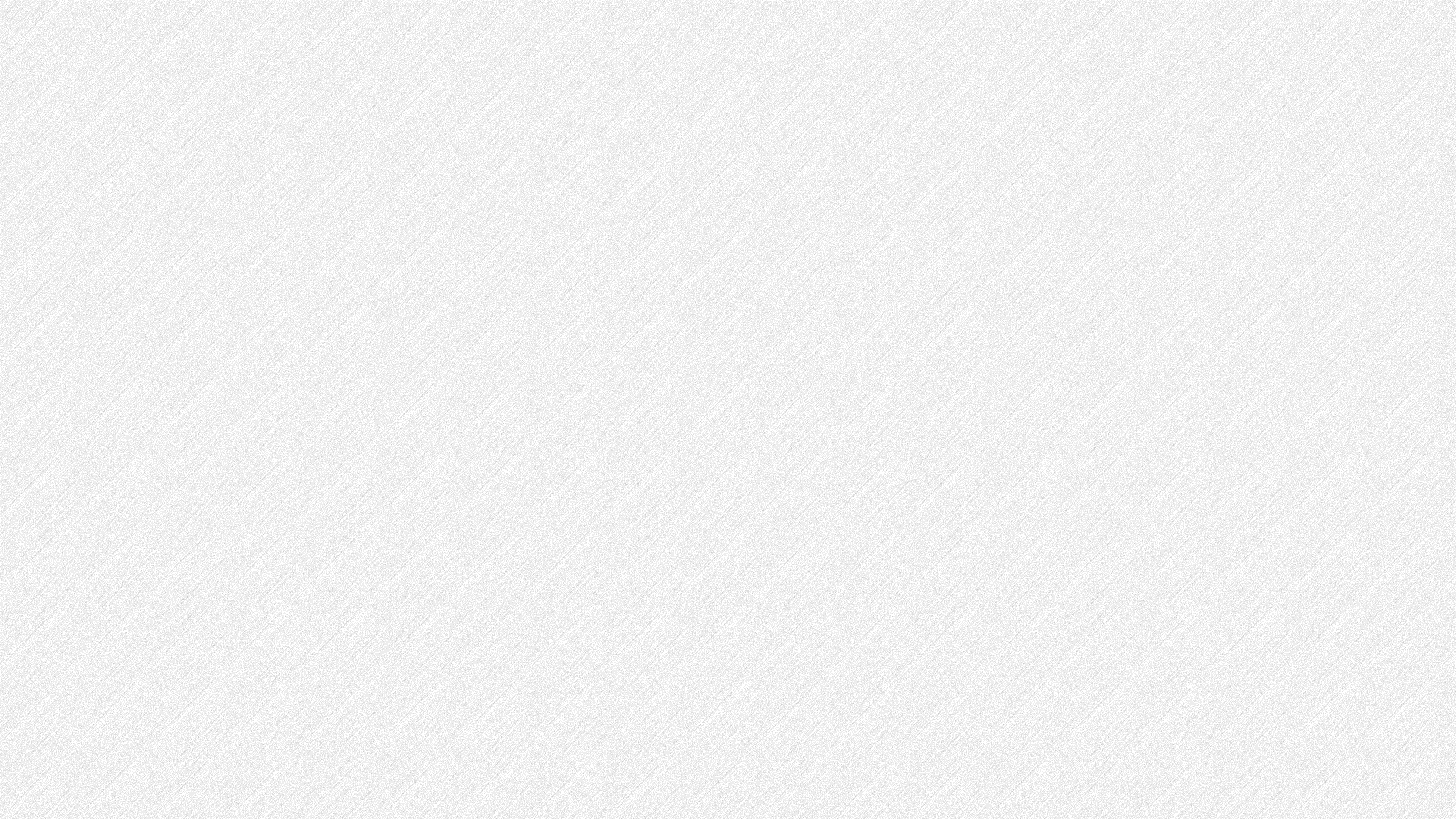 02课件详情
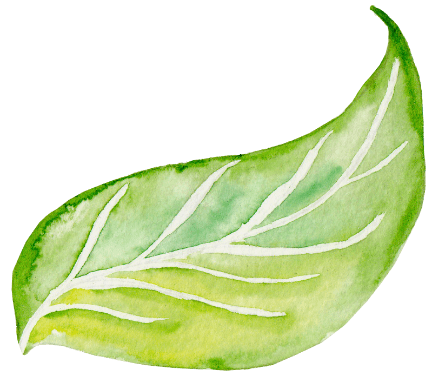 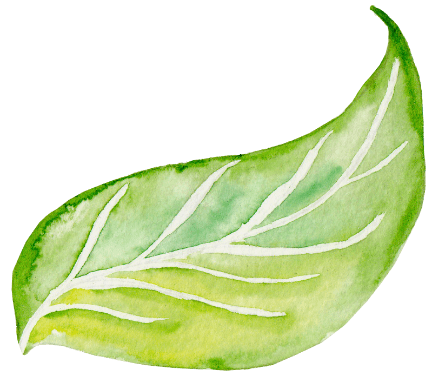 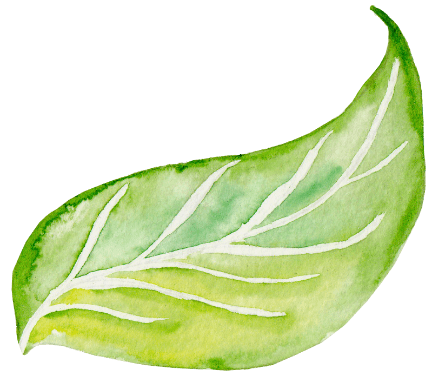 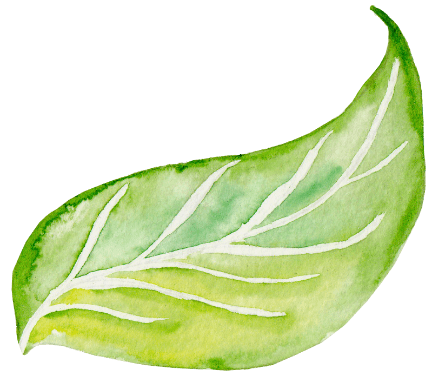 添加标题
添加标题
添加标题
添加标题
请在此处添加具体内容，文字尽量言简意赅，简单说明即可，不必过于繁琐，注意版面美观度。
请在此处添加具体内容，文字尽量言简意赅，简单说明即可，不必过于繁琐，注意版面美观度。
请在此处添加具体内容，文字尽量言简意赅，简单说明即可，不必过于繁琐，注意版面美观度。
请在此处添加具体内容，文字尽量言简意赅，简单说明即可，不必过于繁琐，注意版面美观度。
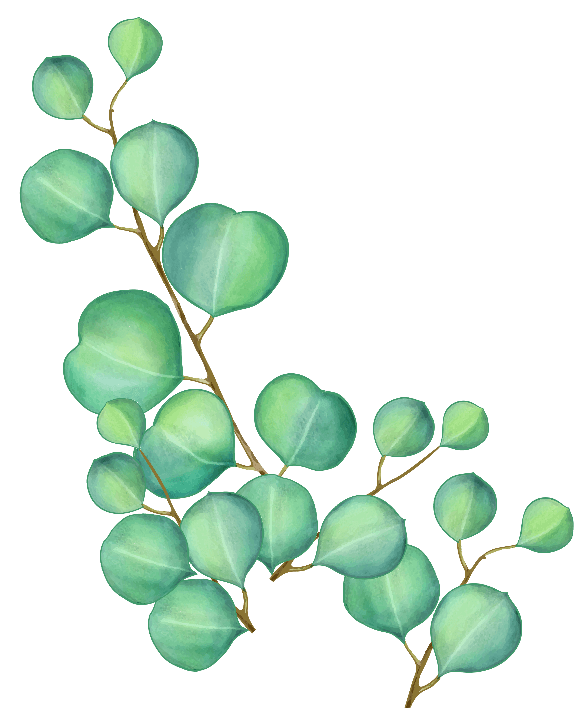 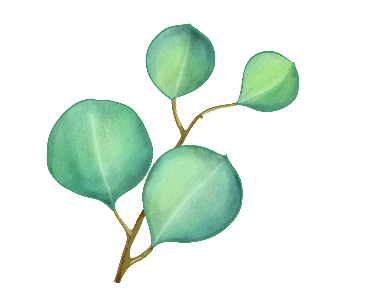 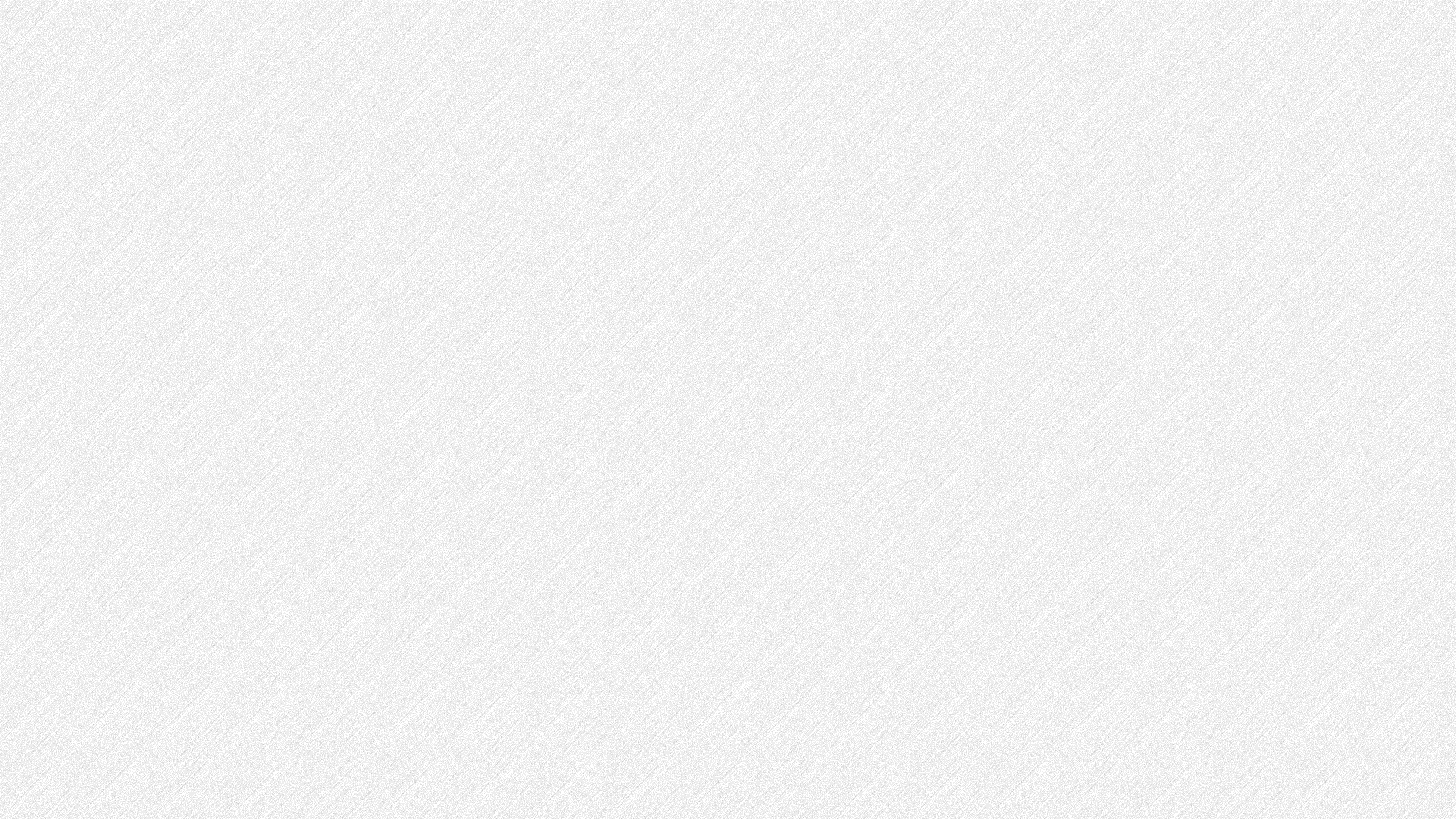 02课件详情
请在此处添加具体内容，文字尽量言简意赅，简单说明即可，不必过于繁琐，注意版面美观度。
请在此处添加具体内容，文字尽量言简意赅，简单说明即可，不必过于繁琐，注意版面美观度。
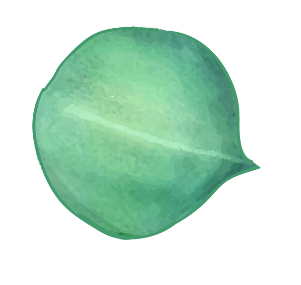 04
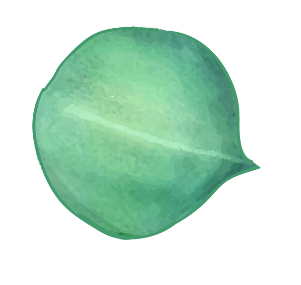 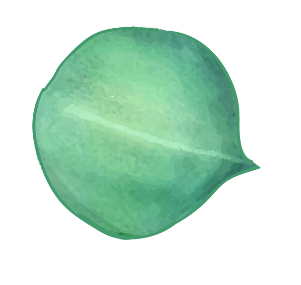 02
03
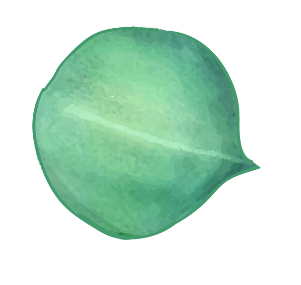 01
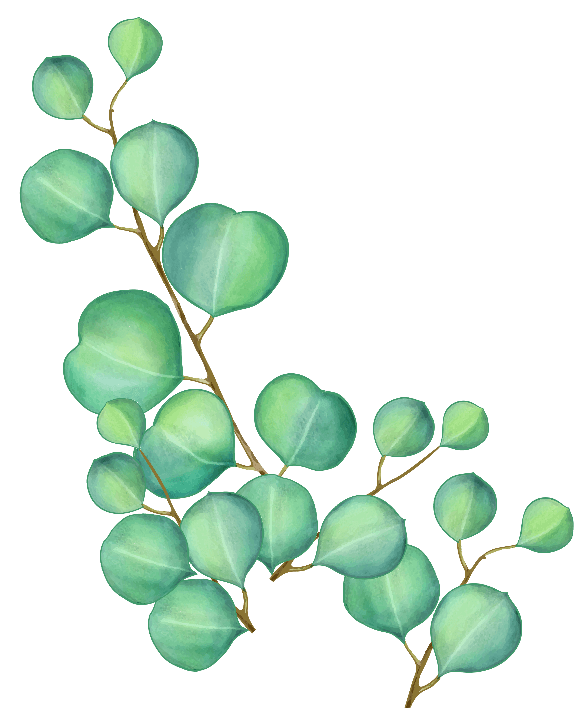 请在此处添加具体内容，文字尽量言简意赅，简单说明即可，不必过于繁琐，注意版面美观度。
请在此处添加具体内容，文字尽量言简意赅，简单说明即可，不必过于繁琐，注意版面美观度。
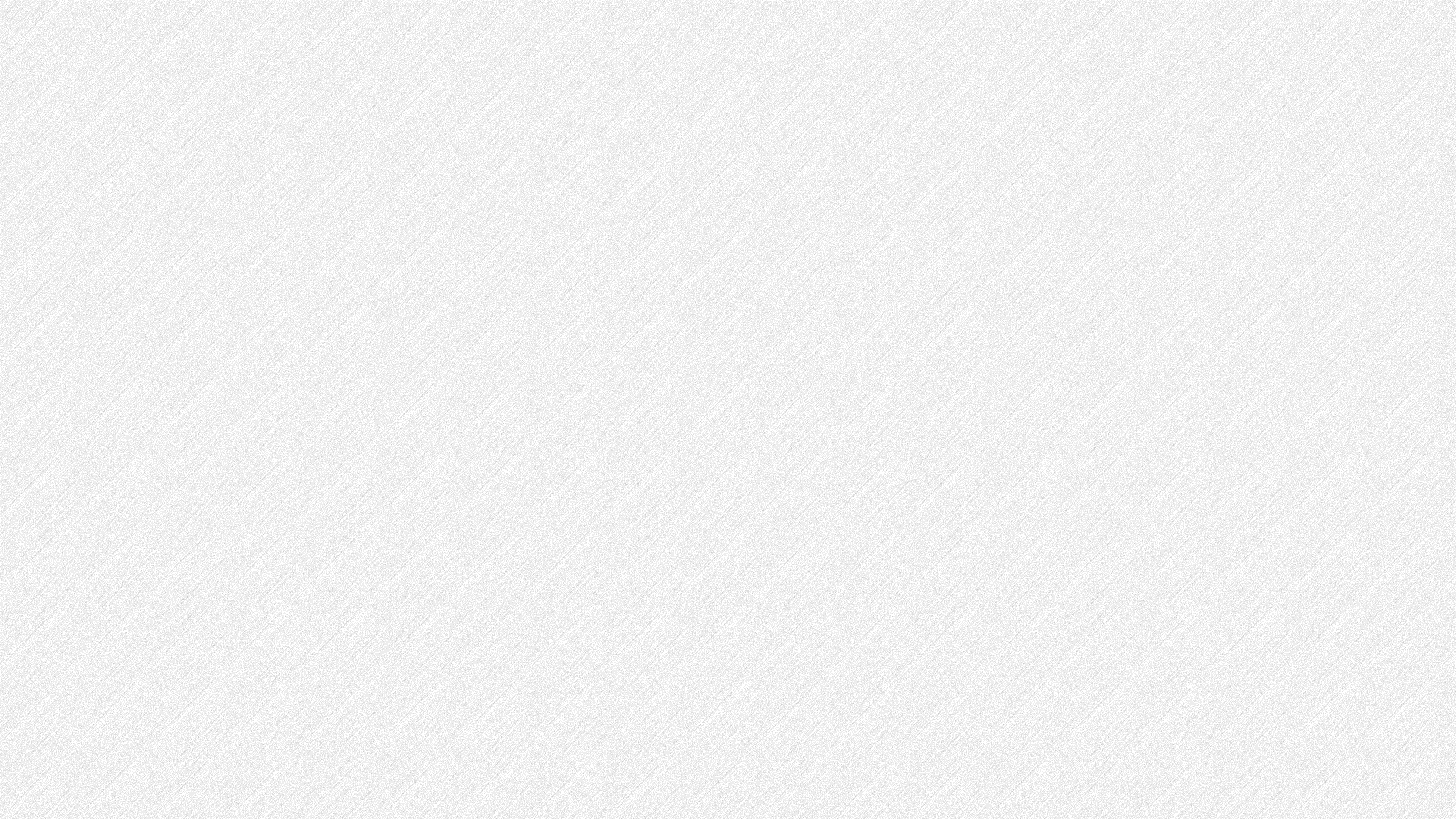 03 课件讲解
请在此处添加具体内容，文字尽量言简意赅，简单说明即可，不必过于繁琐，注意版面美观度。
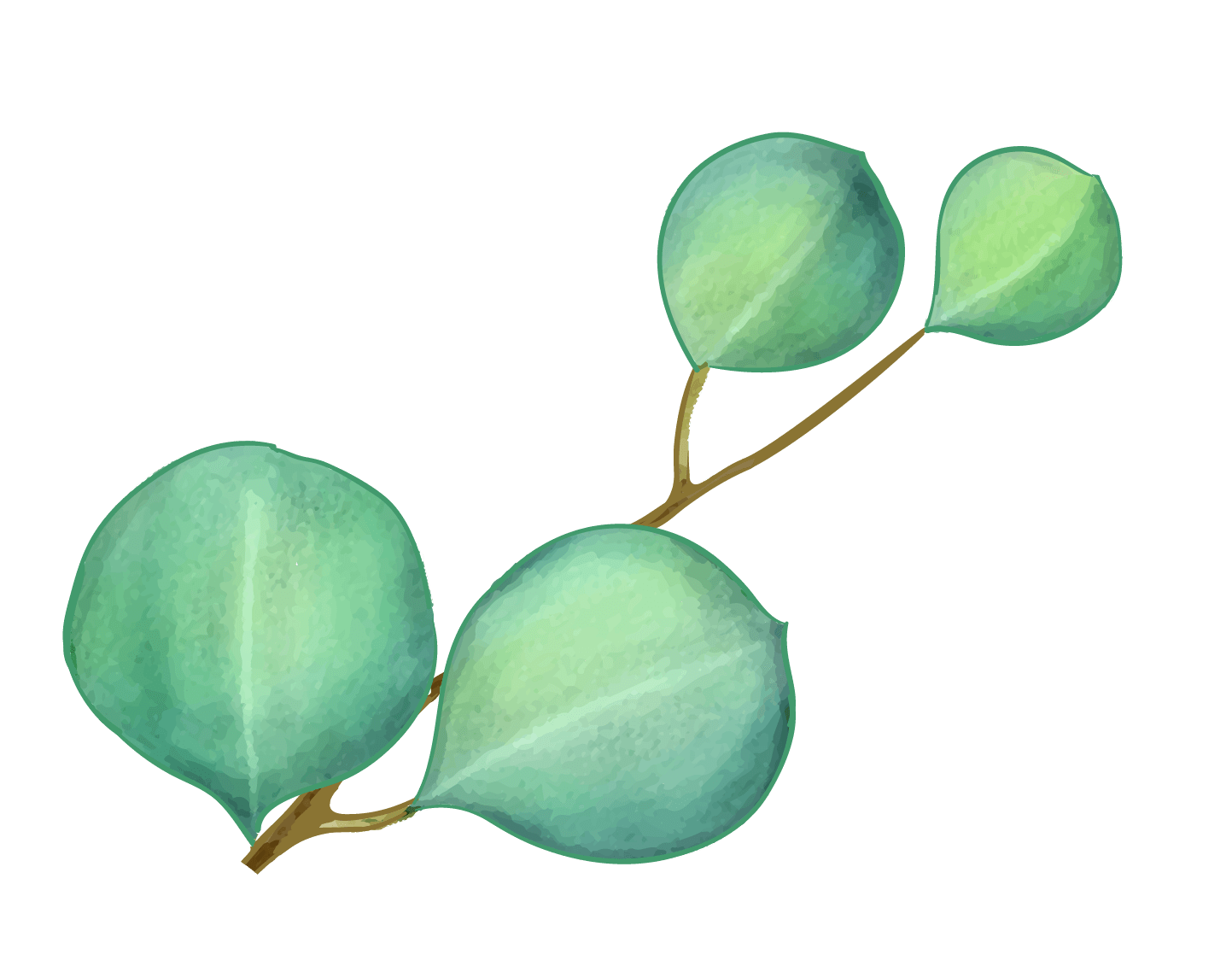 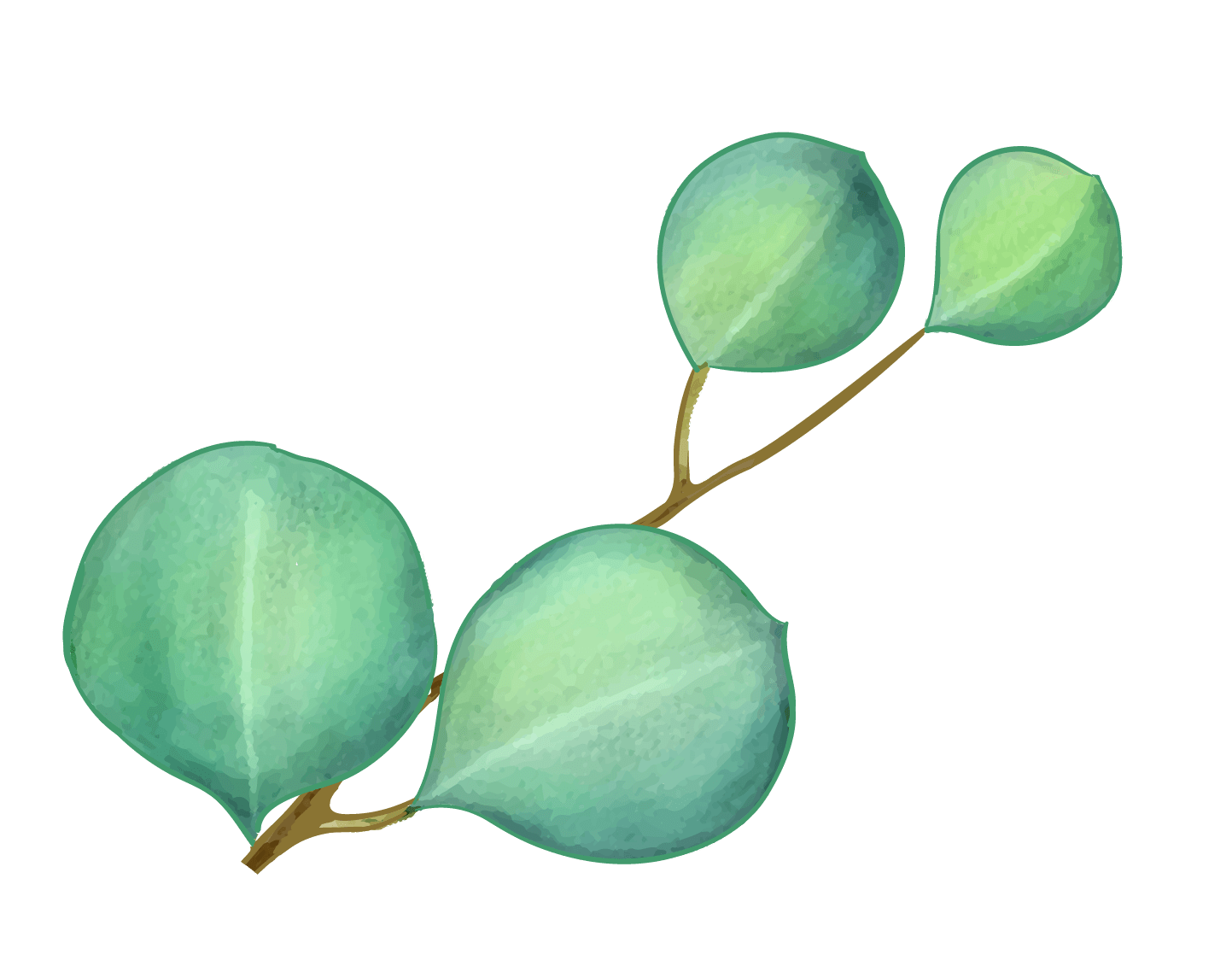 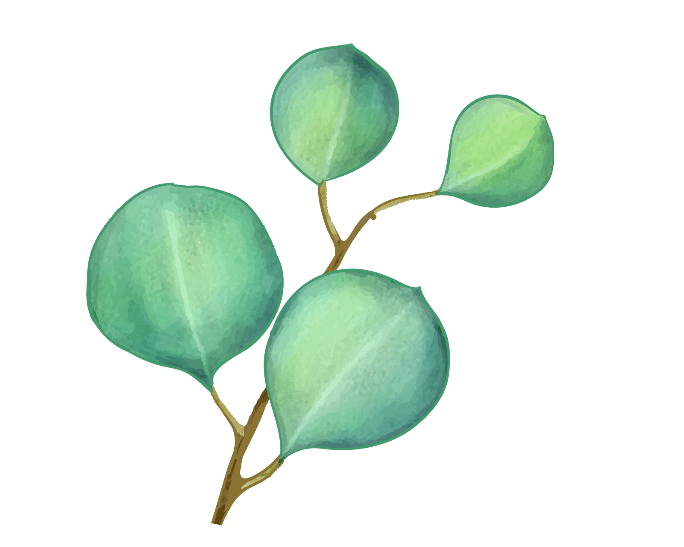 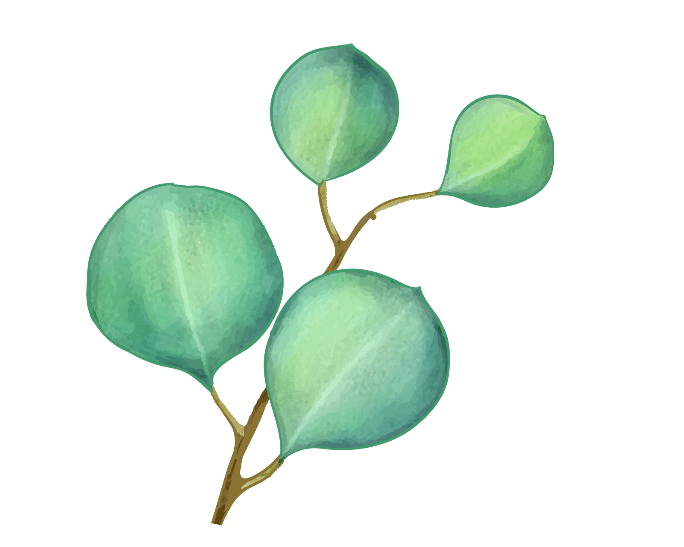 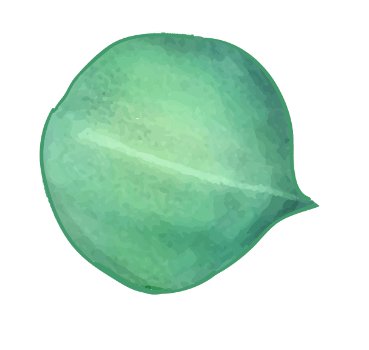 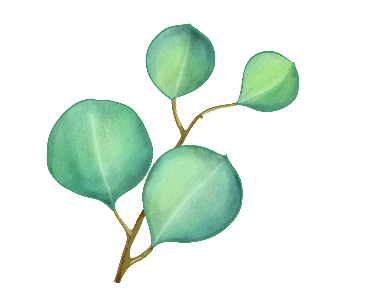 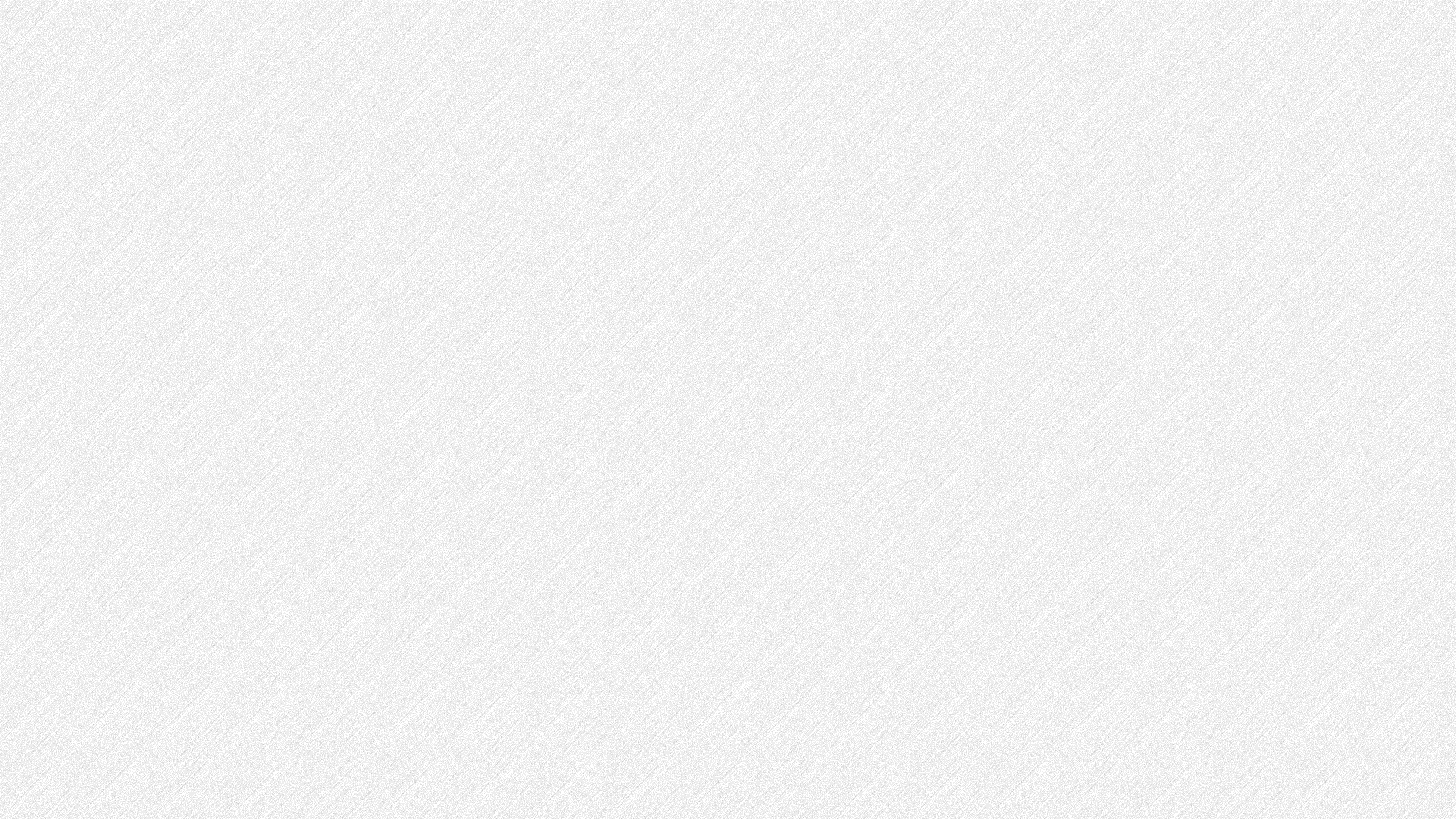 03课件讲解
添加标题
请在此处添加具体内容，文字尽量言简意赅，简单说明即可，不必过于繁琐，注意版面美观度。
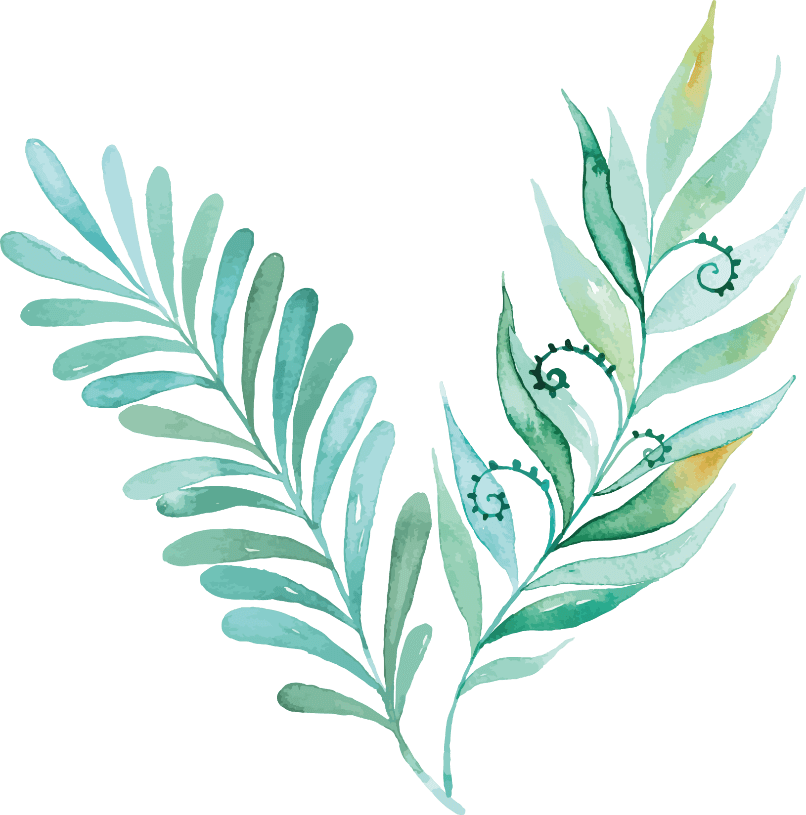 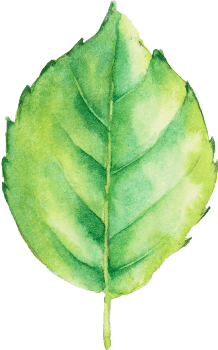 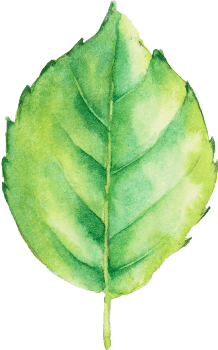 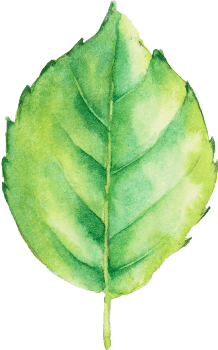 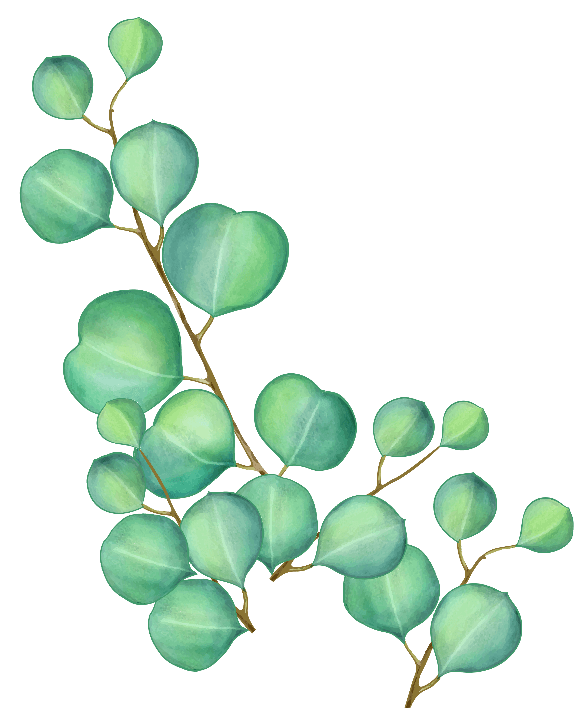 添加标题
请在此处添加具体内容，文字尽量言简意赅，简单说明即可，不必过于繁琐，注意版面美观度。
添加标题
请在此处添加具体内容，文字尽量言简意赅，简单说明即可，不必过于繁琐，注意版面美观度。
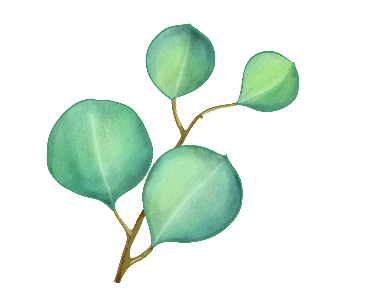 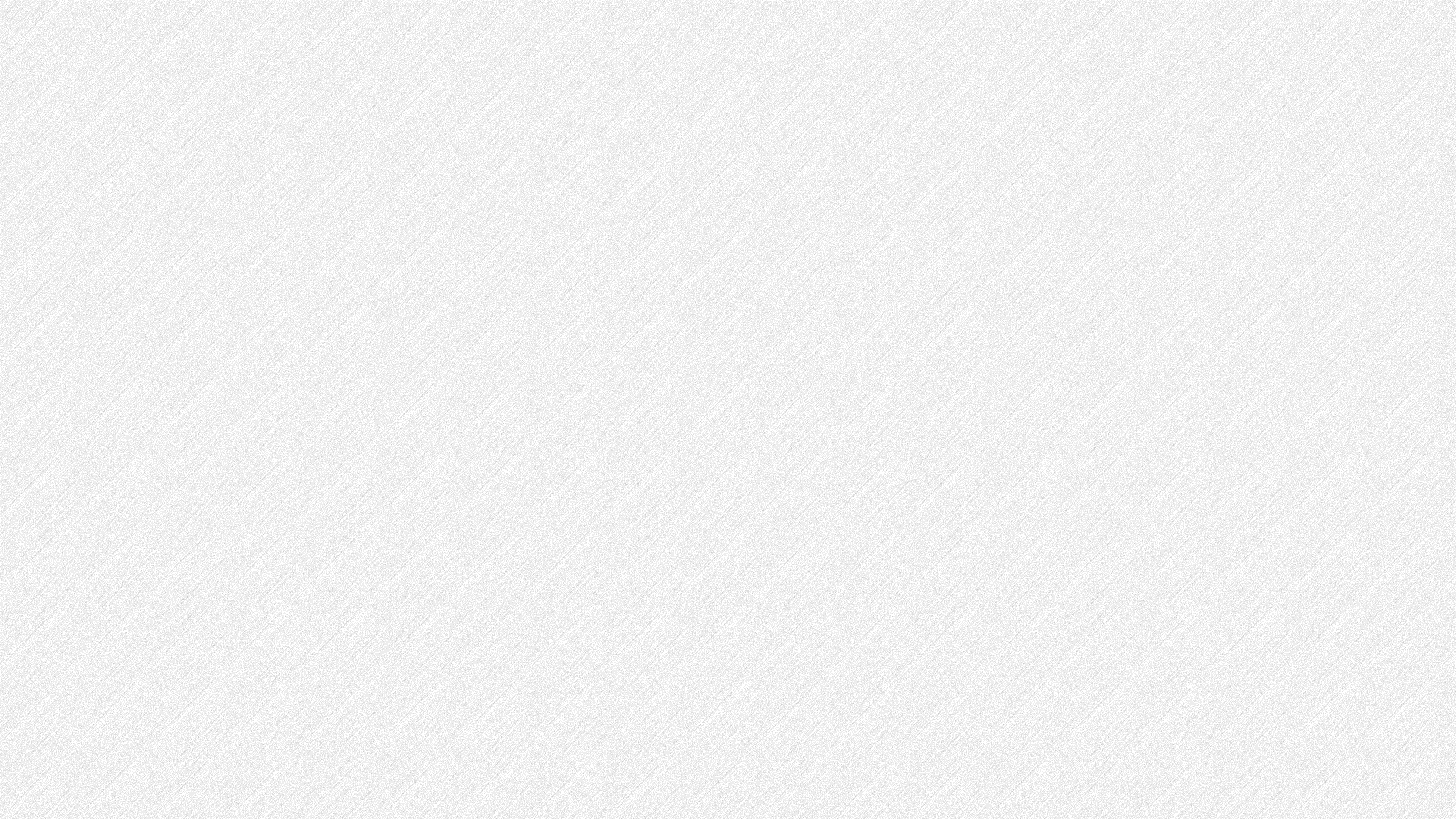 03课件讲解
添加标题
01
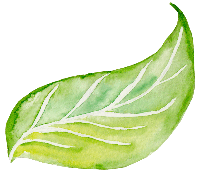 请在此处添加具体内容，文字尽量言简意赅，简单说明即可，不必过于繁琐，注意版面美观度。
添加标题
02
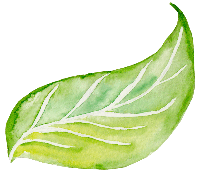 请在此处添加具体内容，文字尽量言简意赅，简单说明即可，不必过于繁琐，注意版面美观度。
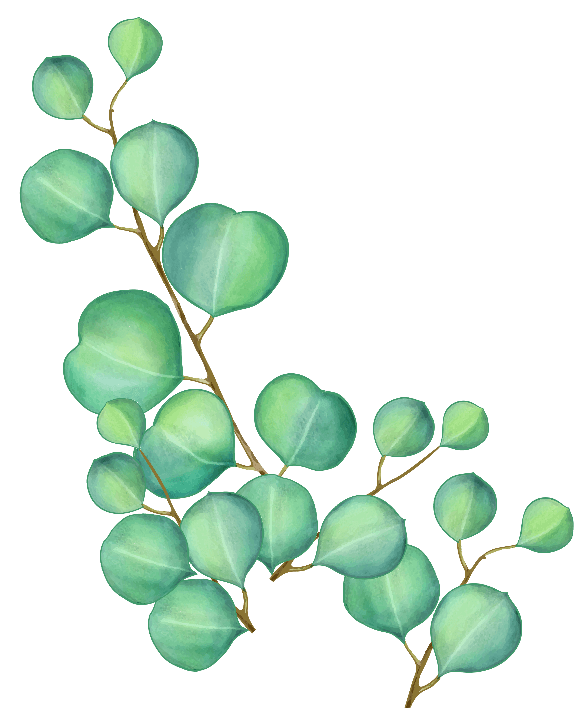 添加标题
03
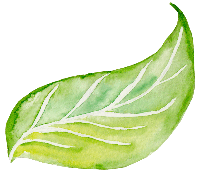 请在此处添加具体内容，文字尽量言简意赅，简单说明即可，不必过于繁琐，注意版面美观度。
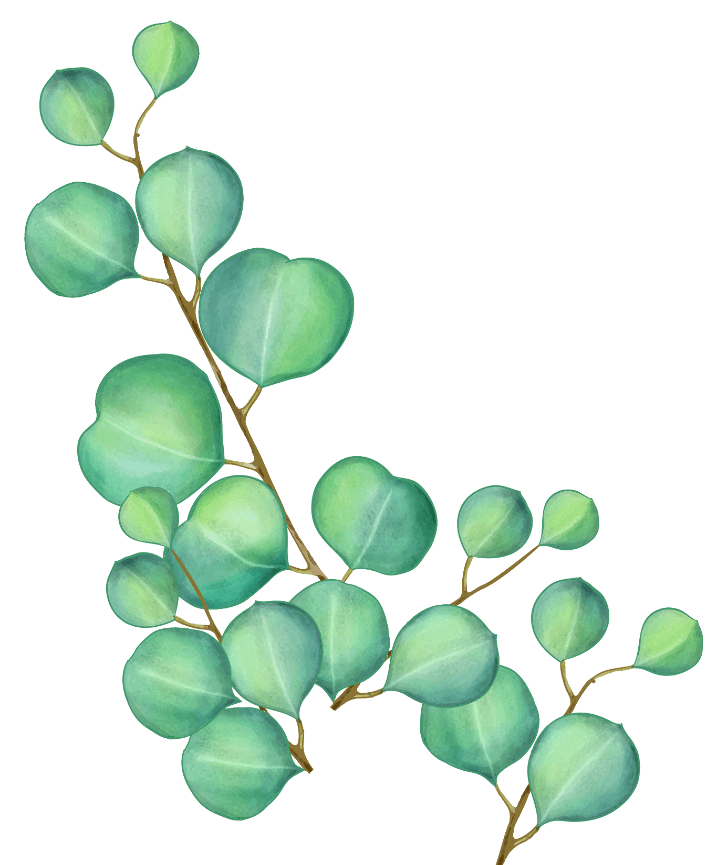 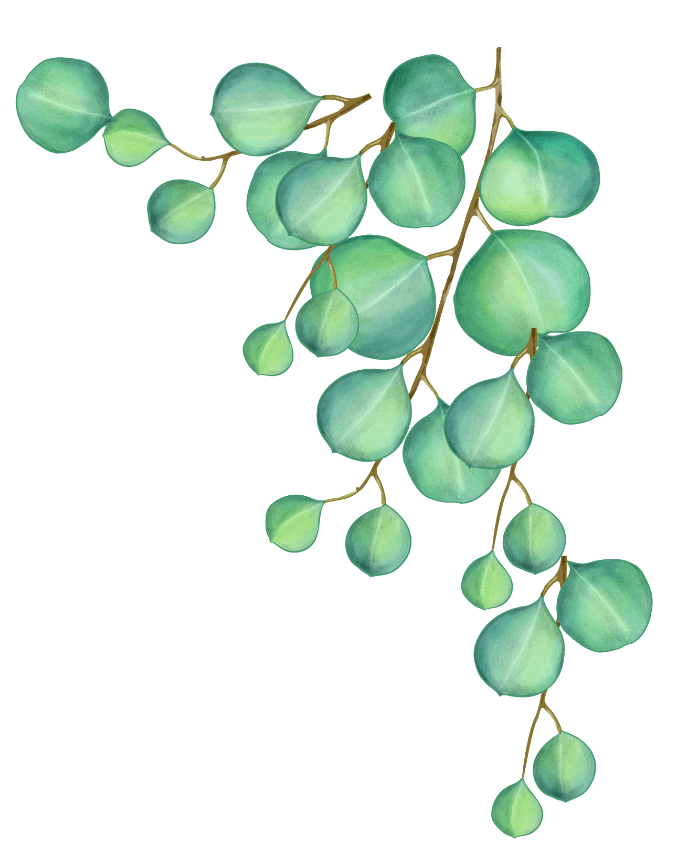 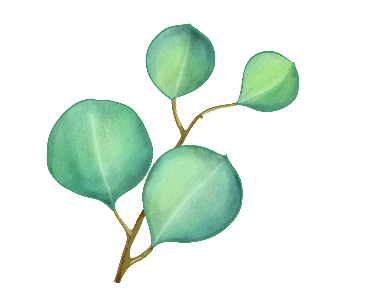 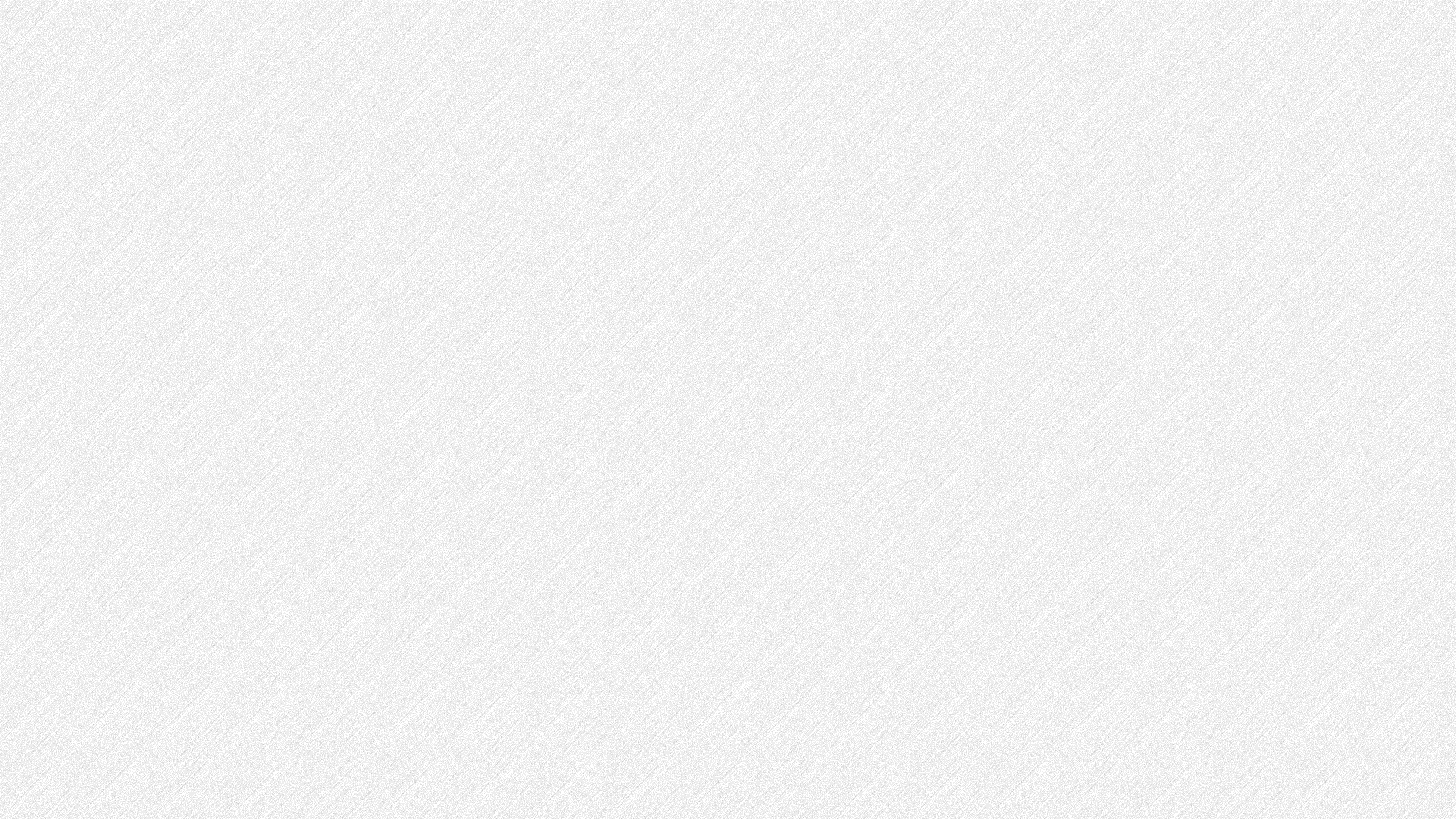 03课件讲解
添加标题
请在此处添加具体内容，文字尽量言简意赅，简单说明即可，不必过于繁琐，注意版面美观度。
添加标题
添加标题
请在此处添加具体内容，文字尽量言简意赅，简单说明即可，不必过于繁琐，注意版面美观度。
请在此处添加具体内容，文字尽量言简意赅，简单说明即可，不必过于繁琐，注意版面美观度。
添加标题
添加标题
请在此处添加具体内容，文字尽量言简意赅，简单说明即可，不必过于繁琐，注意版面美观度。
请在此处添加具体内容，文字尽量言简意赅，简单说明即可，不必过于繁琐，注意版面美观度。
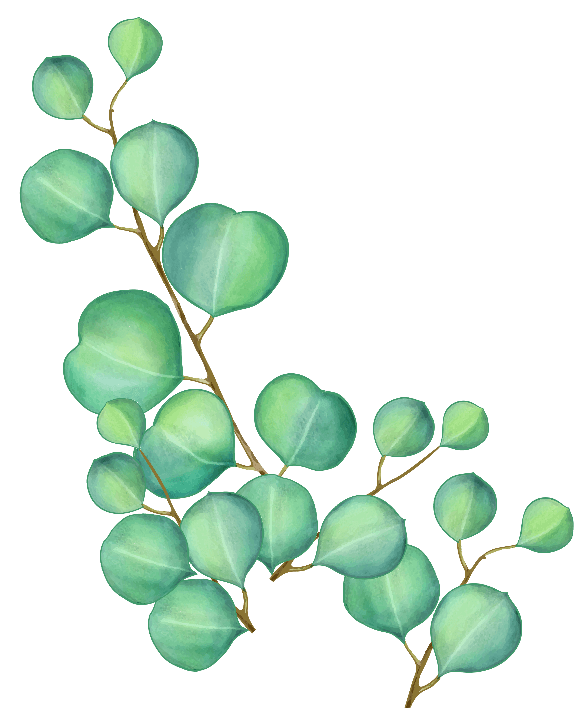 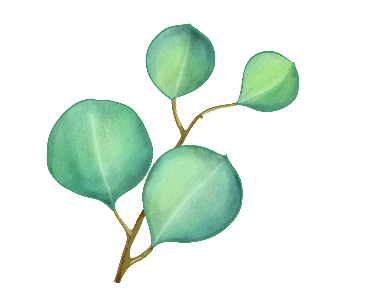 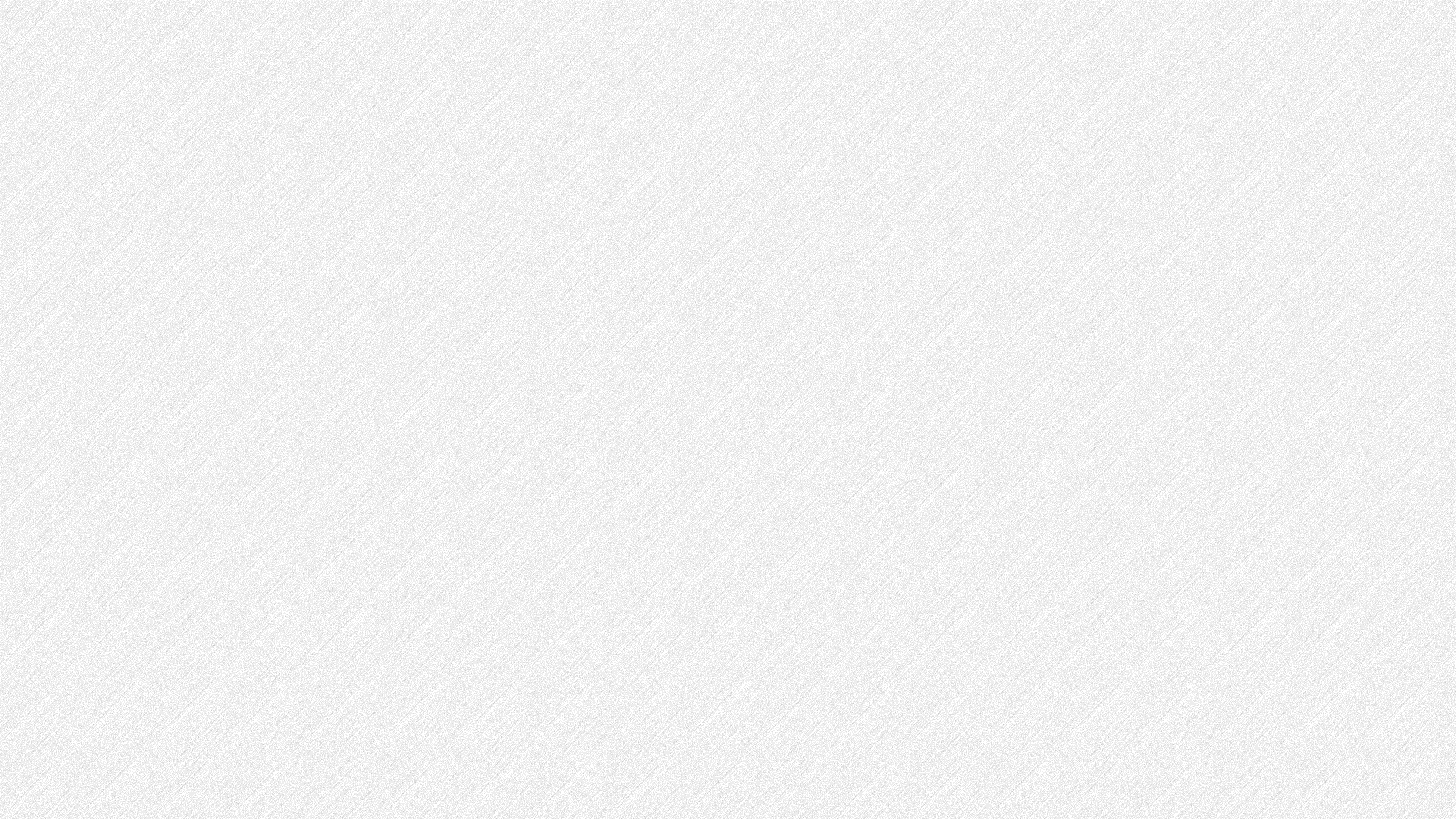 03课件讲解
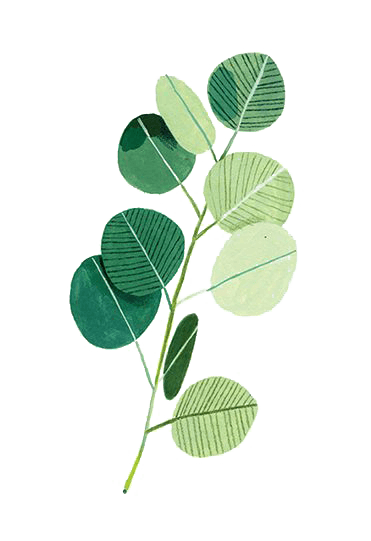 添加标题
请在此处添加具体内容，文字尽量言简意赅，简单说明即可，不必过于繁琐，注意版面美观度。
请在此处添加具体内容，文字尽量言简意赅，简单说明即可，不必过于繁琐，注意版面美观度。
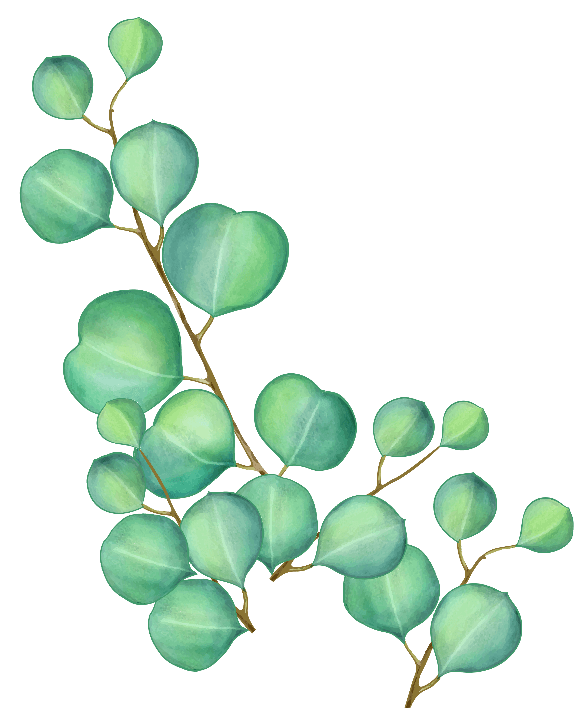 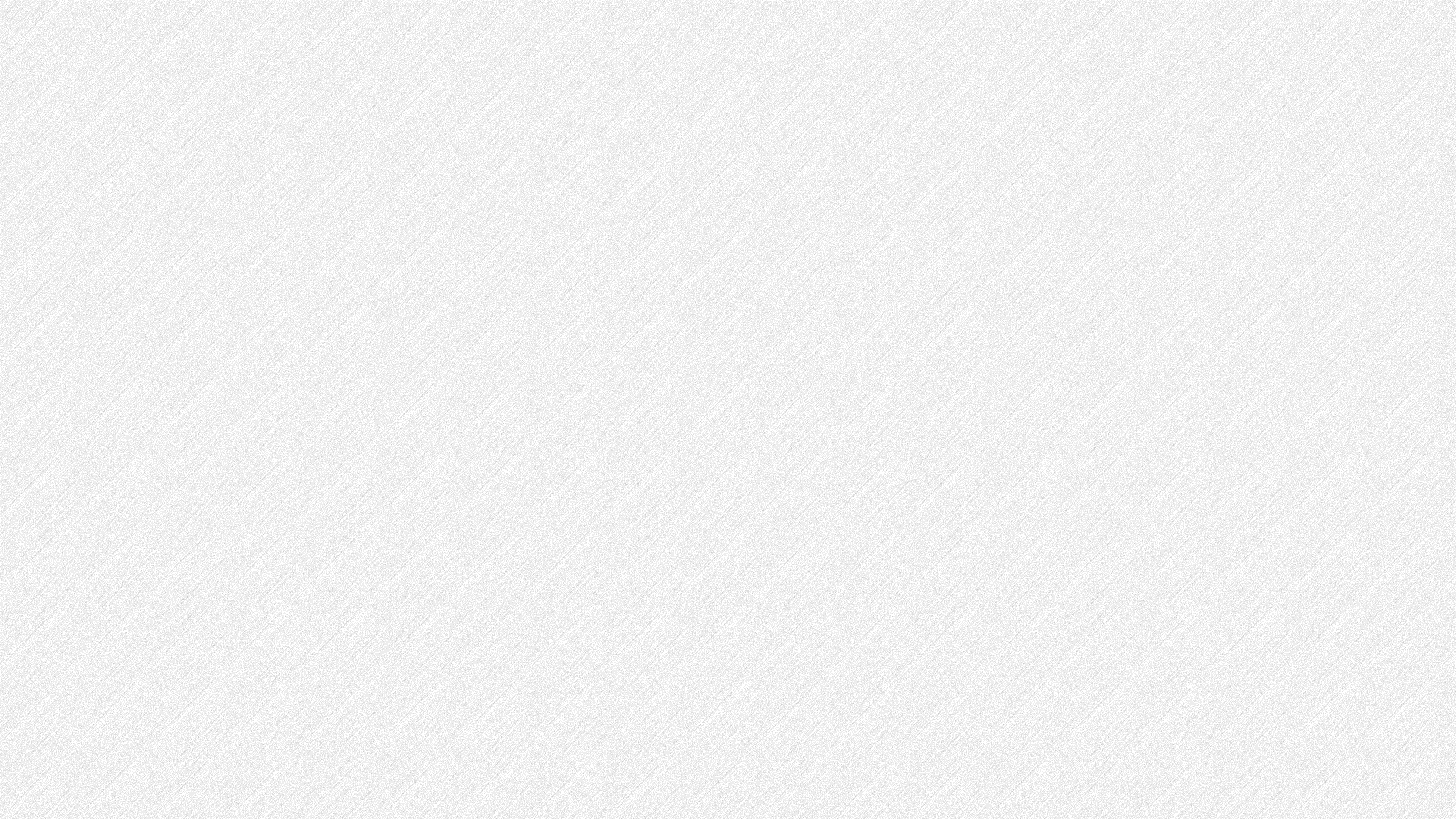 04 课后思考
请在此处添加具体内容，文字尽量言简意赅，简单说明即可，不必过于繁琐，注意版面美观度。
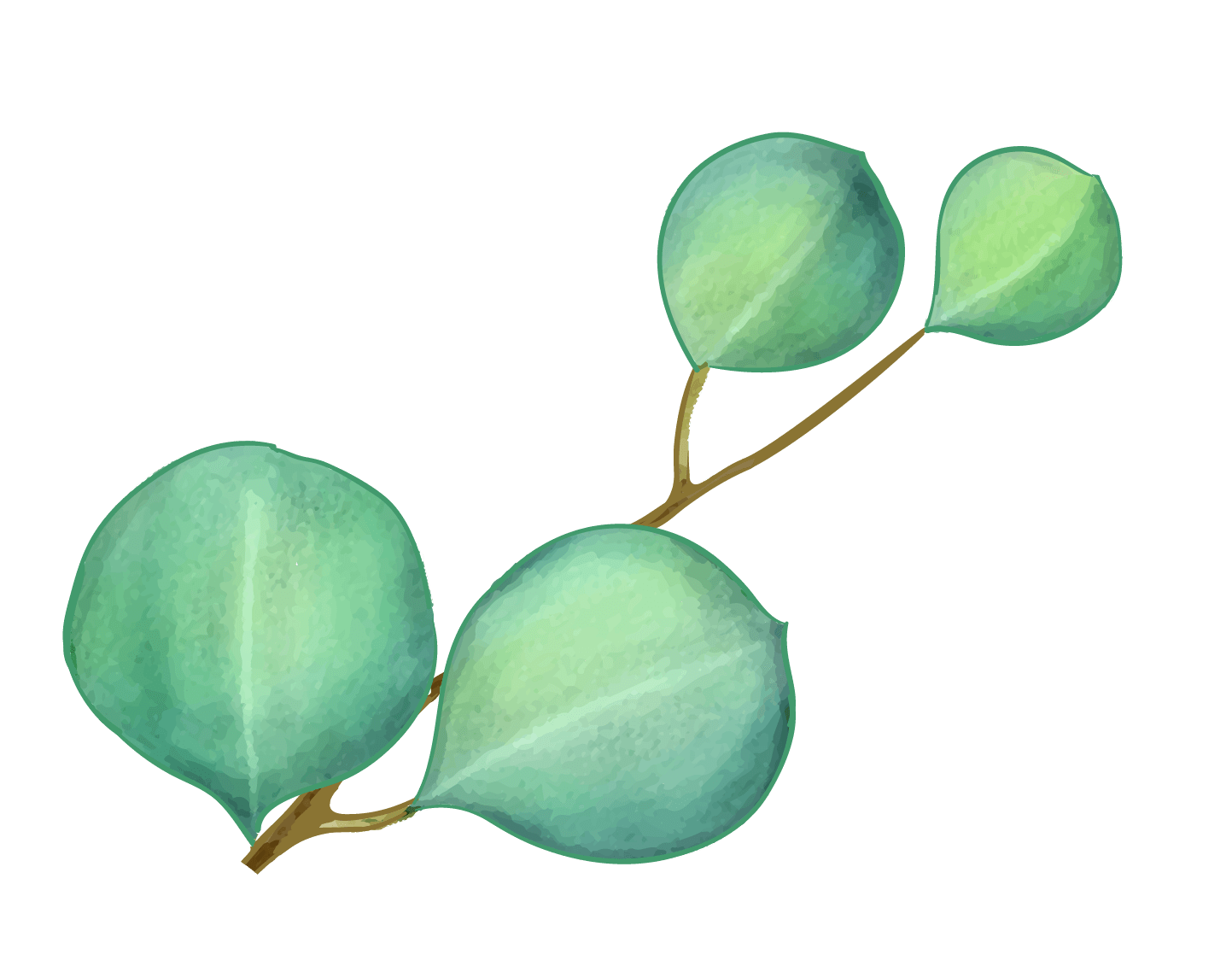 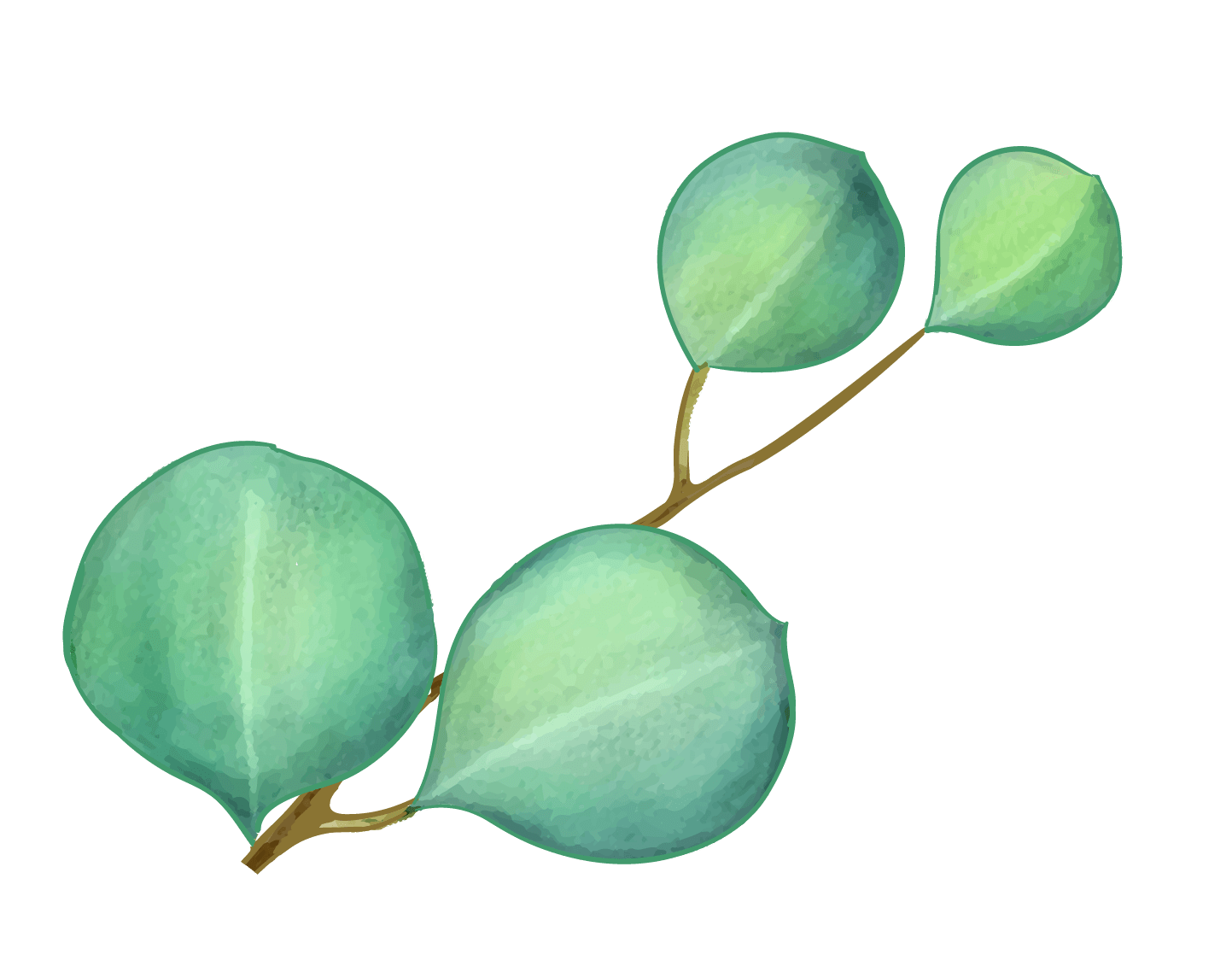 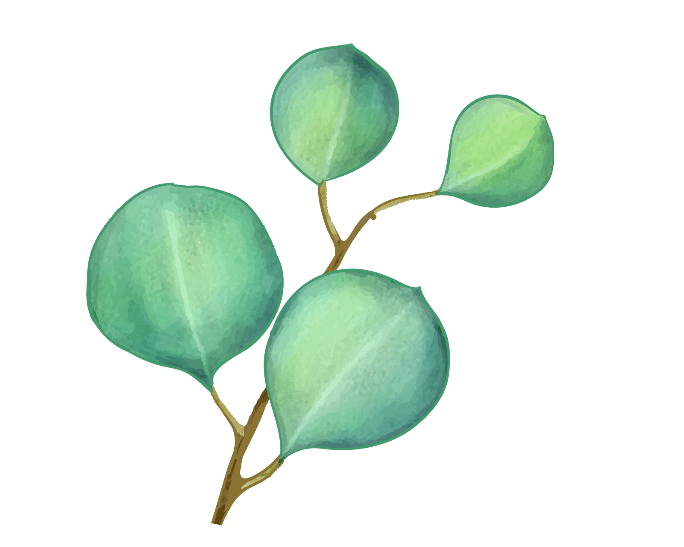 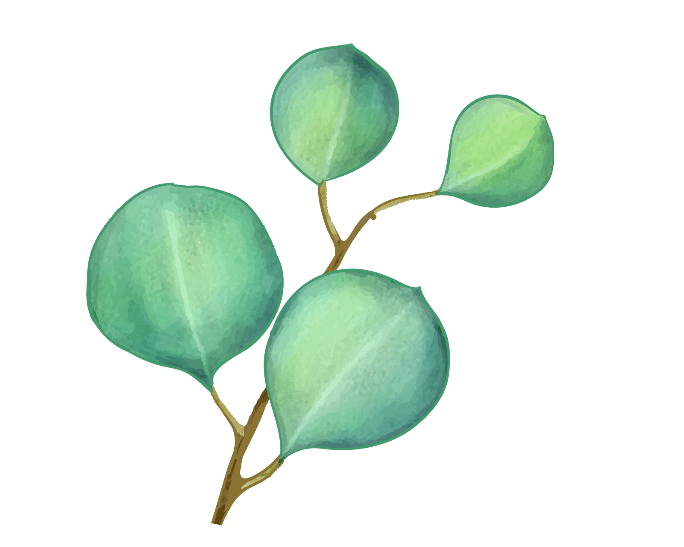 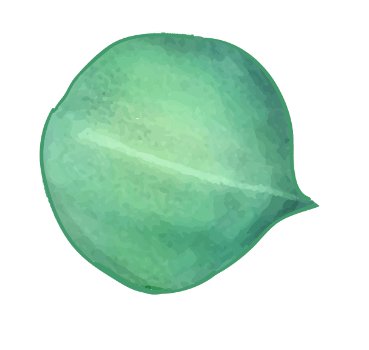 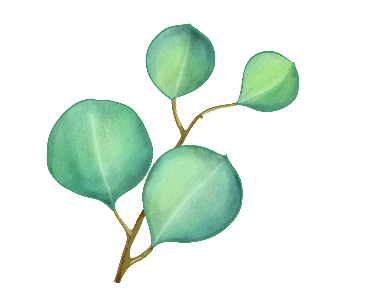 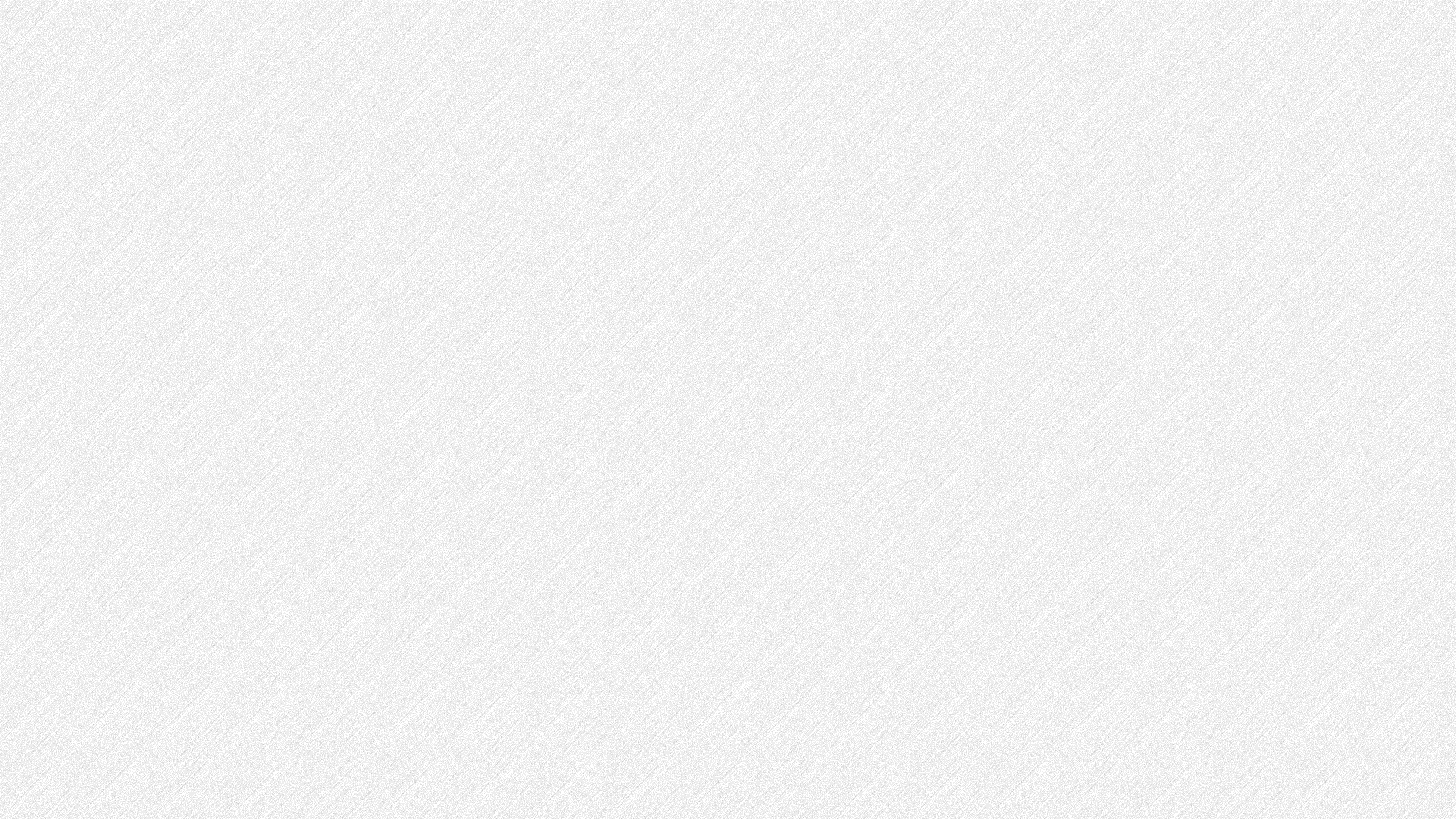 04课后思考
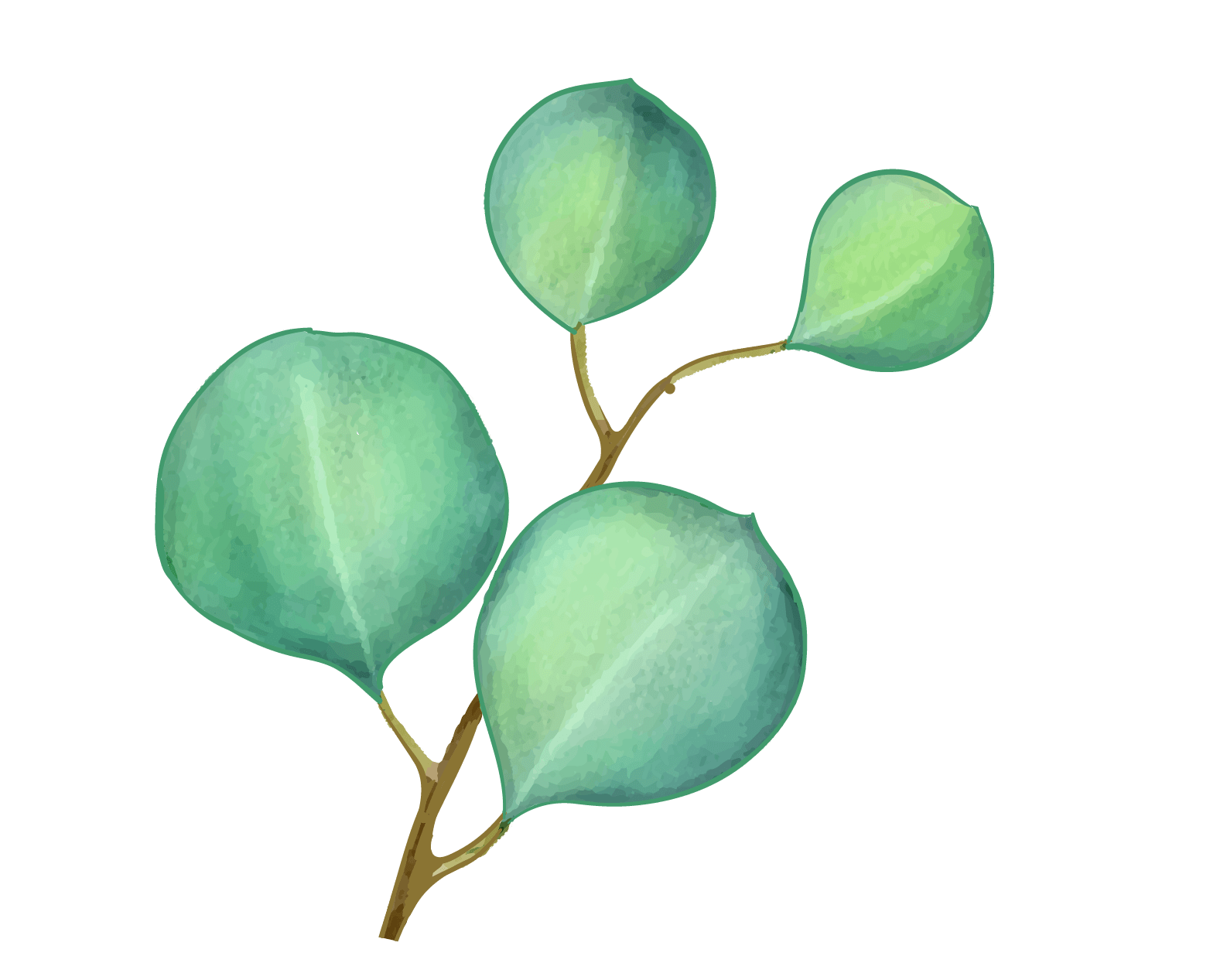 添  加  标  题
请在此处添加具体内容，文字尽量言简意赅，简单说明即可，不必过于繁琐，注意版面美观度。
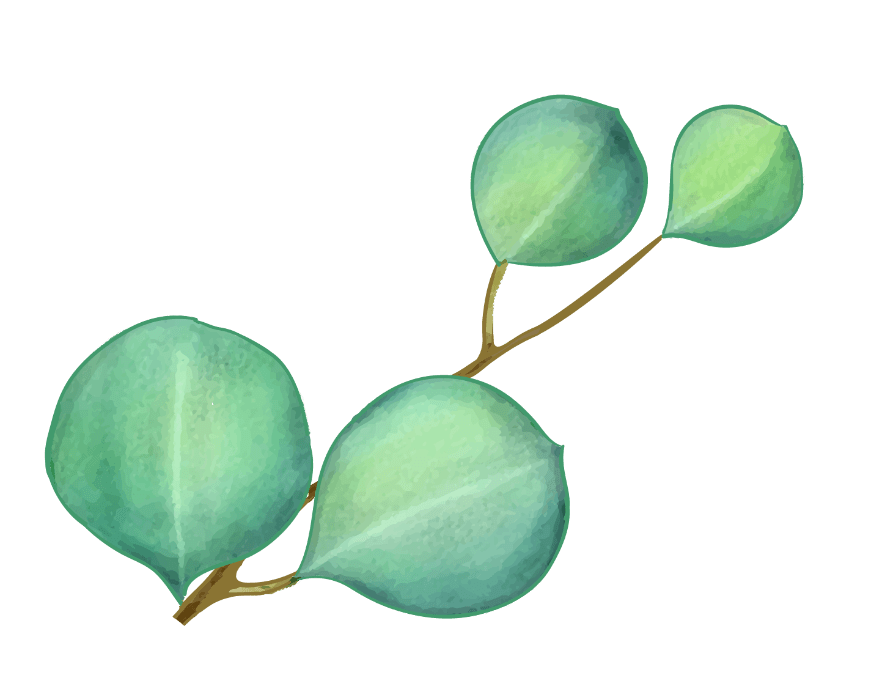 添  加  标  题
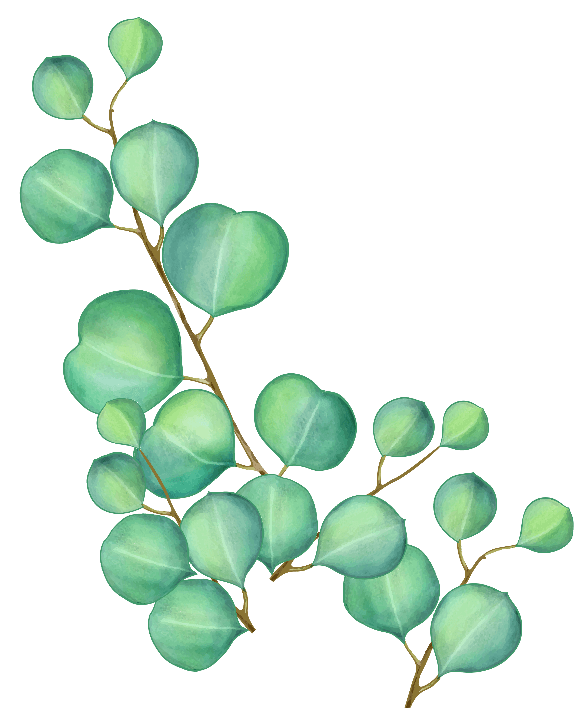 请在此处添加具体内容，文字尽量言简意赅，简单说明即可，不必过于繁琐，注意版面美观度。
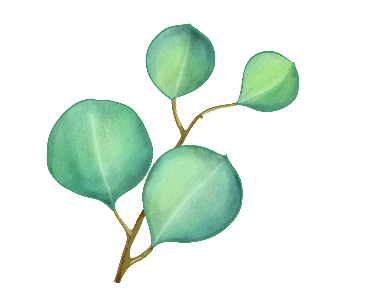 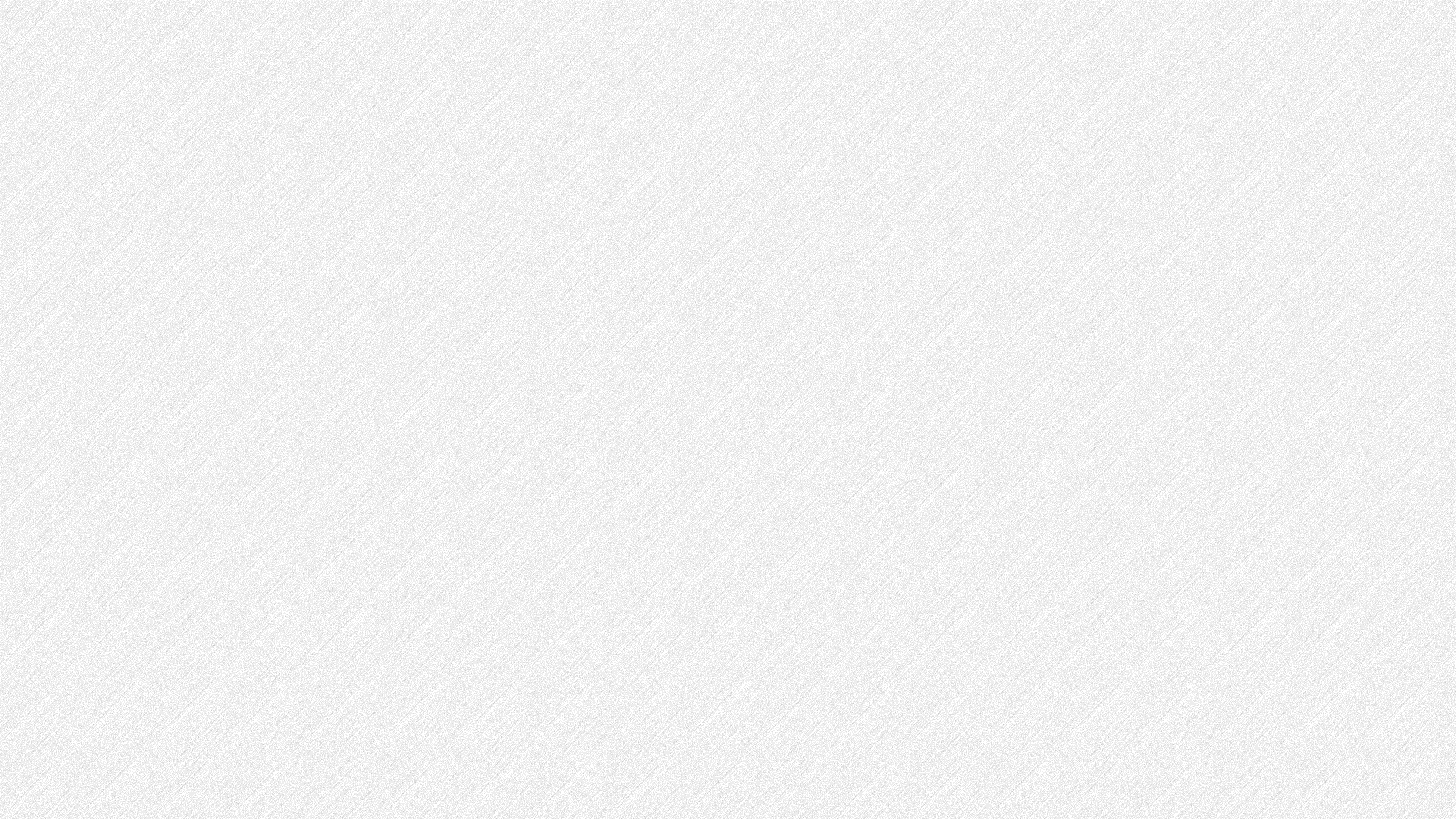 04课后思考
请在此处添加具体内容，文字尽量言简意赅，简单说明即可，不必过于繁琐，注意版面美观度。
添加标题
请在此处添加具体内容，文字尽量言简意赅，简单说明即可，不必过于繁琐，注意版面美观度。
添加标题
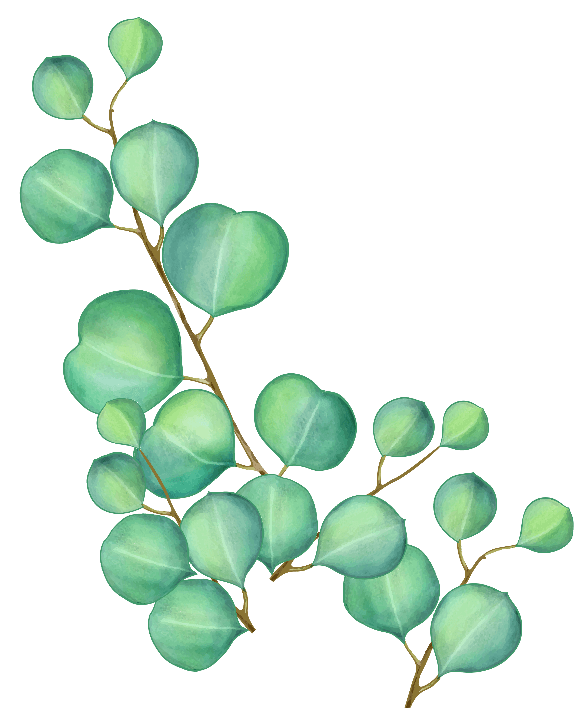 请在此处添加具体内容，文字尽量言简意赅，简单说明即可，不必过于繁琐，注意版面美观度。
添加标题
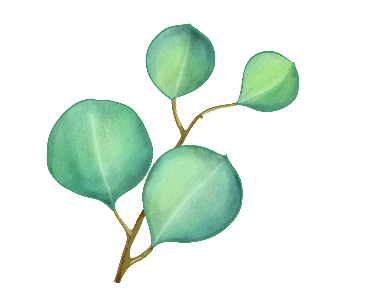 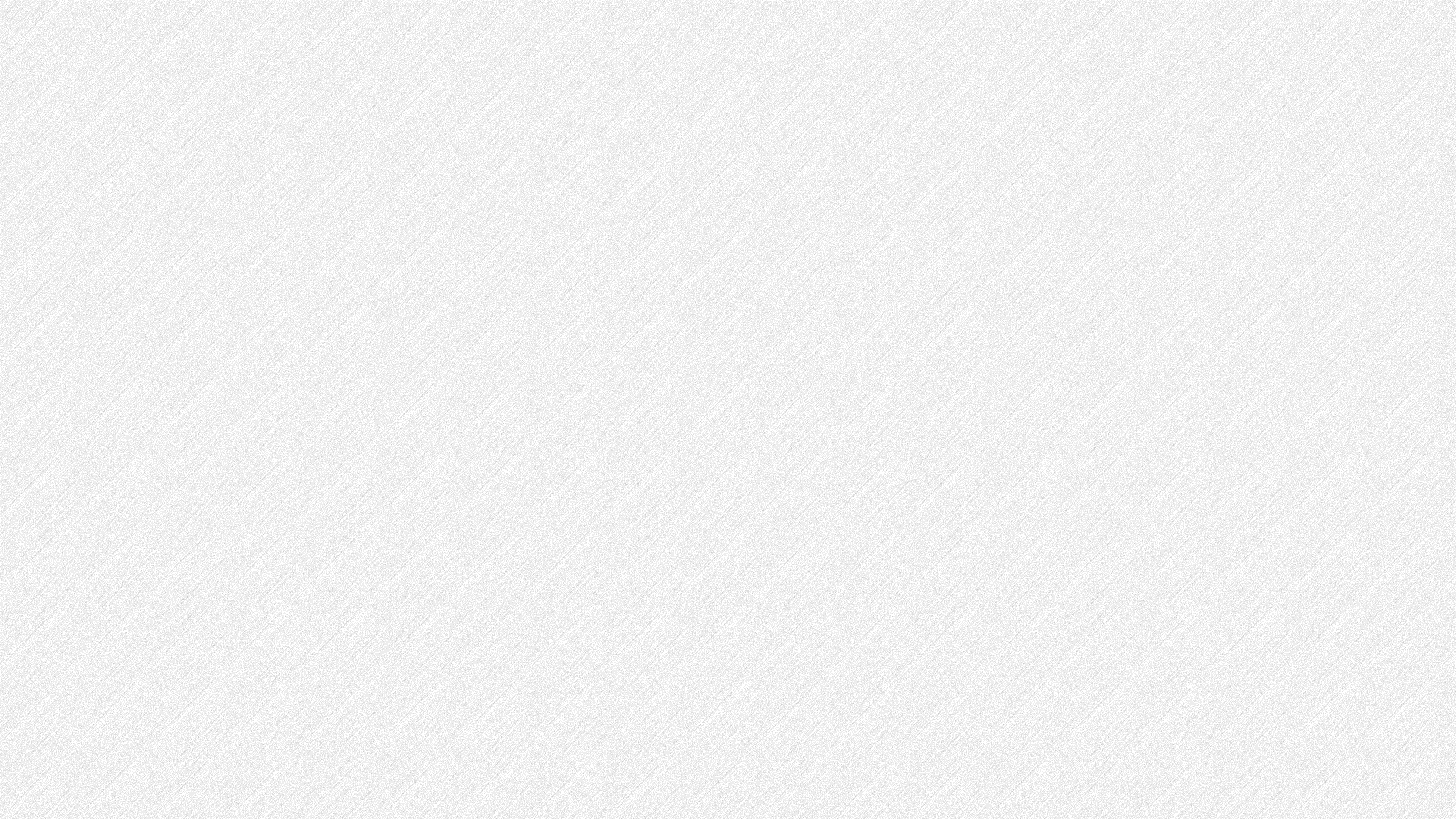 04课后思考
2
1
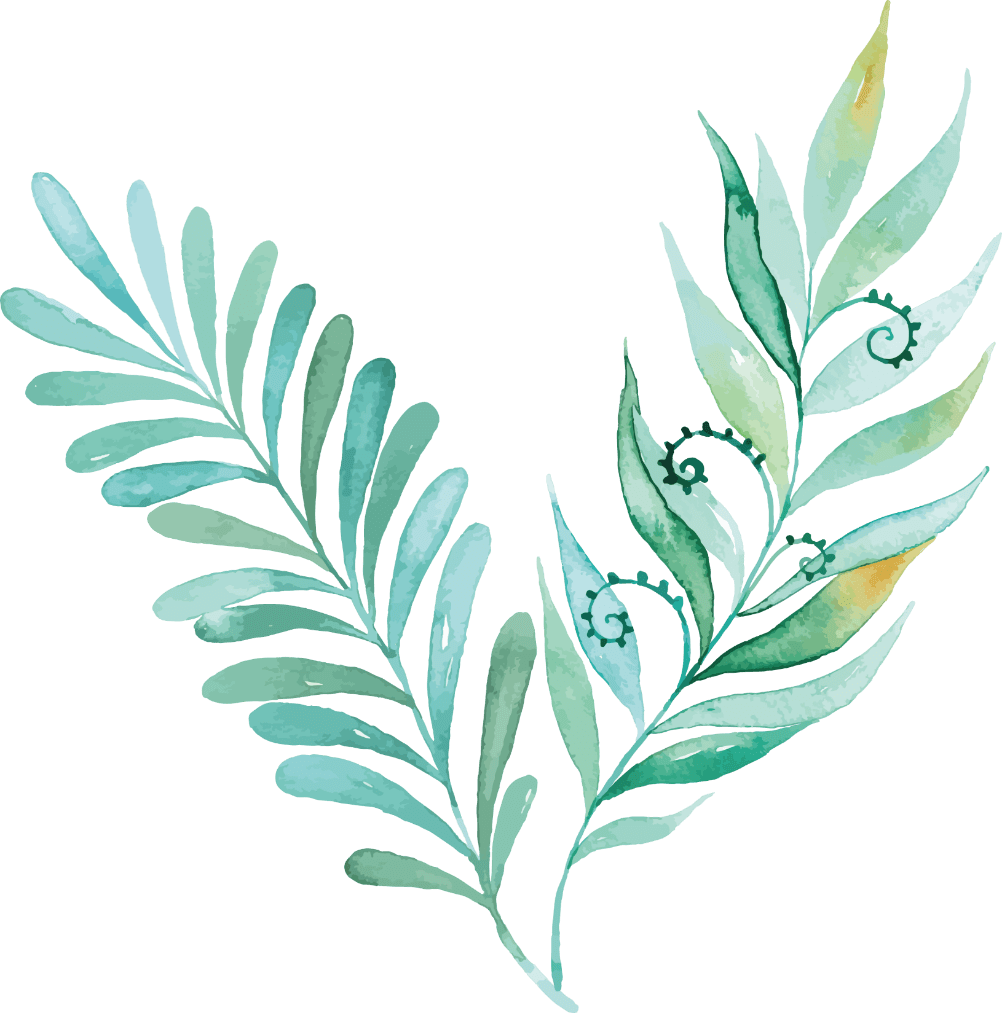 添加标题
请在此处添加具体内容，文字尽量言简意赅，简单说明即可，不必过于繁琐，注意版面美观度。
添加标题
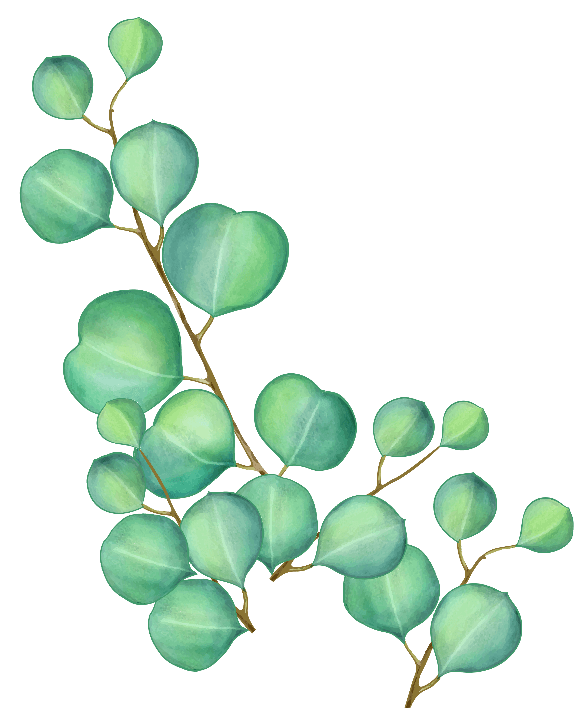 请在此处添加具体内容，文字尽量言简意赅，简单说明即可，不必过于繁琐，注意版面美观度。
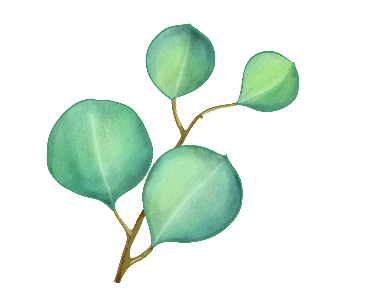 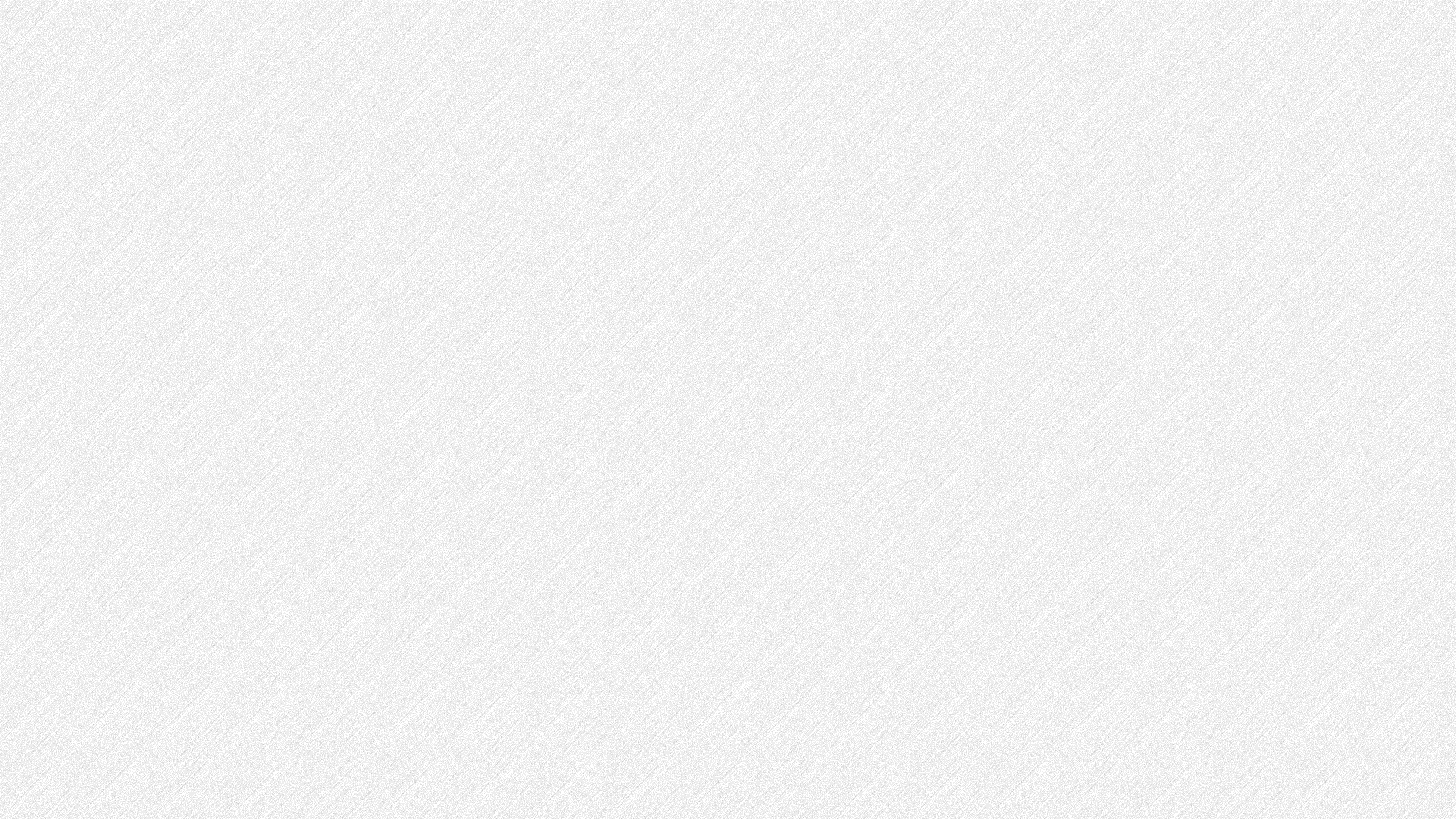 04课后思考
添加标题
请在此处添加具体内容，文字尽量言简意赅，简单说明即可，不必过于繁琐，注意版面美观度。

请在此处添加具体内容，文字尽量言简意赅，简单说明即可，不必过于繁琐，注意版面美观度。
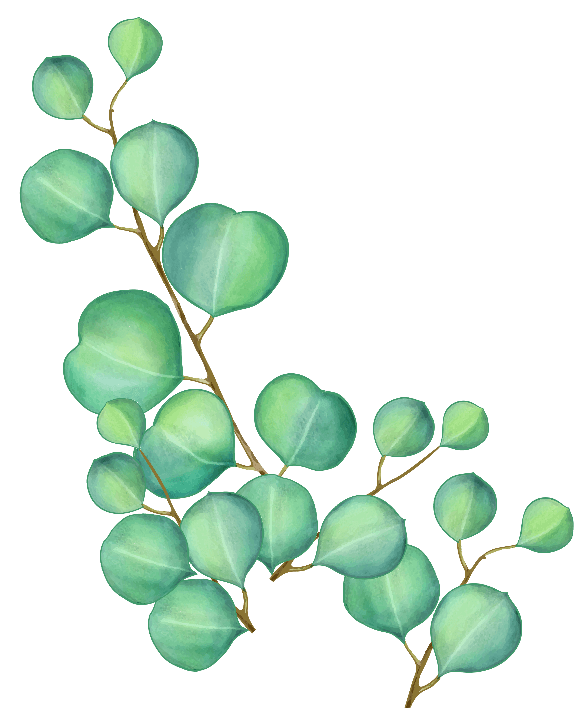 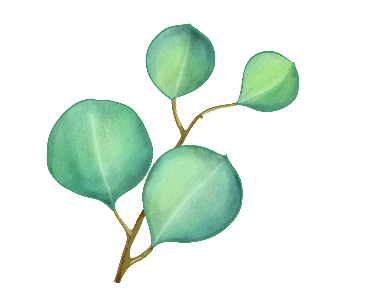 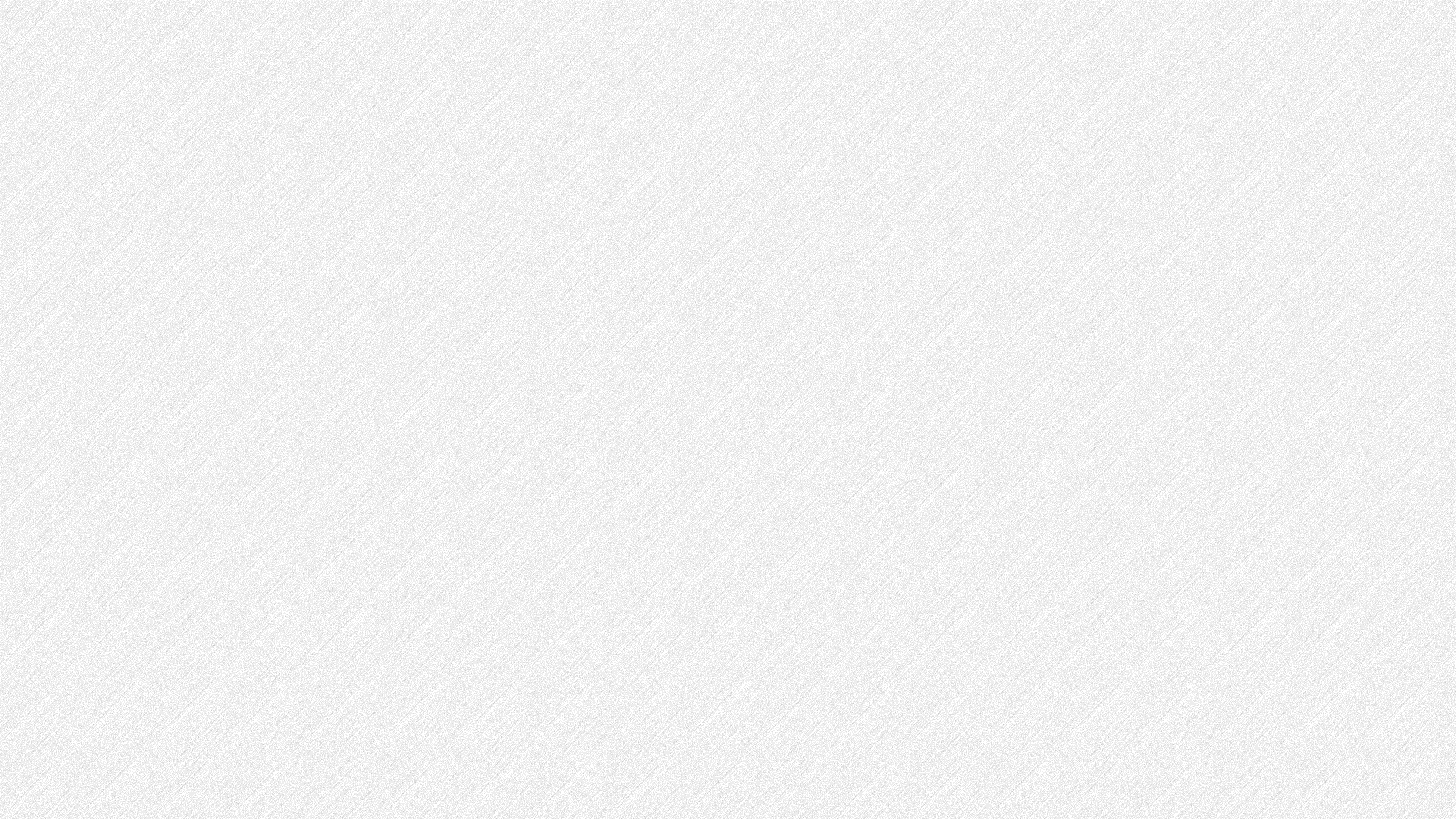 04课后思考
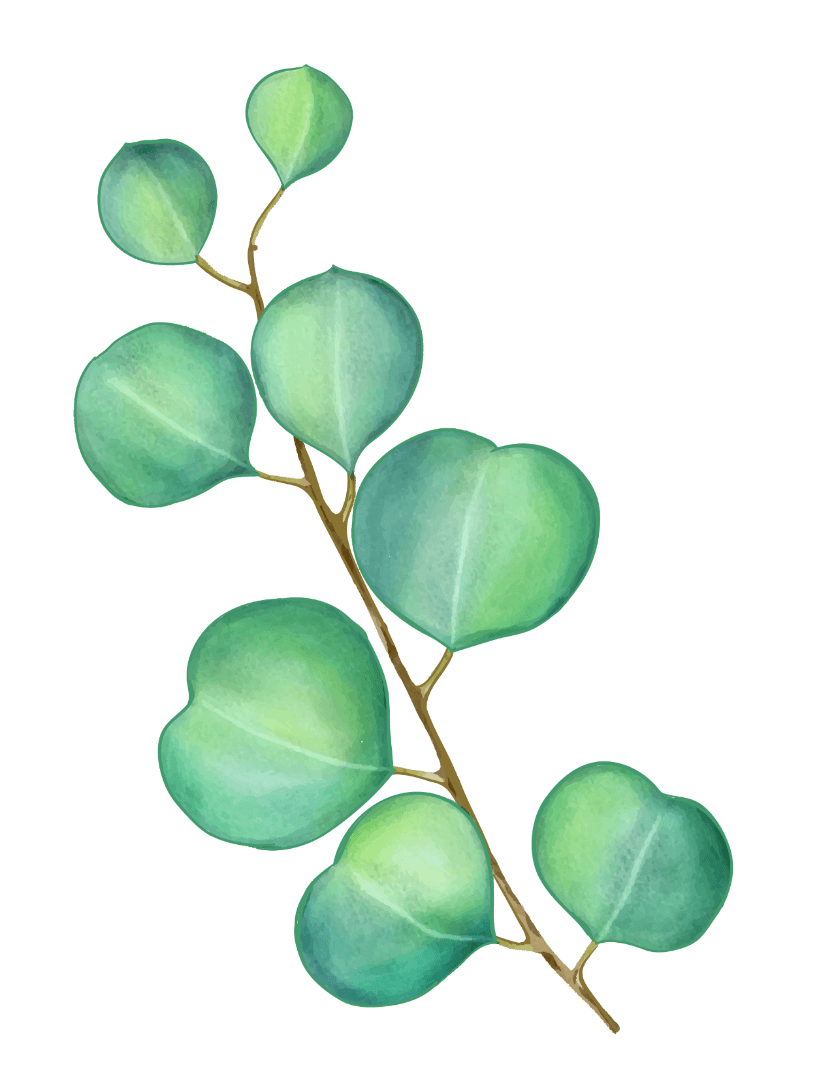 添  加  标  题
请在此处添加具体内容，文字尽量言简意赅，简单说明即可，不必过于繁琐，注意版面美观度。
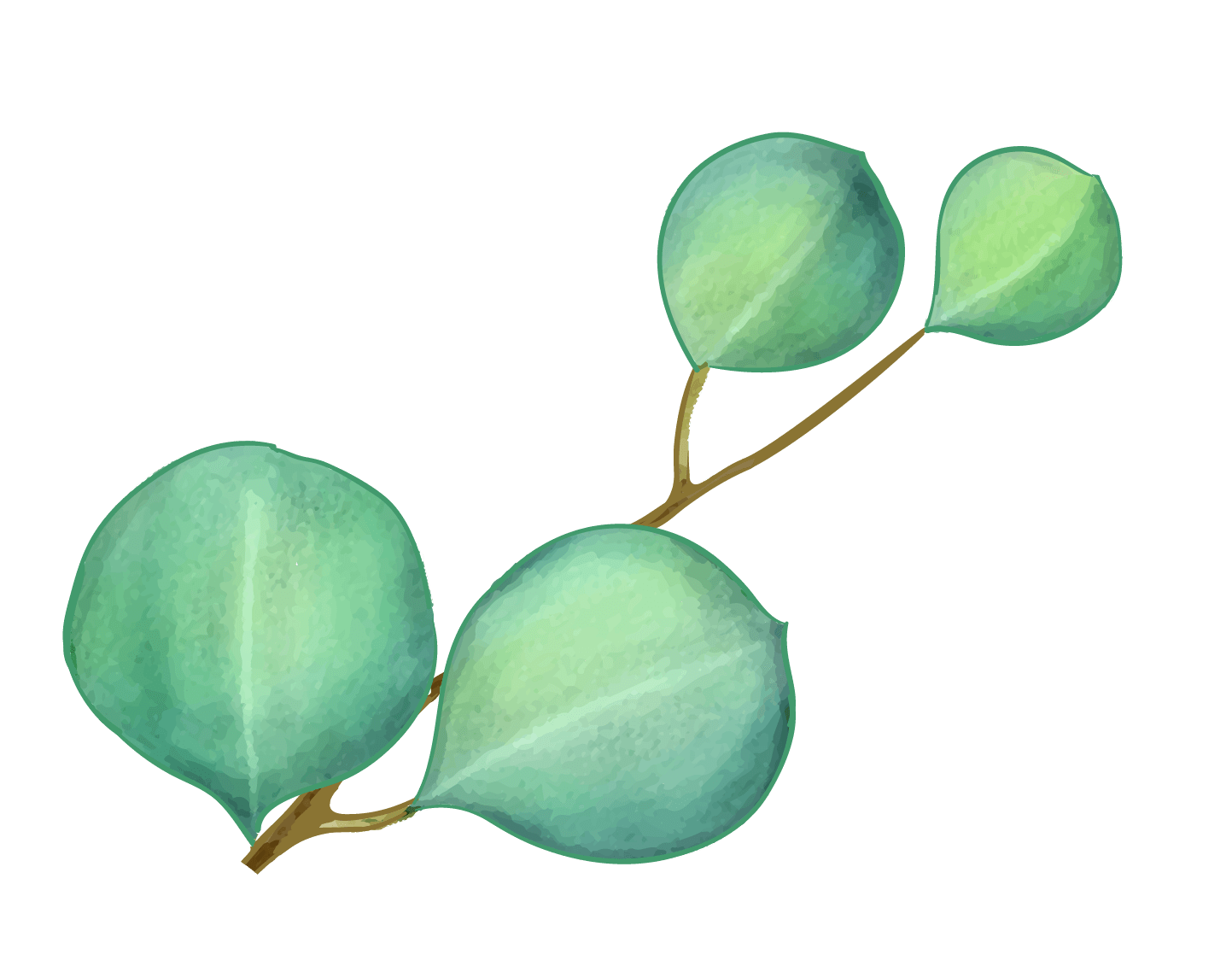 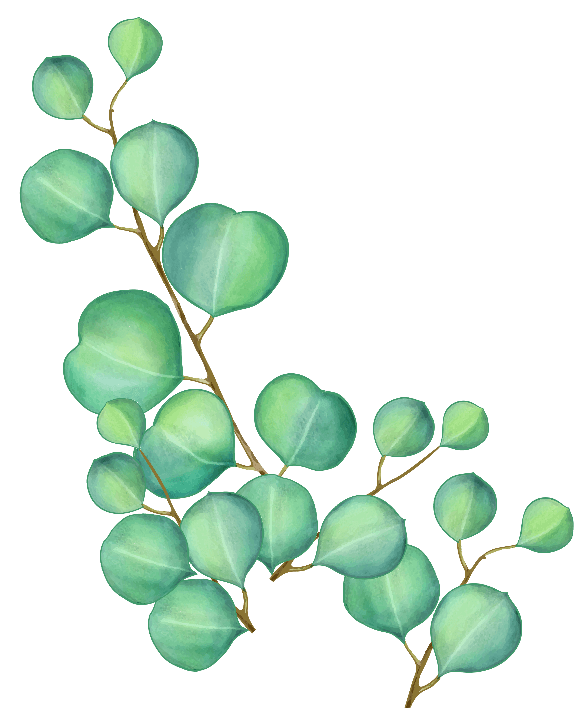 添  加  标  题
请在此处添加具体内容，文字尽量言简意赅，简单说明即可，不必过于繁琐，注意版面美观度。
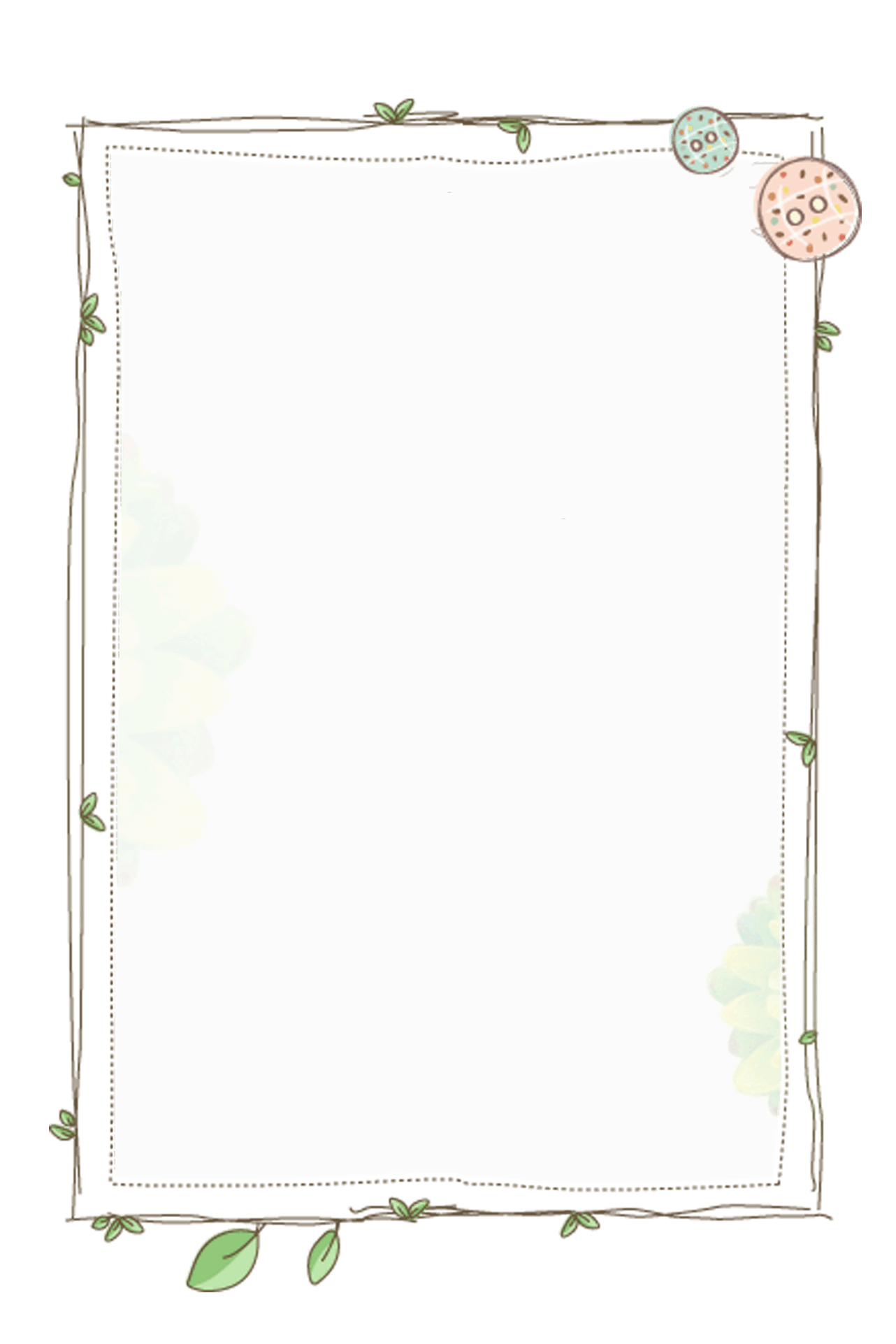 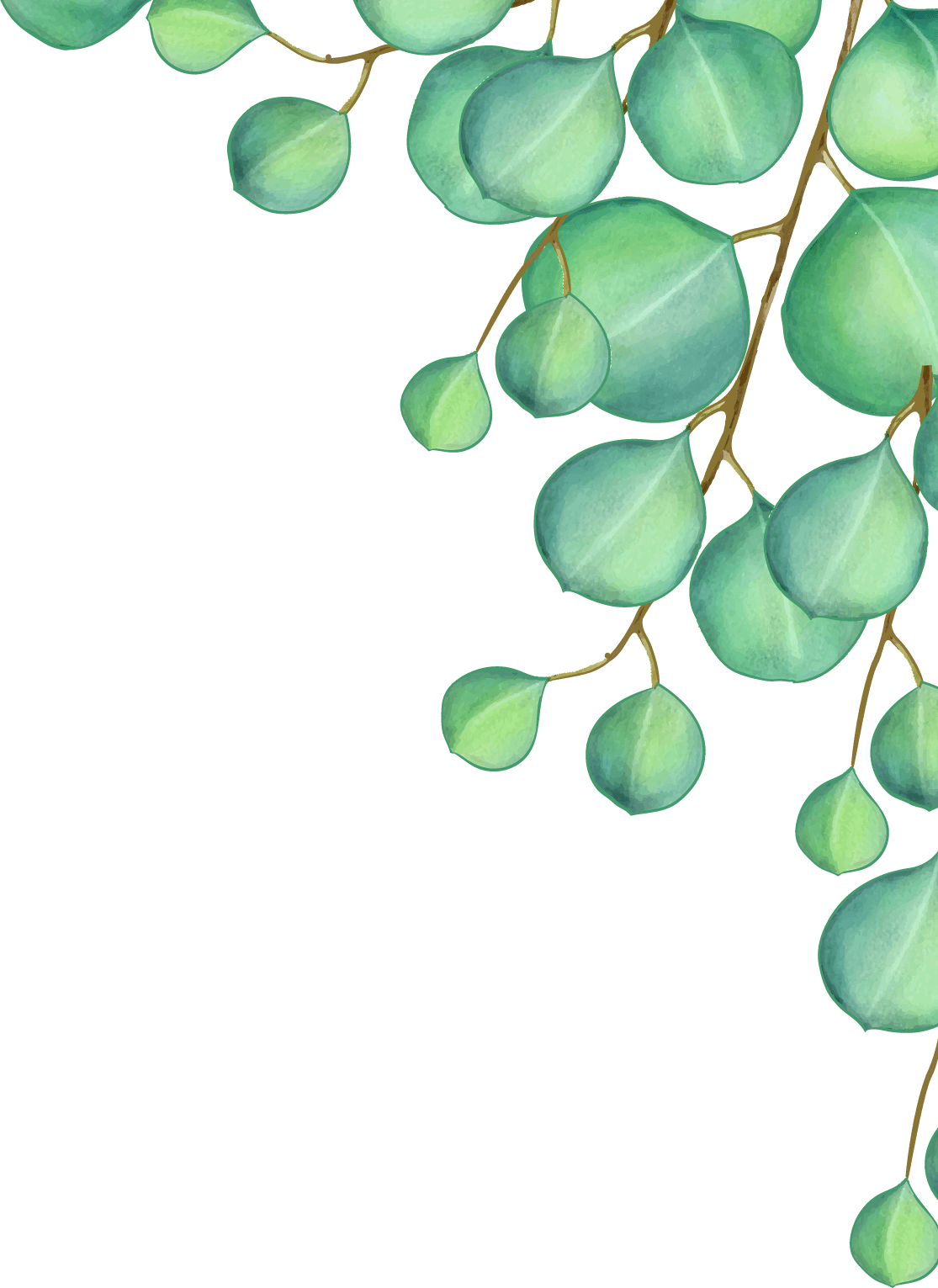 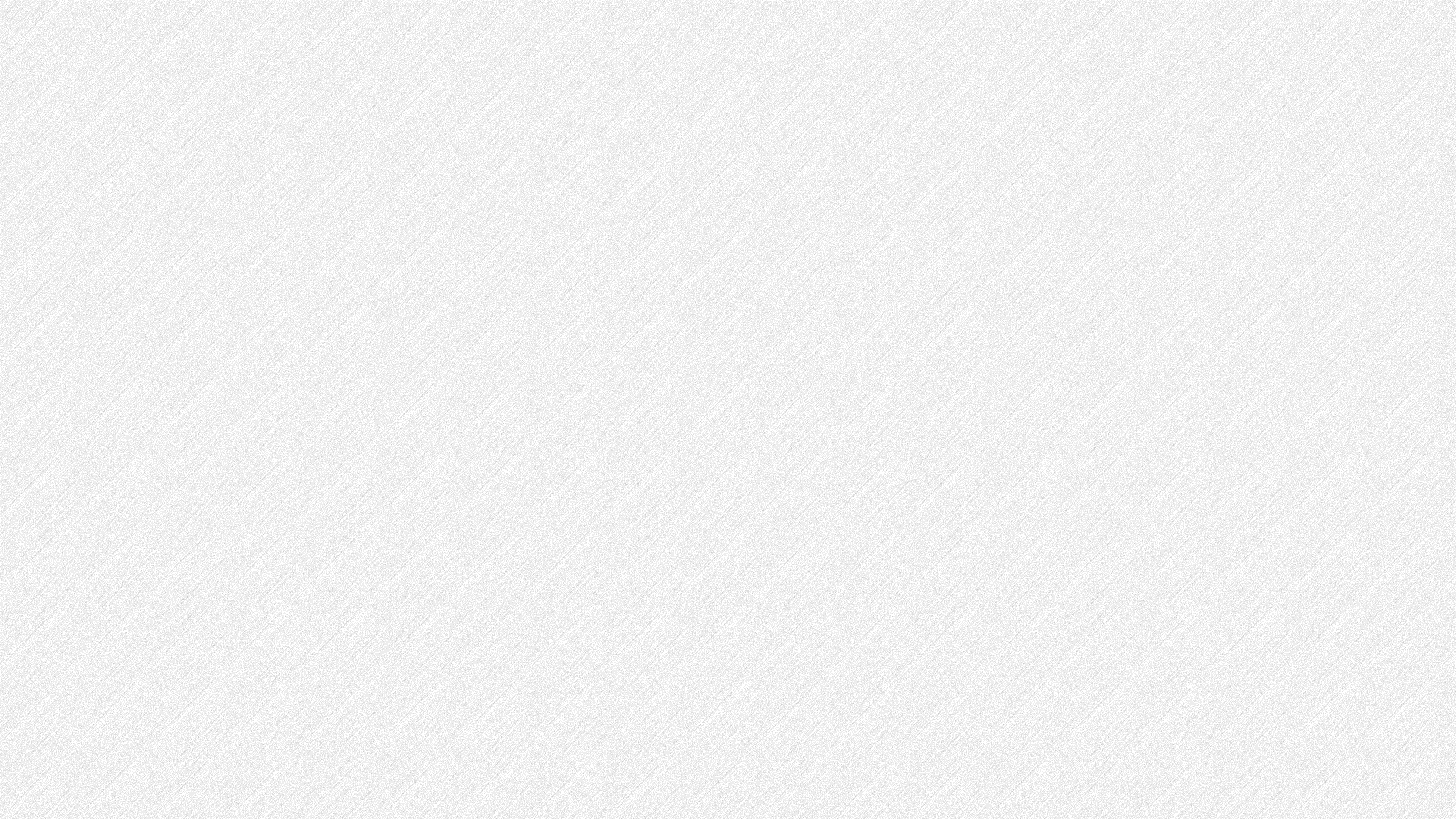 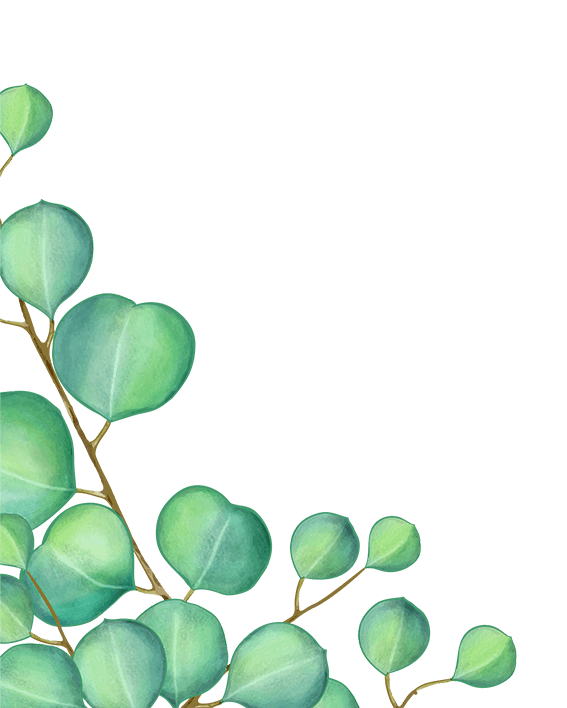 感谢您的欣赏
20
XX
POWERPOINT
Time would heal almost all wounds. If your wounds have not been healed up, please wait for a short while.
汇报人：xiazaii   时间：20XX.XX